Our School through Time
1939 - 2019
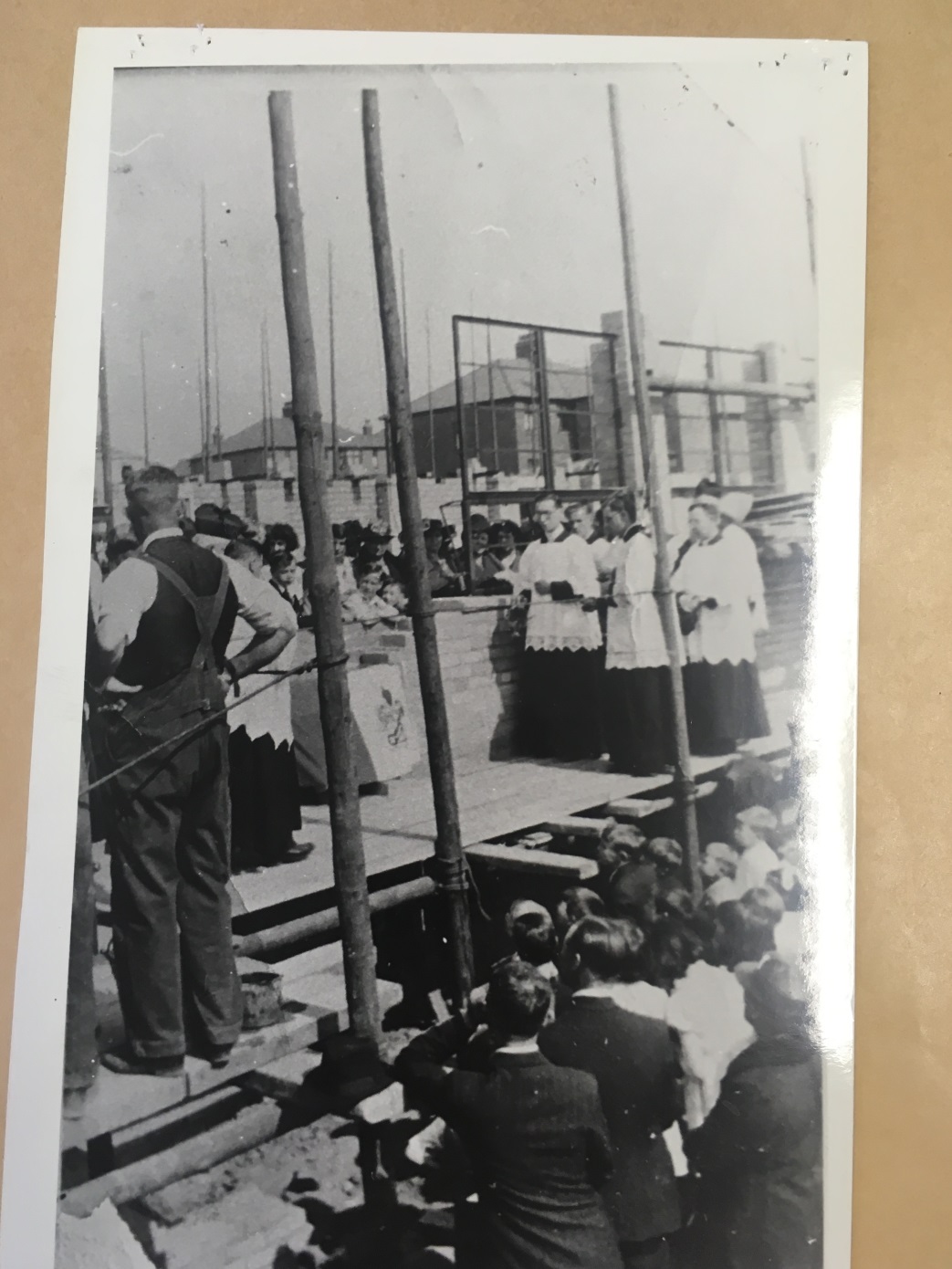 Blessing our school building
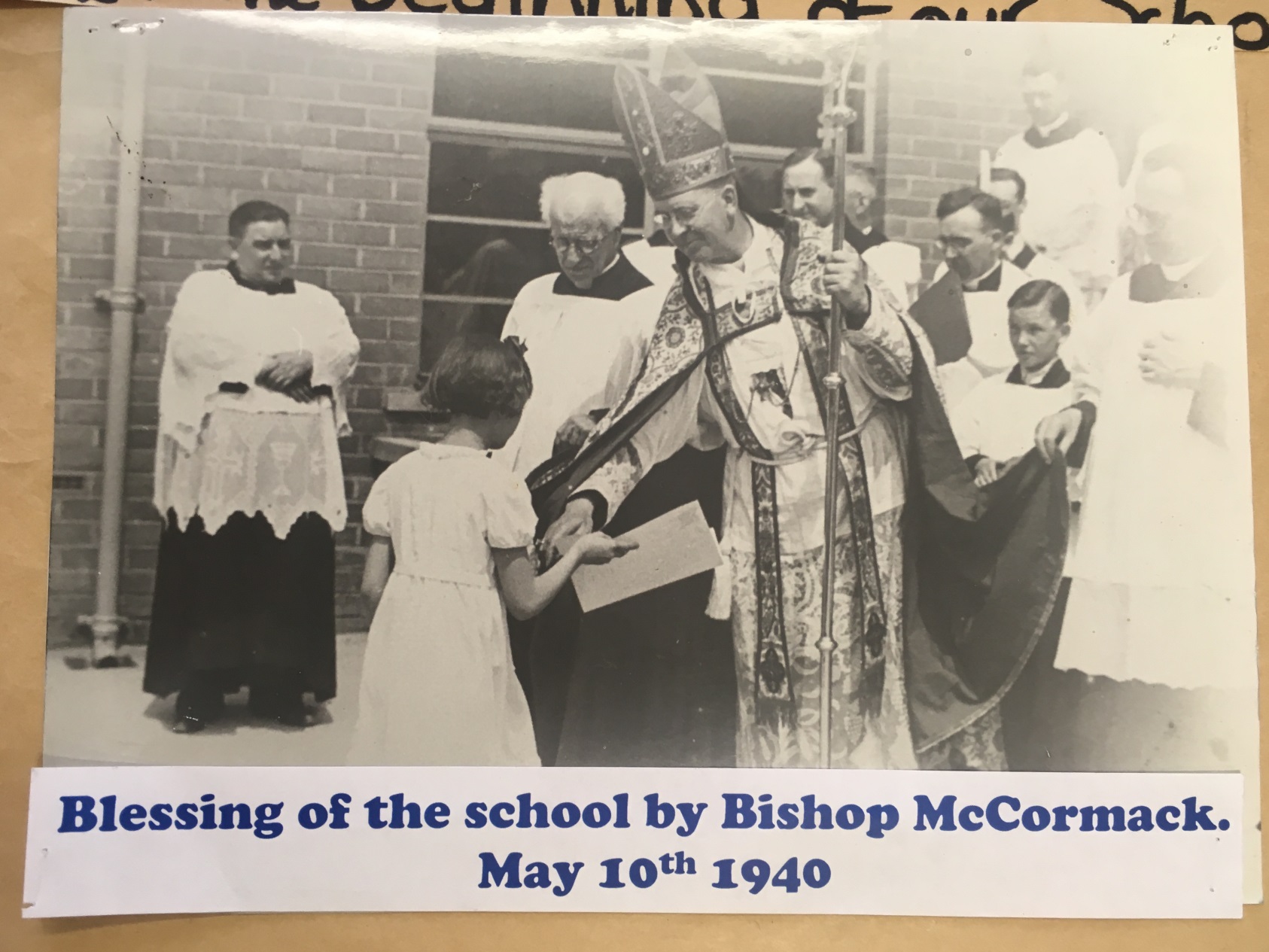 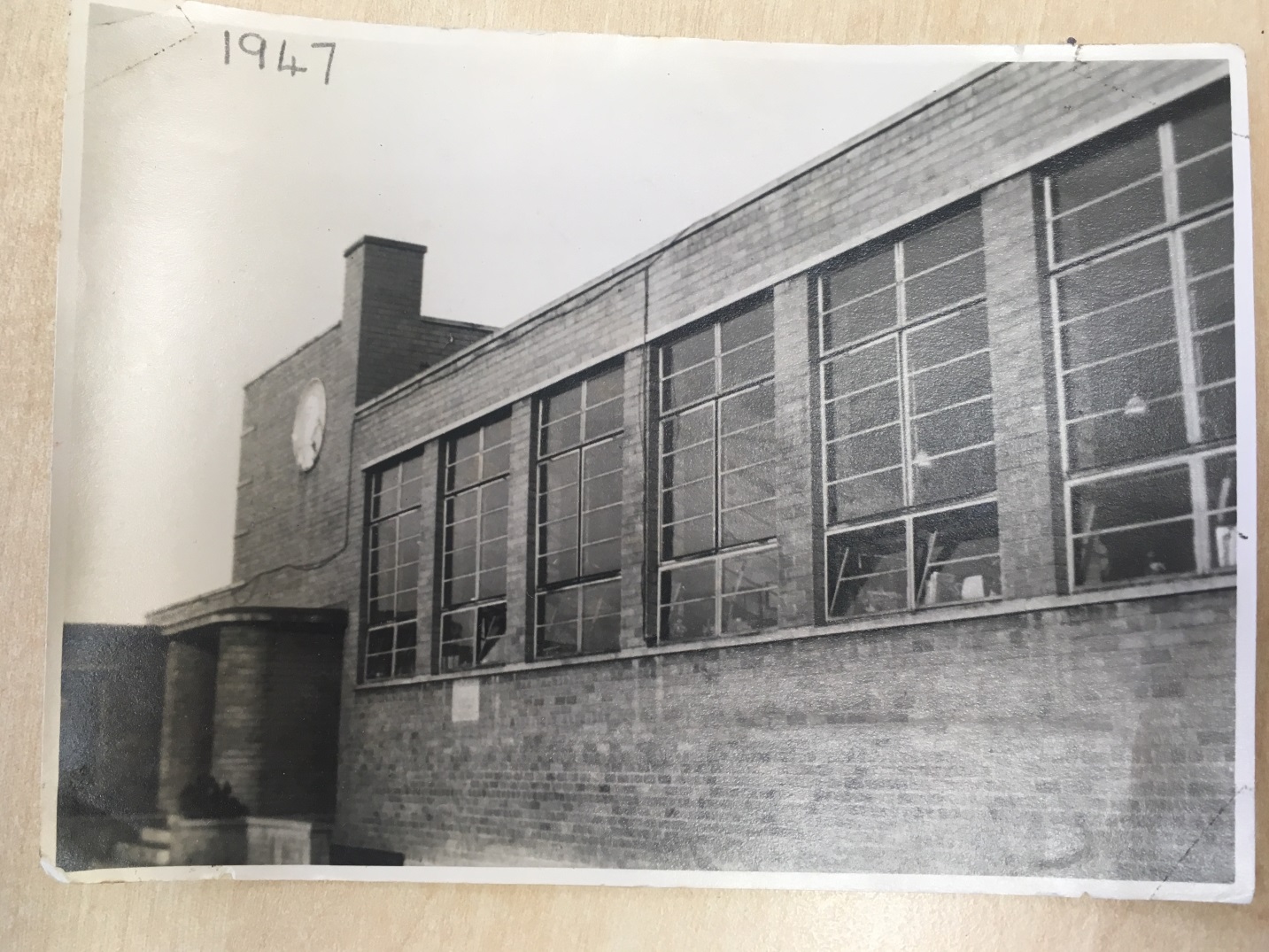 In the beginning…
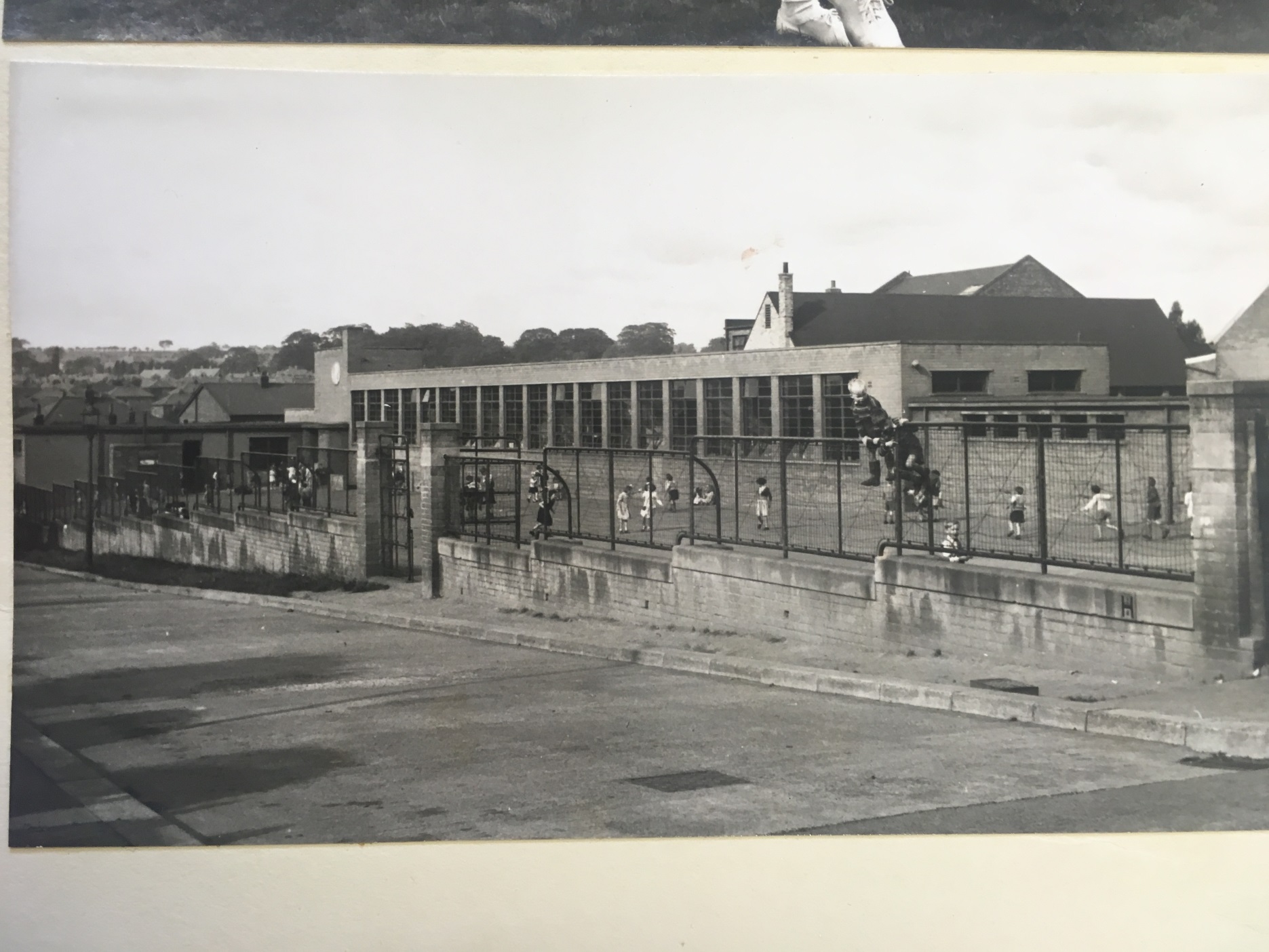 In the beginning …
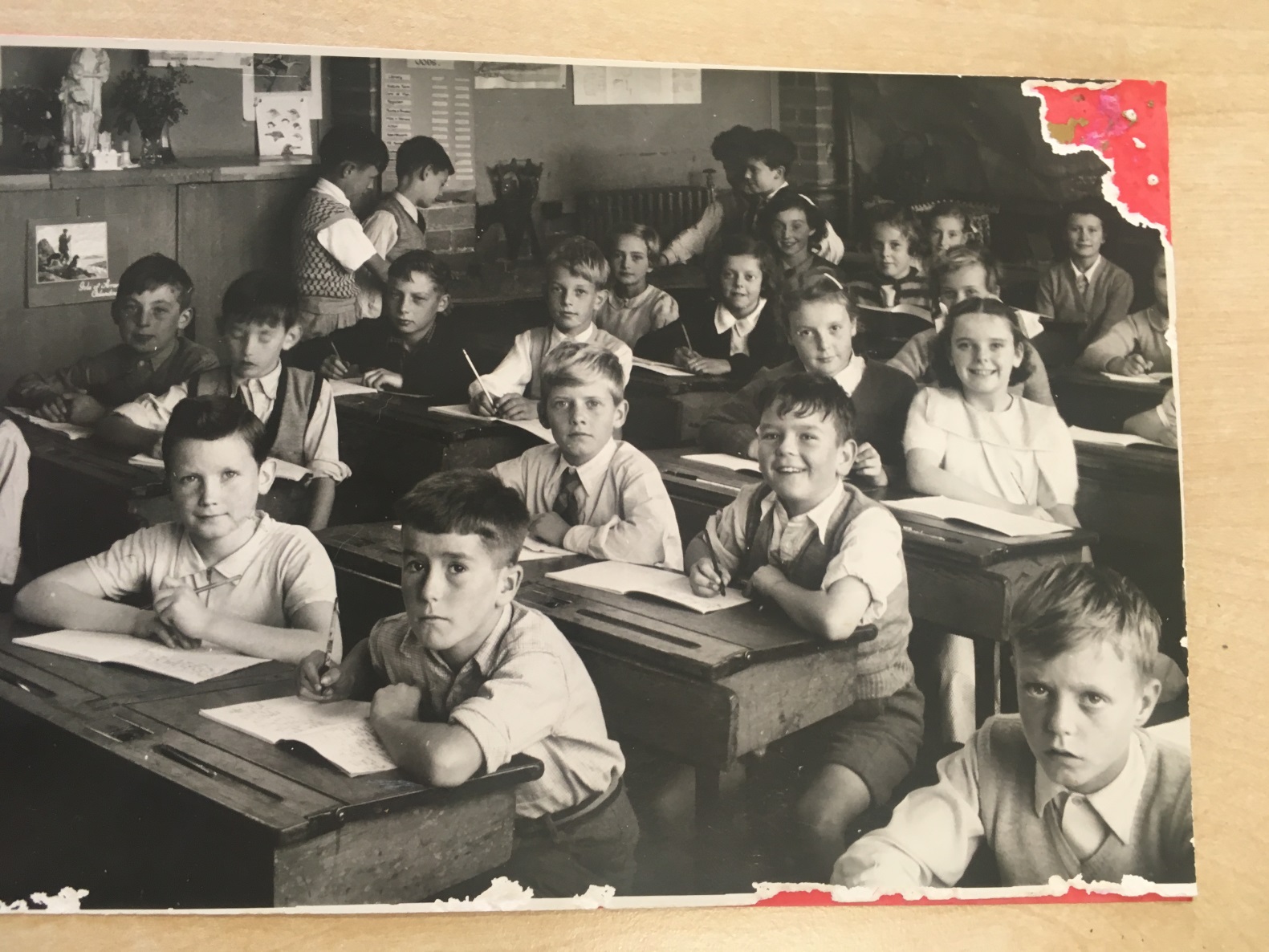 In the beginning …
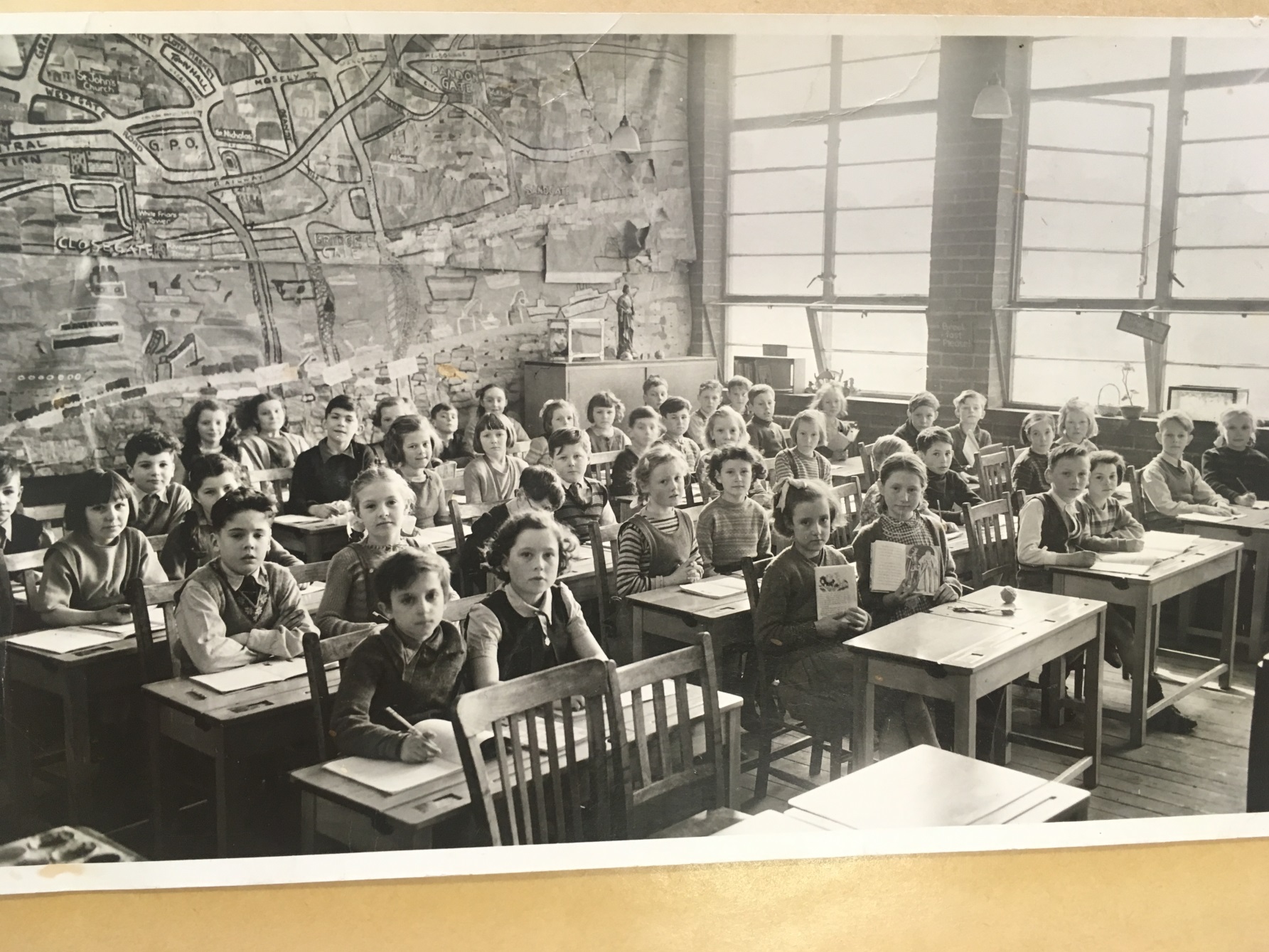 In the beginning …
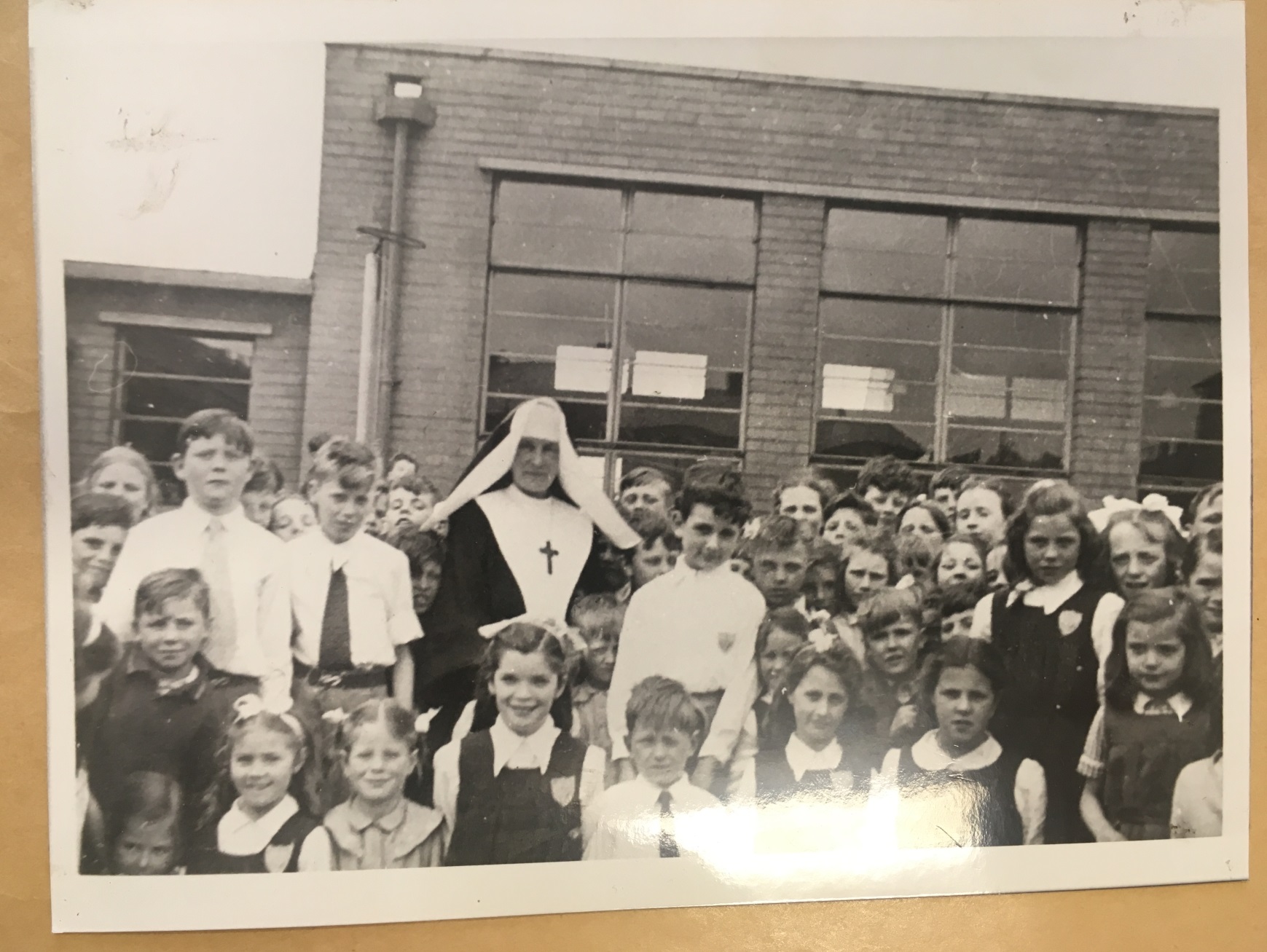 In the beginning …
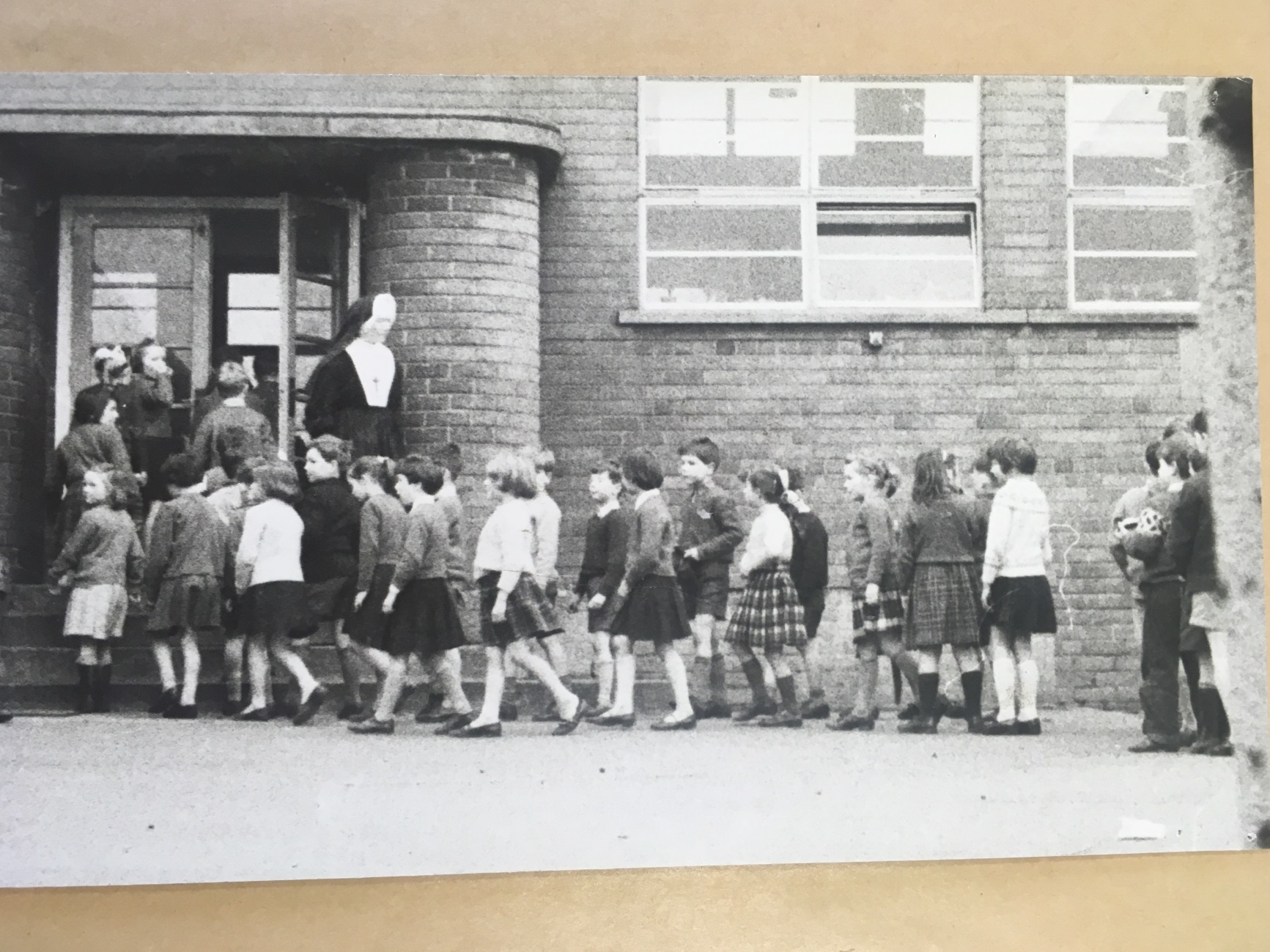 In the beginning …
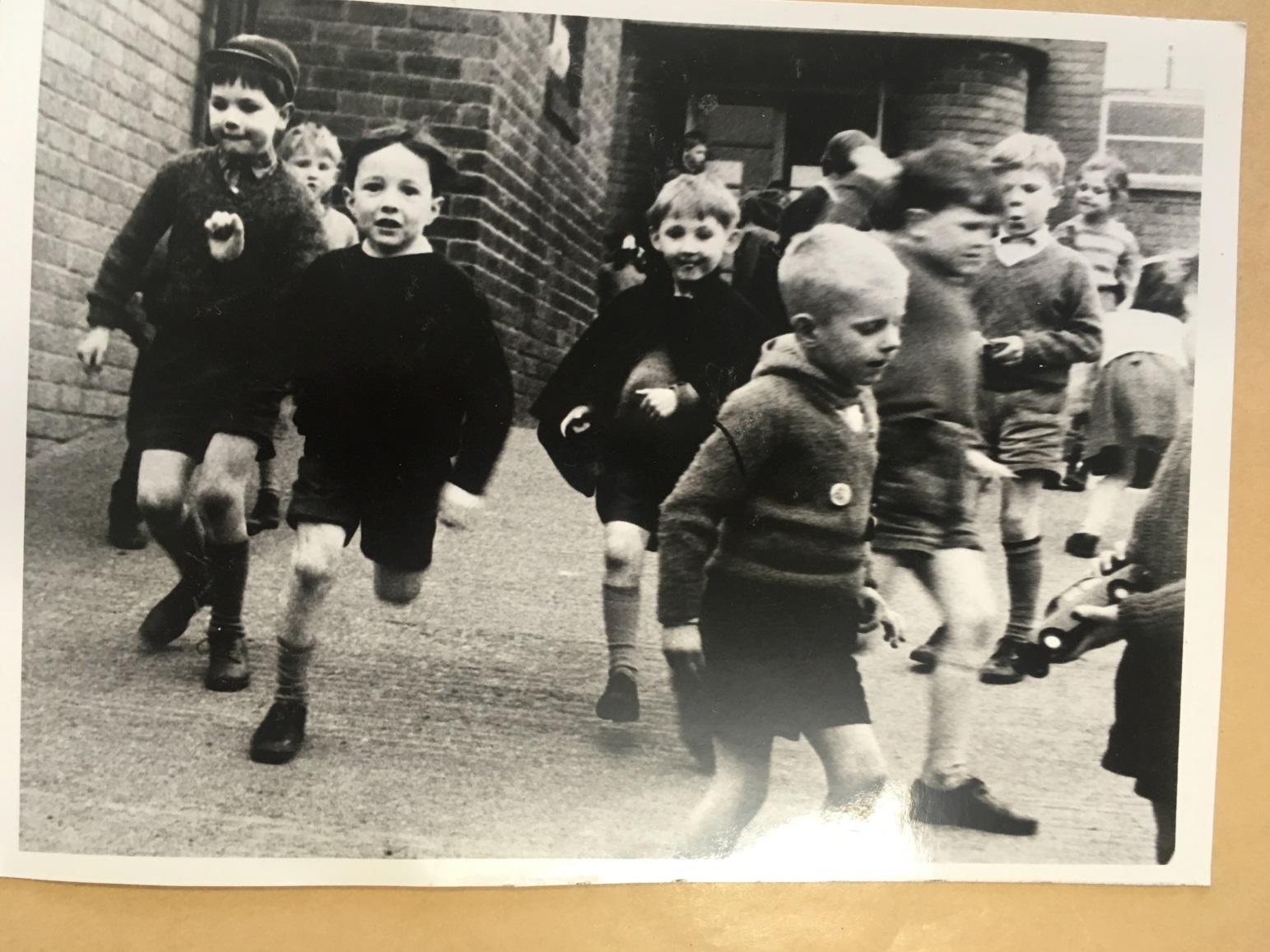 In the beginning …
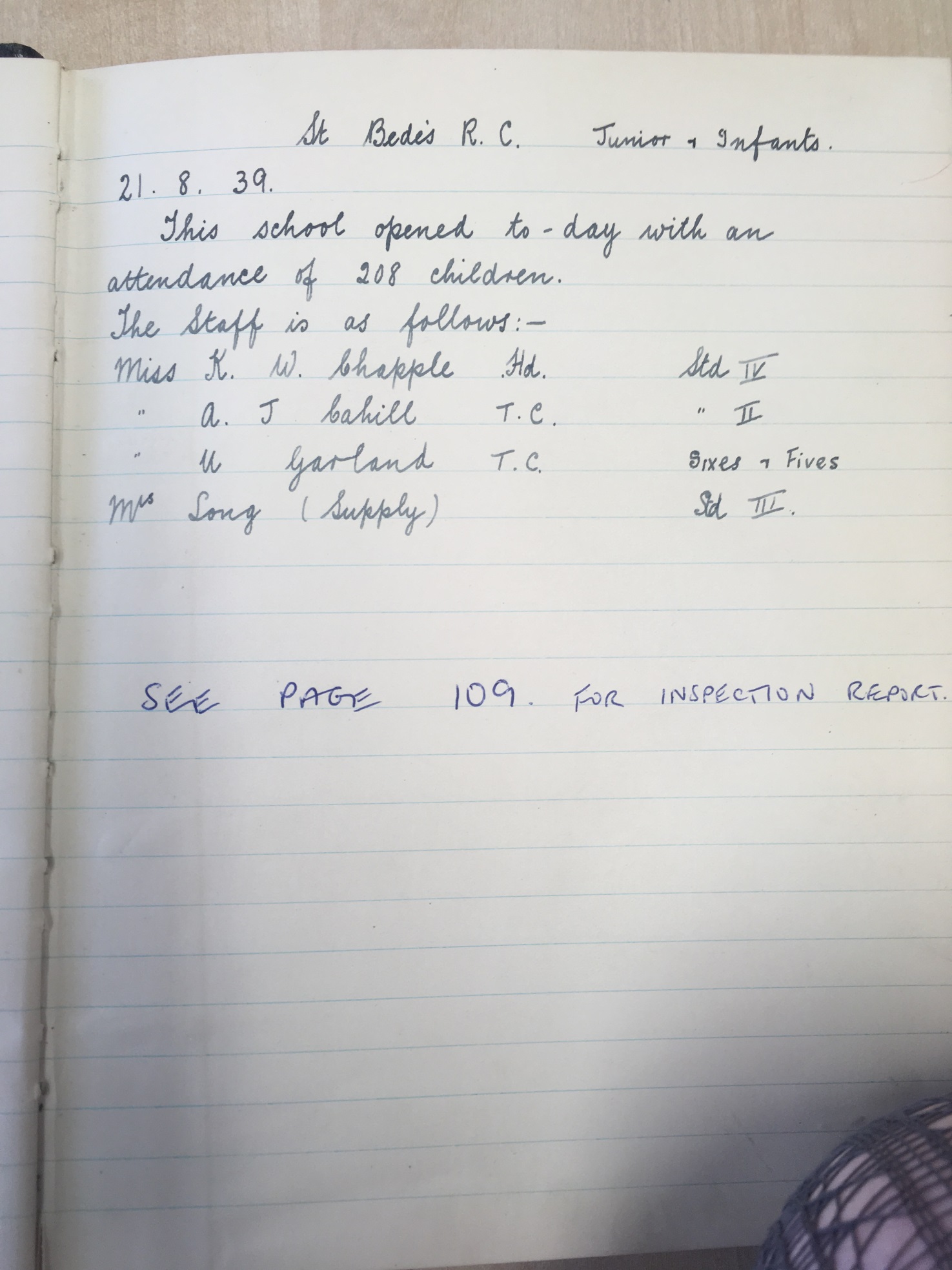 In the beginning …
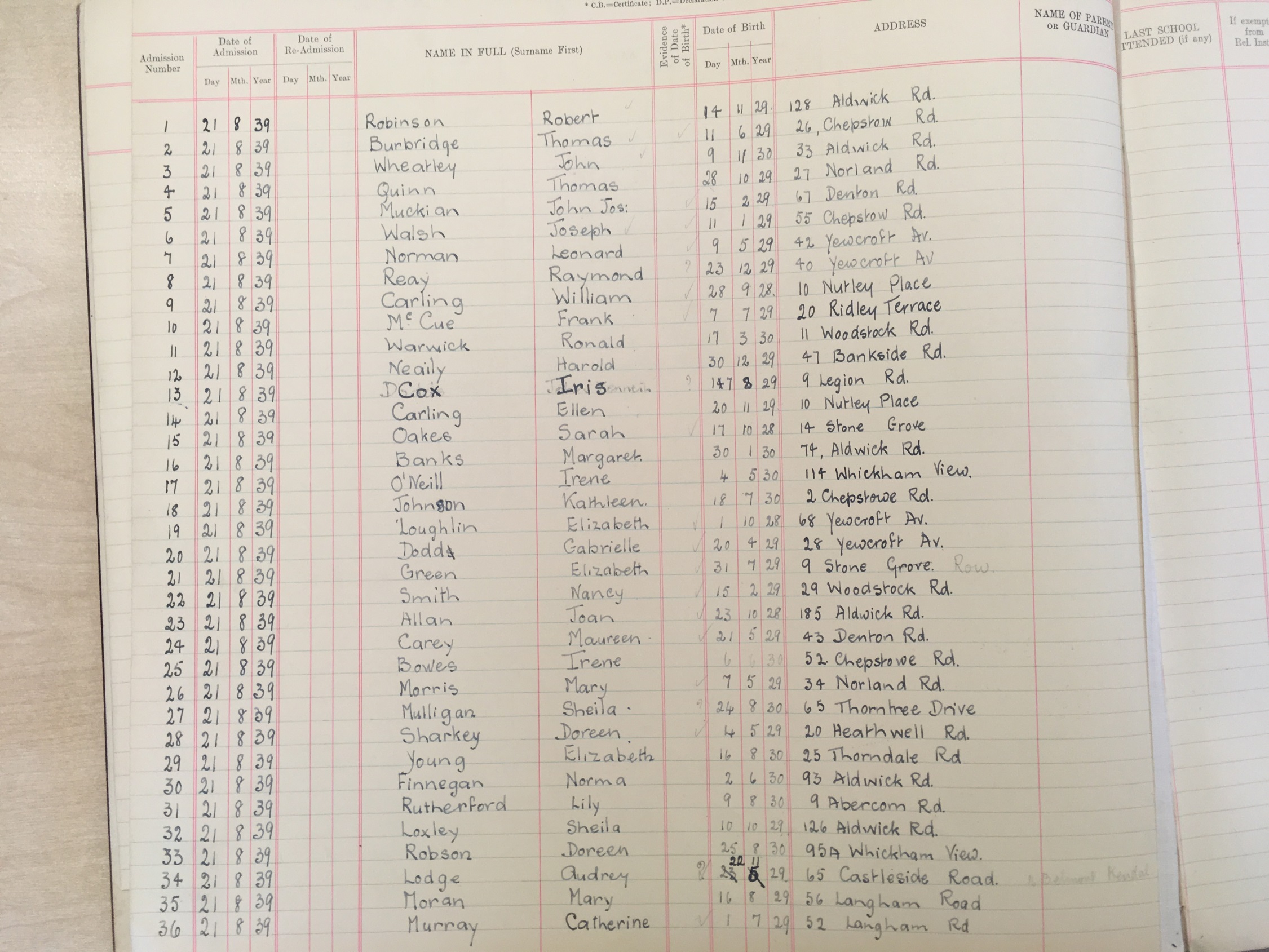 The first register 1939
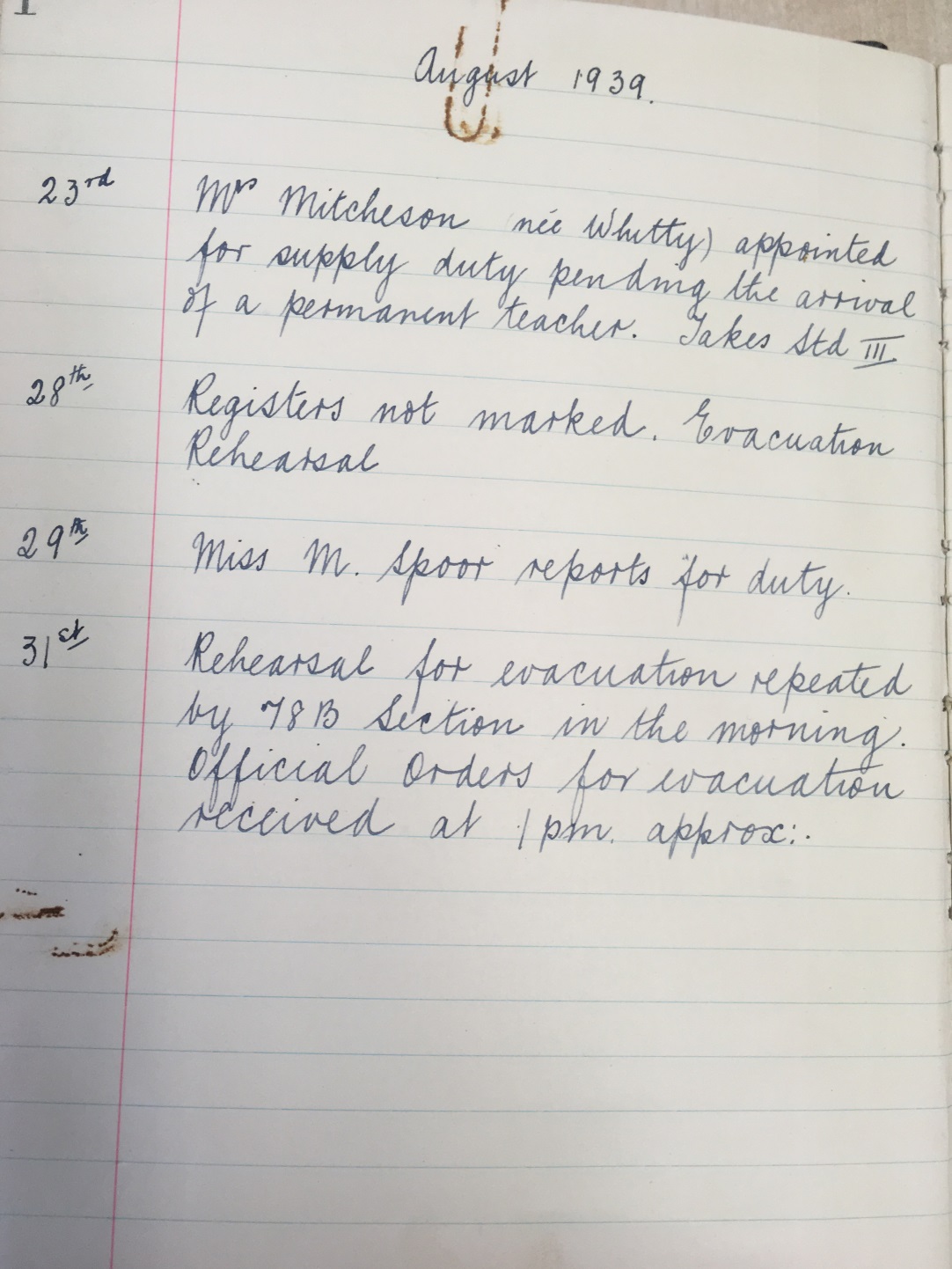 In the beginning …
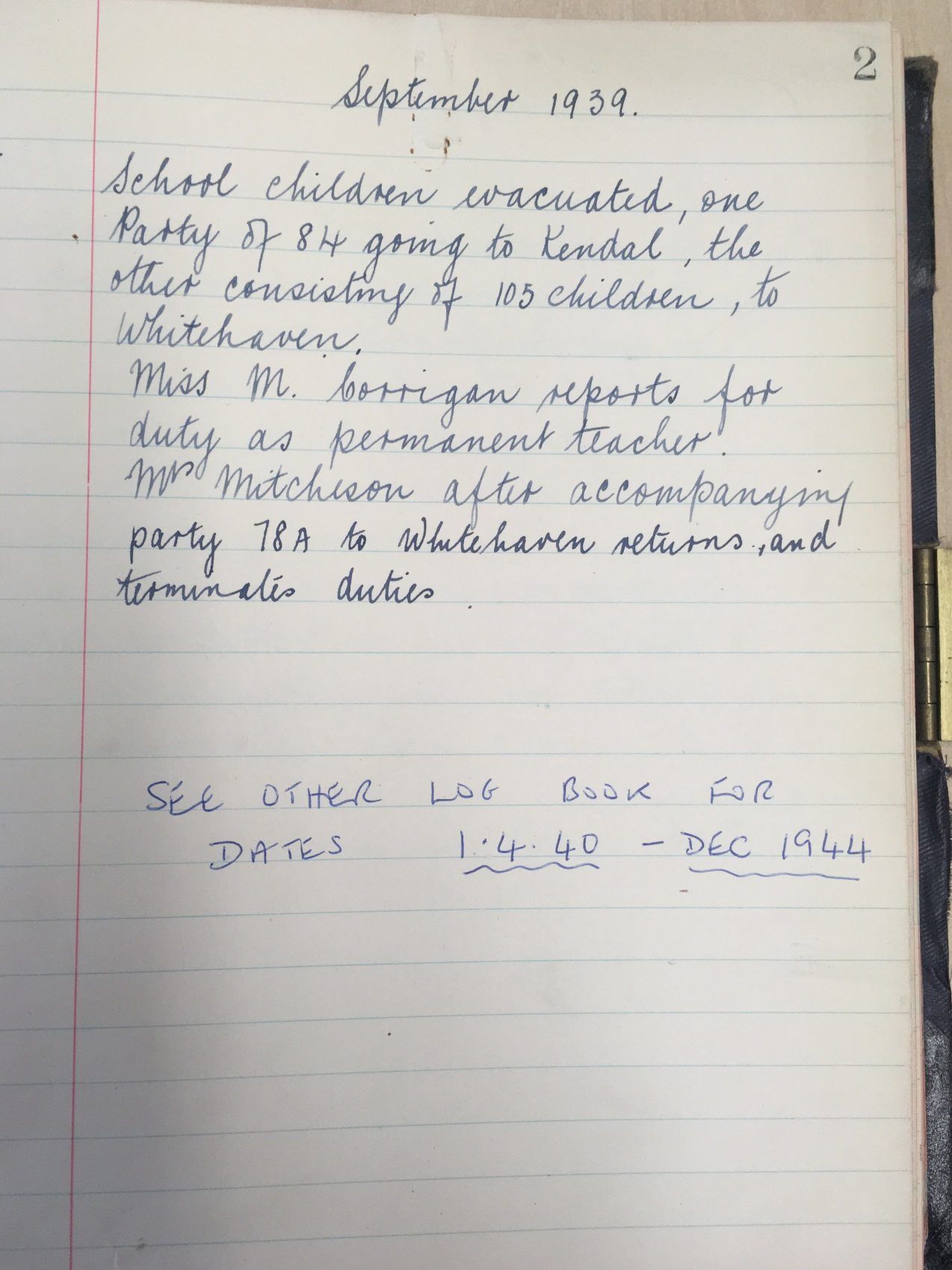 In the beginning …
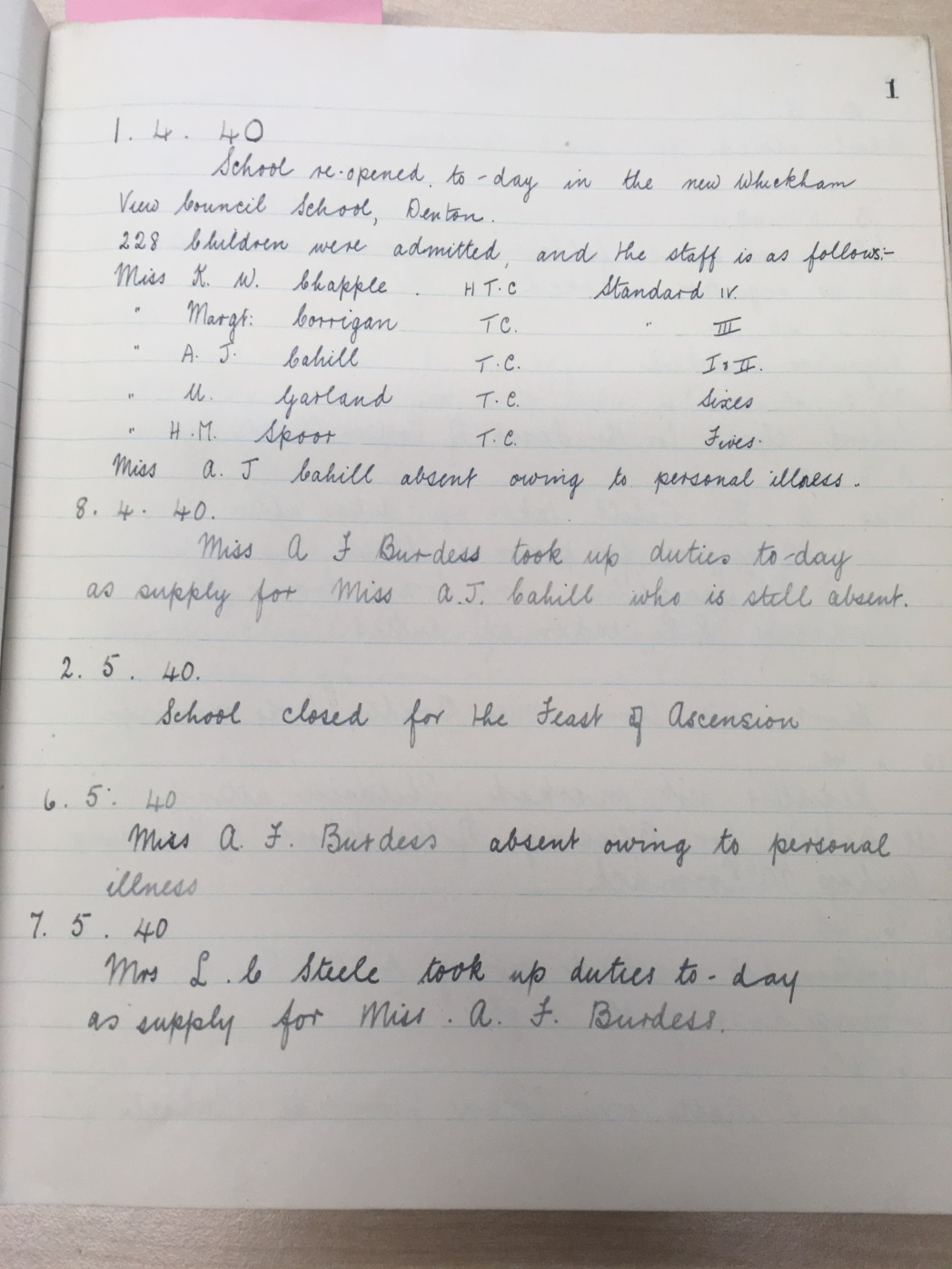 In the beginning …
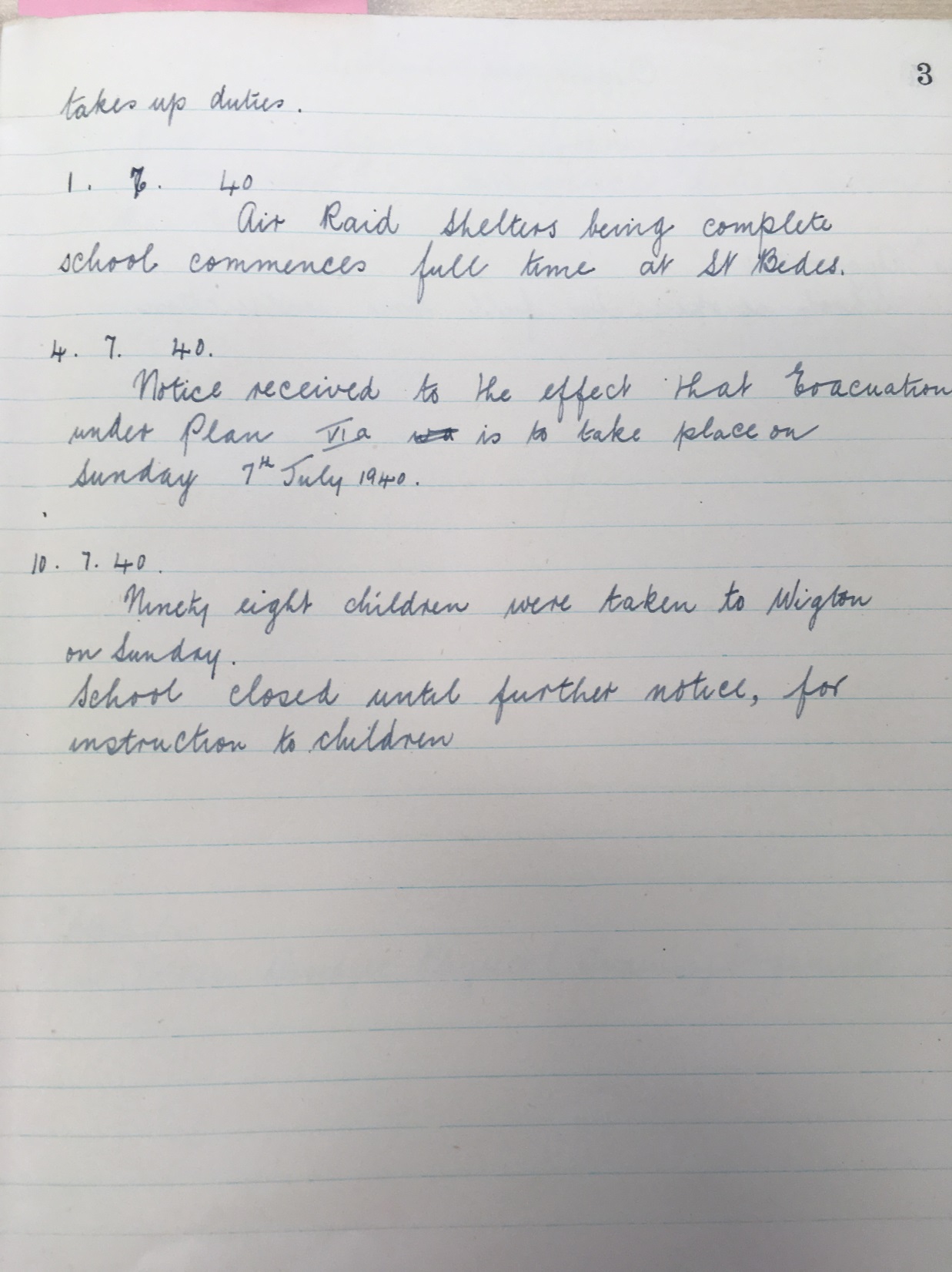 In the beginning …
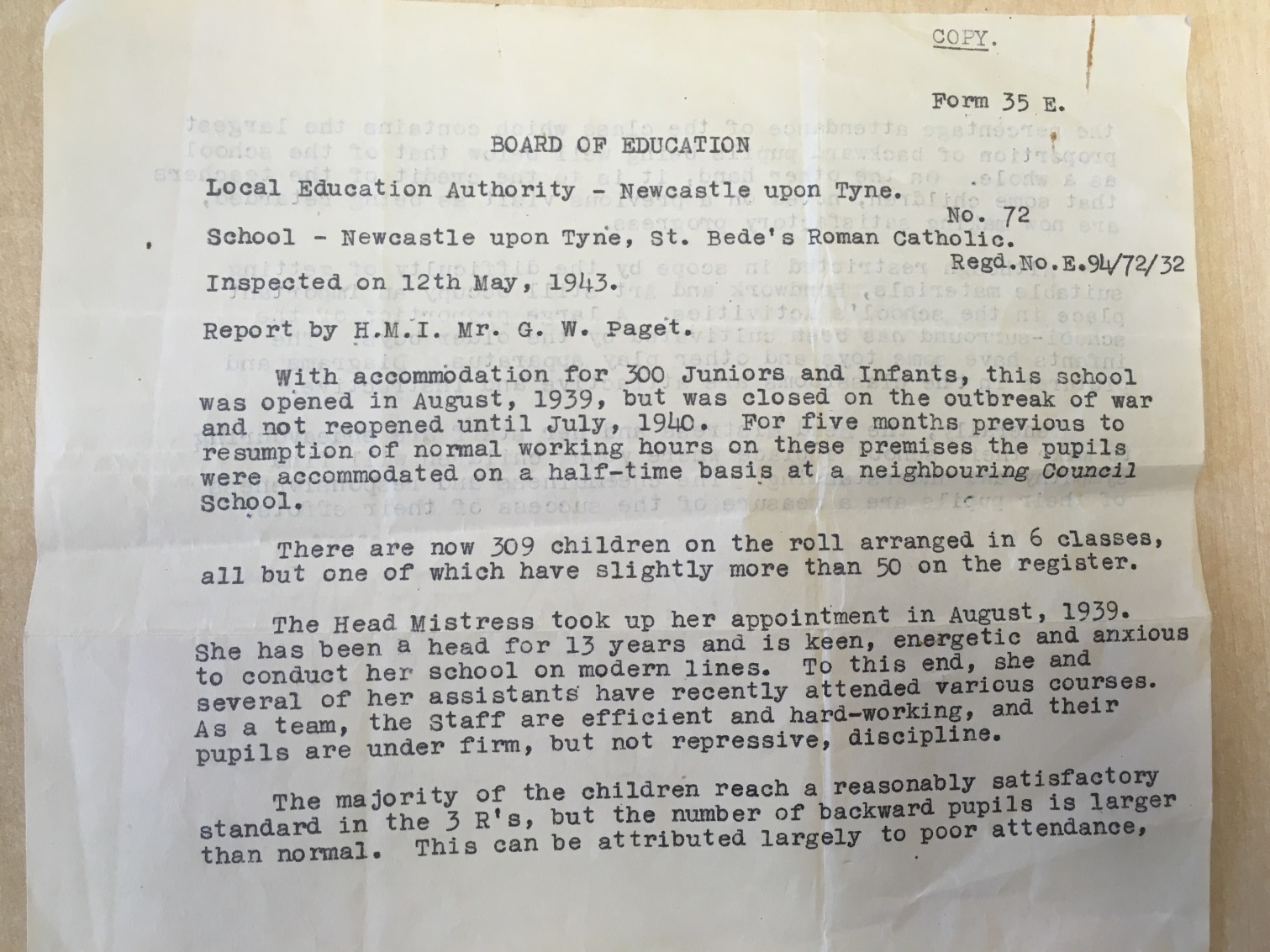 School Inspection report 1943 …
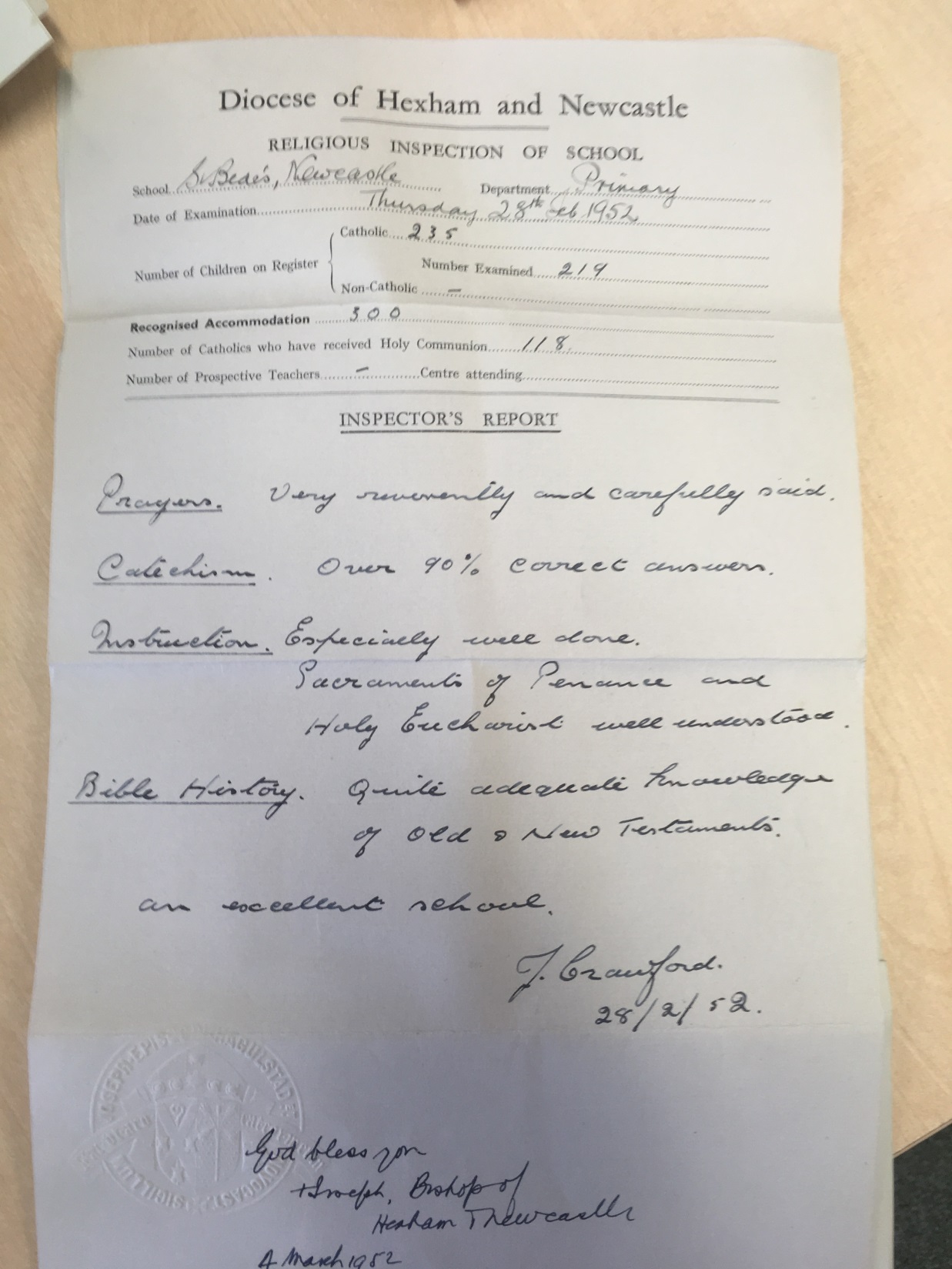 RE Inspection report 1952 …
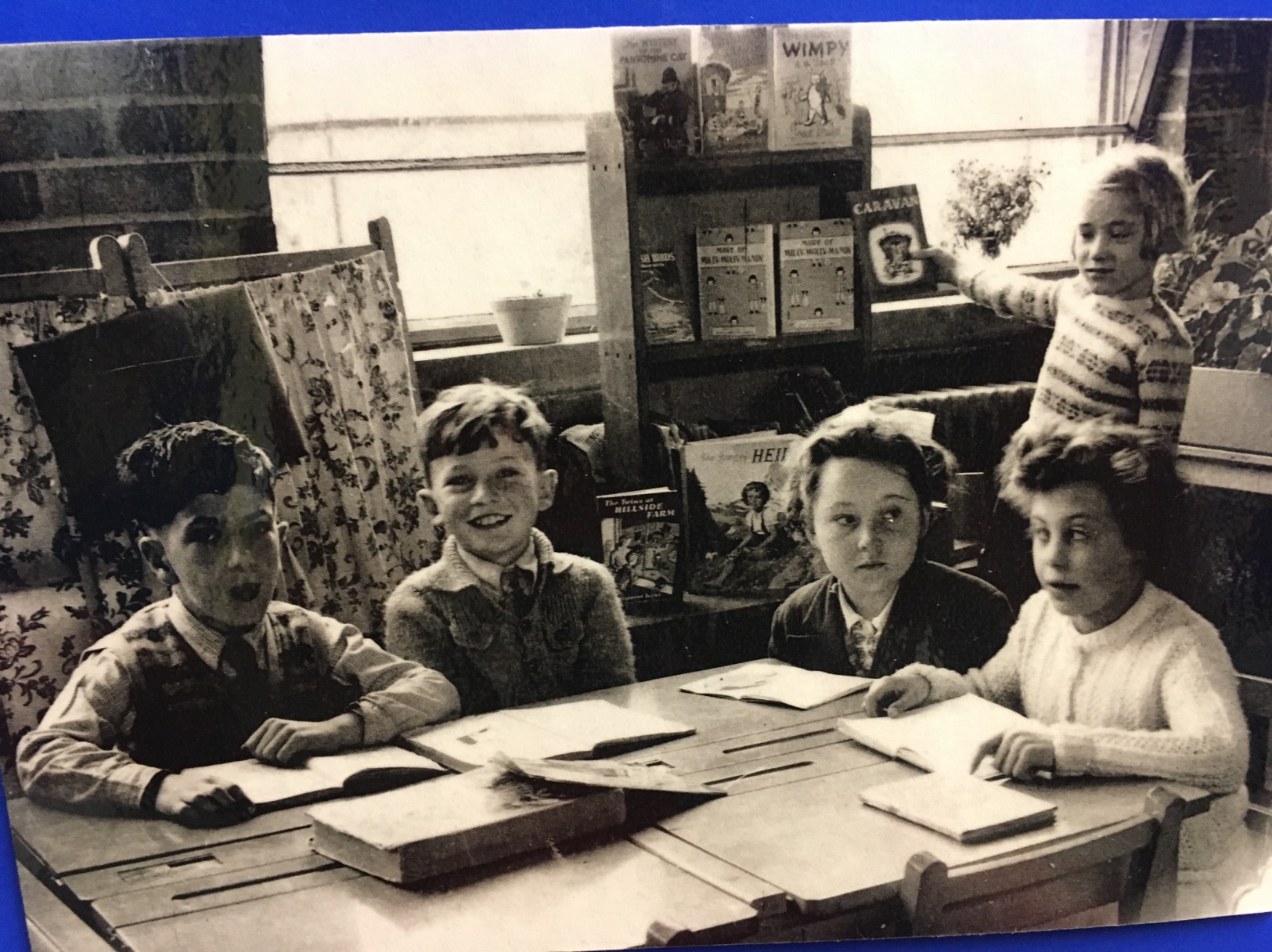 In the beginning …
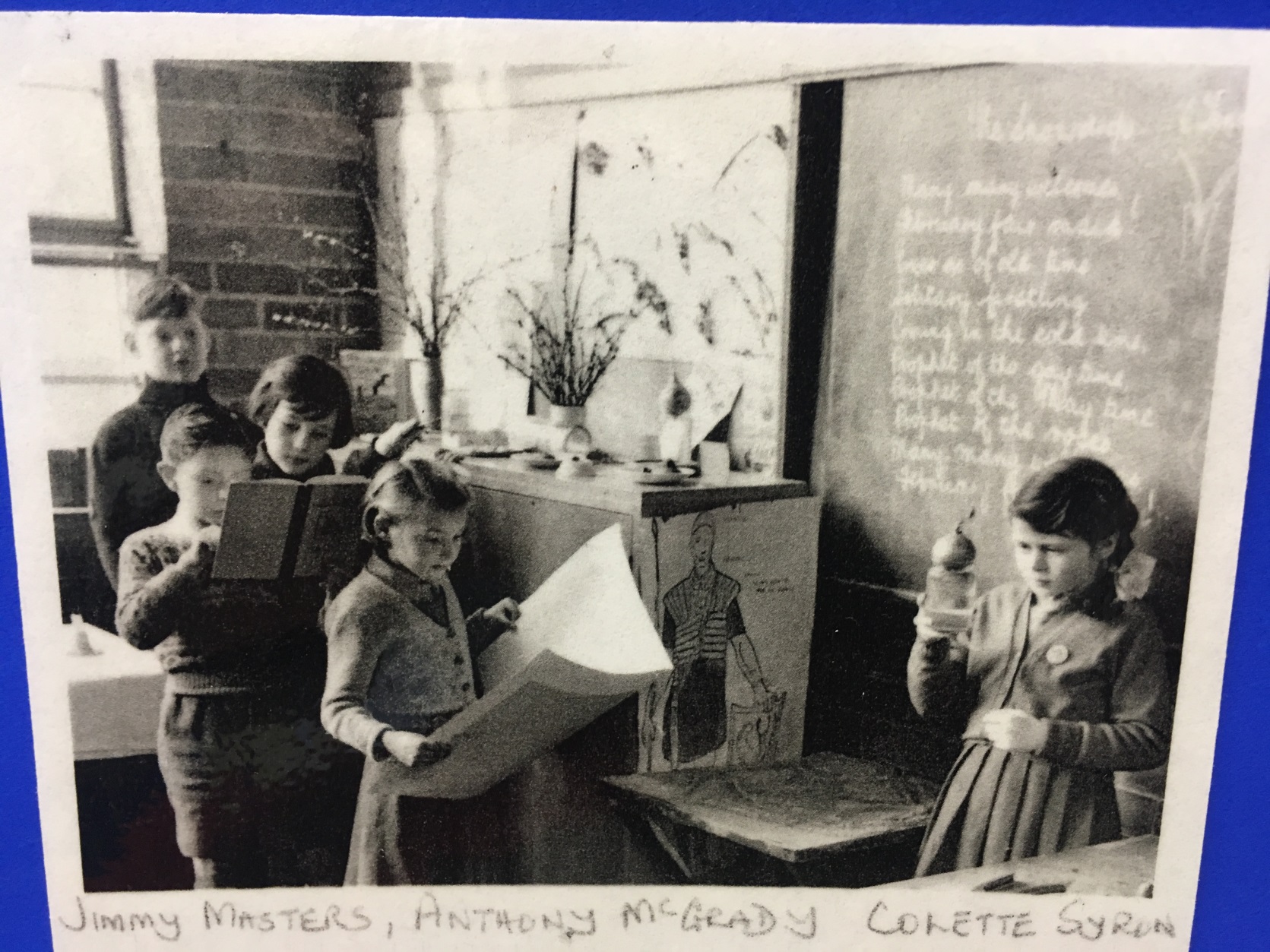 In the beginning …
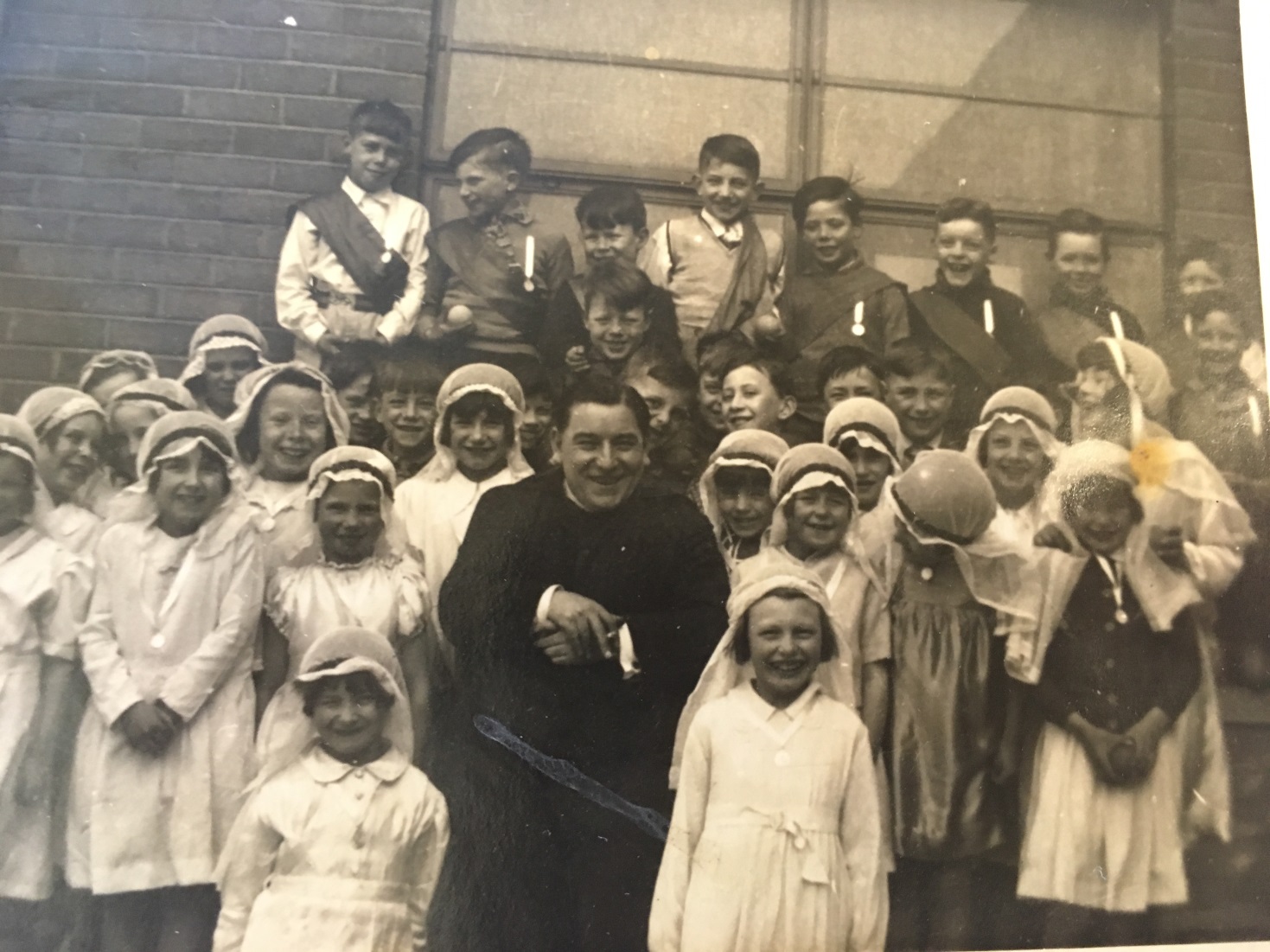 In the beginning …
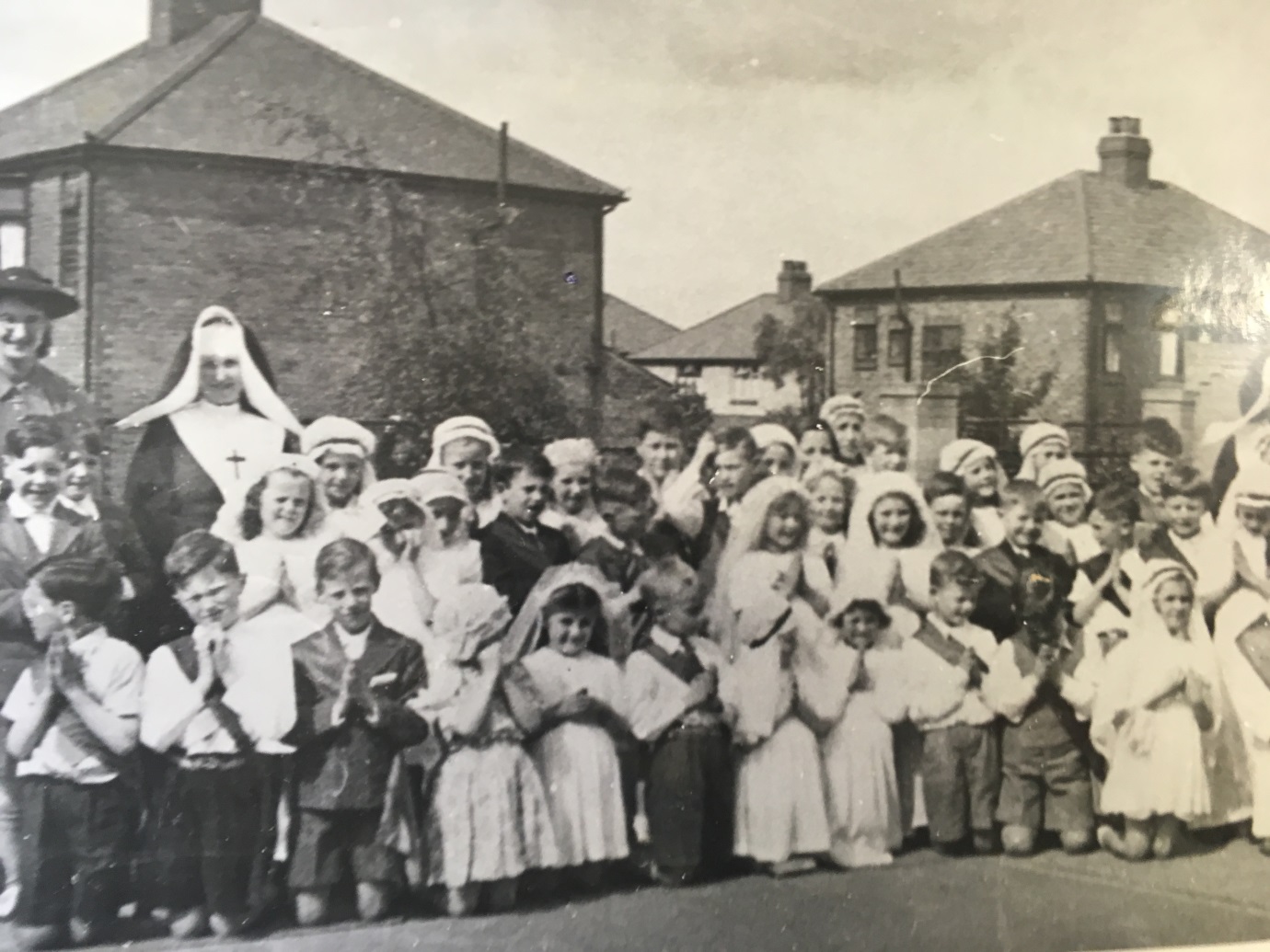 In the beginning …
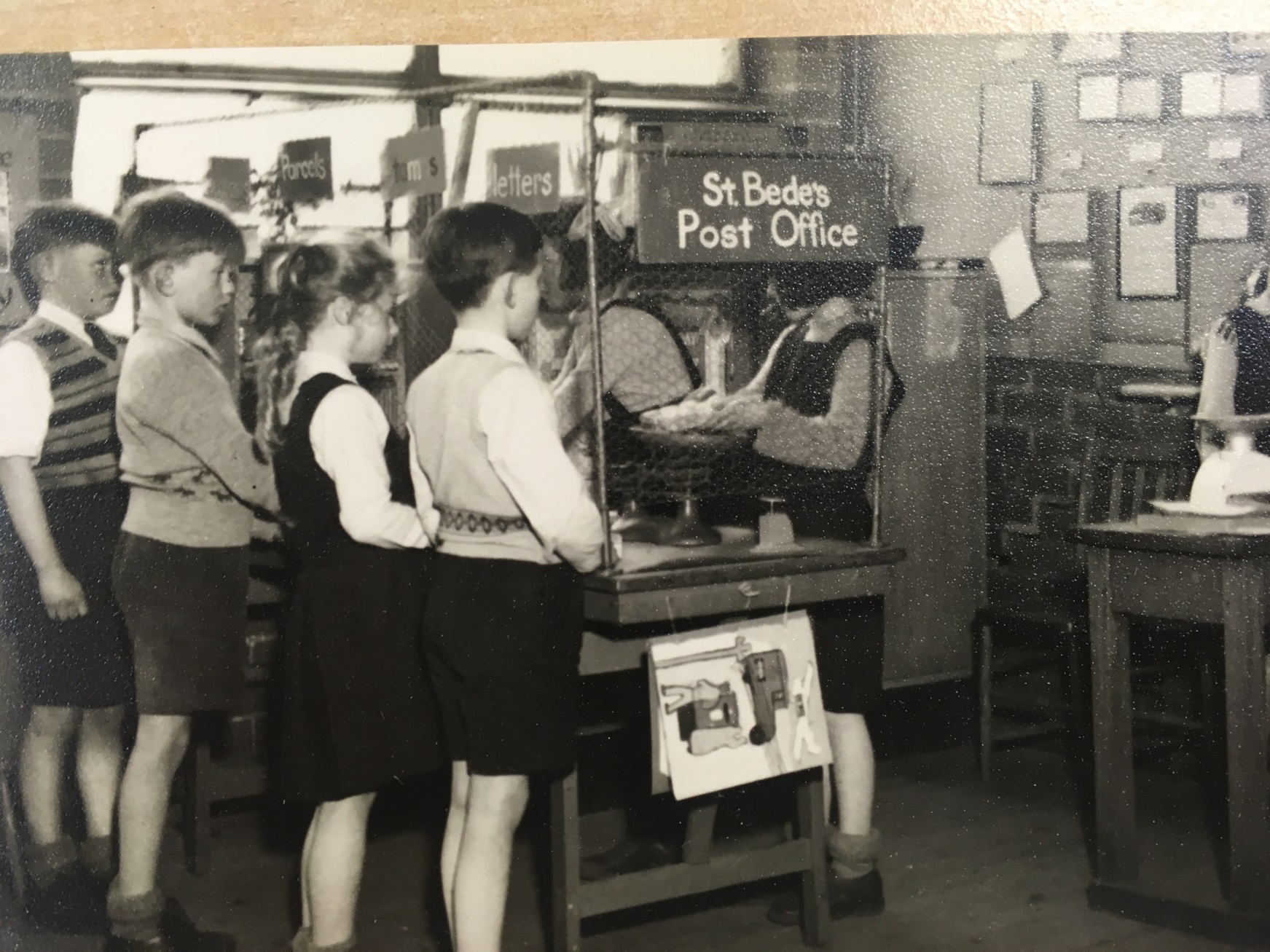 In the beginning …
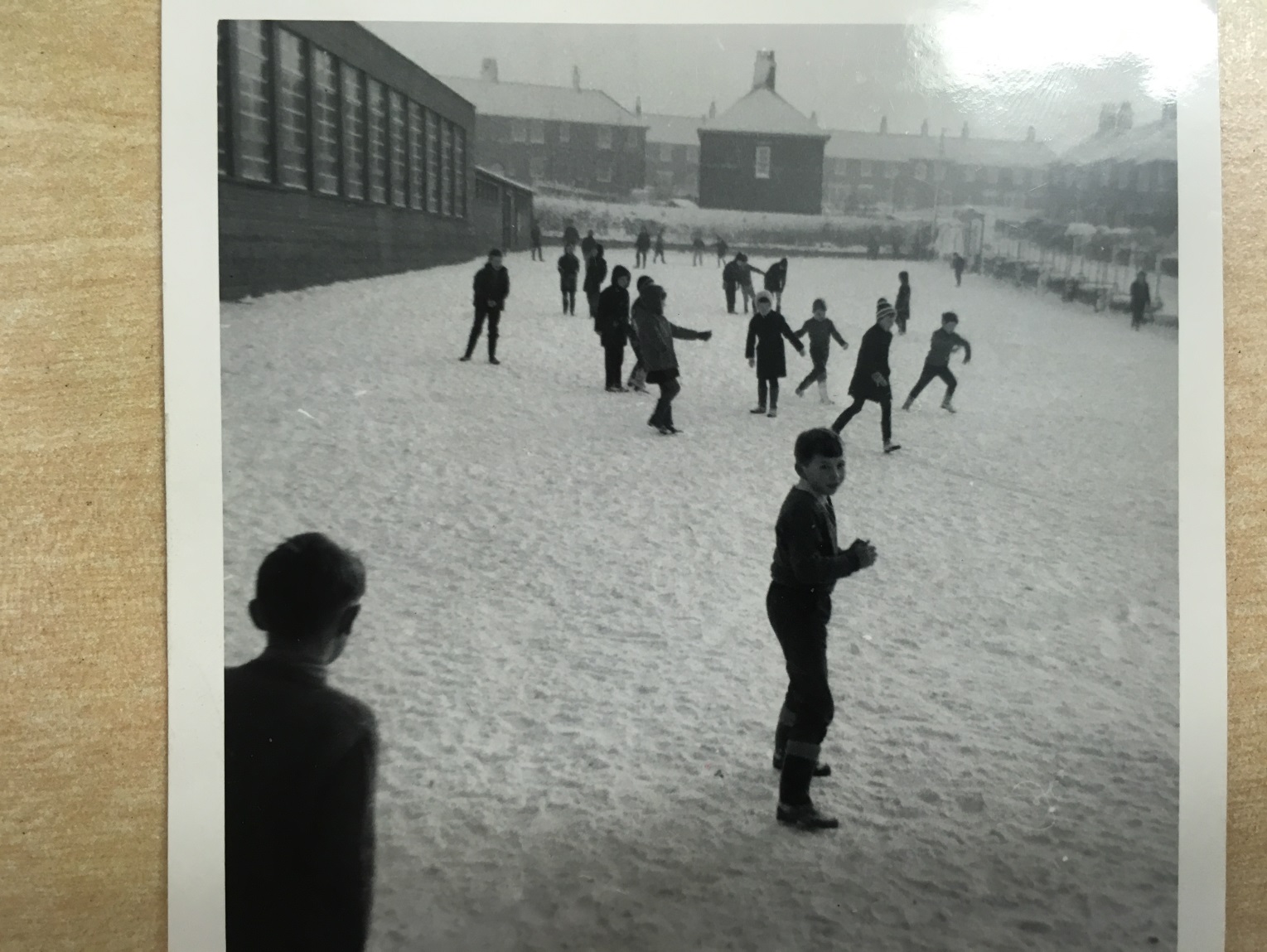 In the beginning …
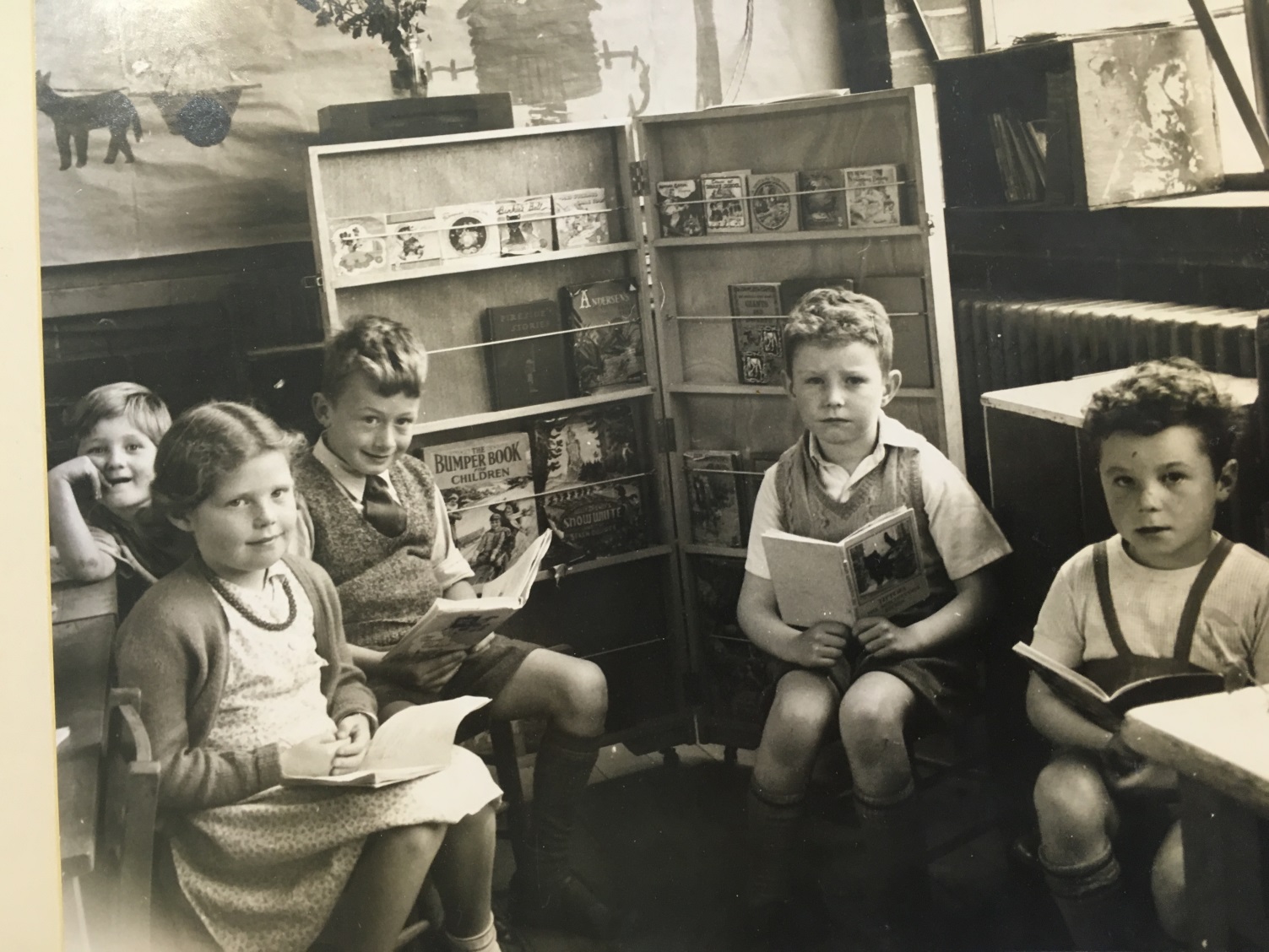 In the beginning …
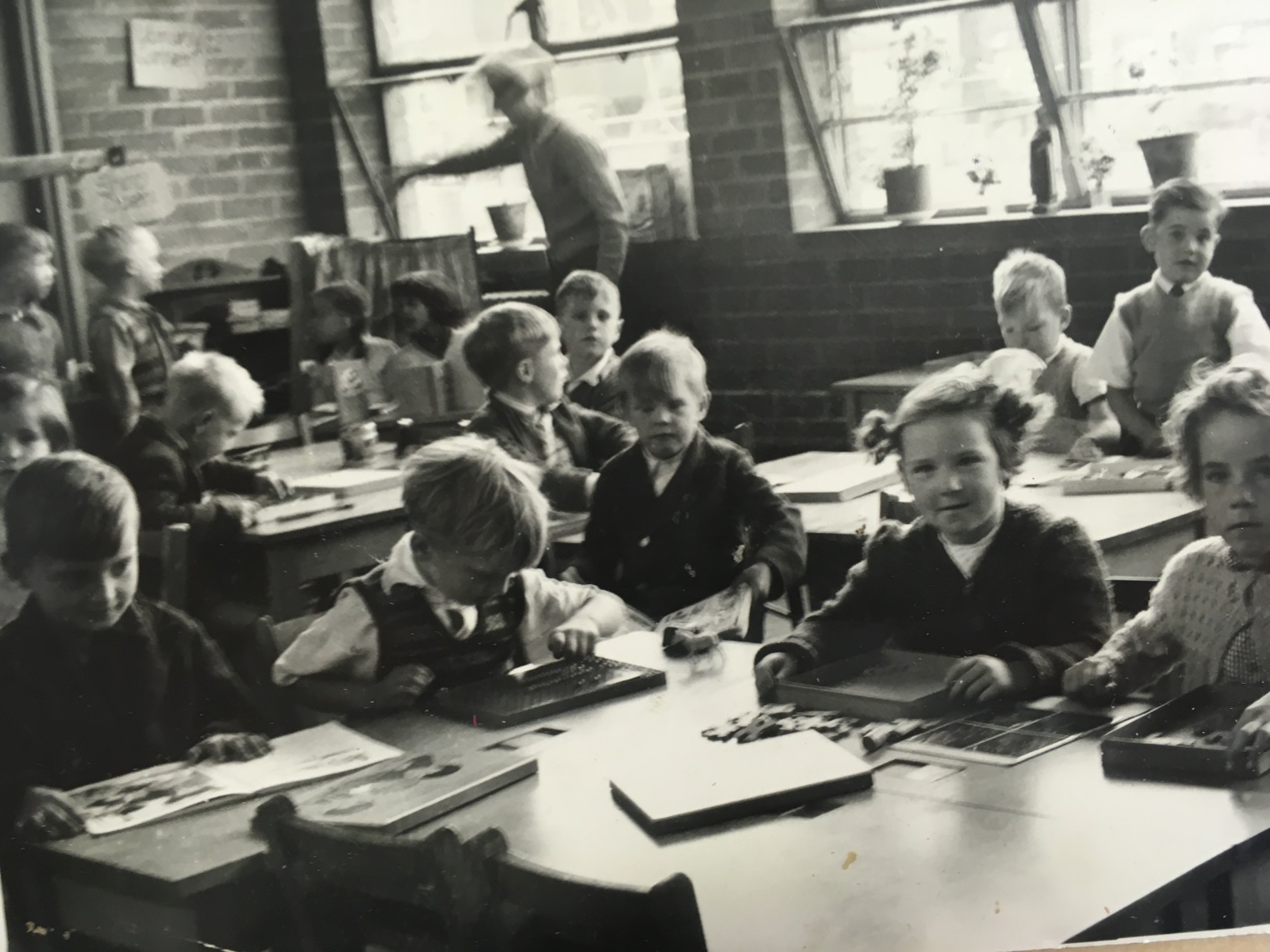 In the beginning …
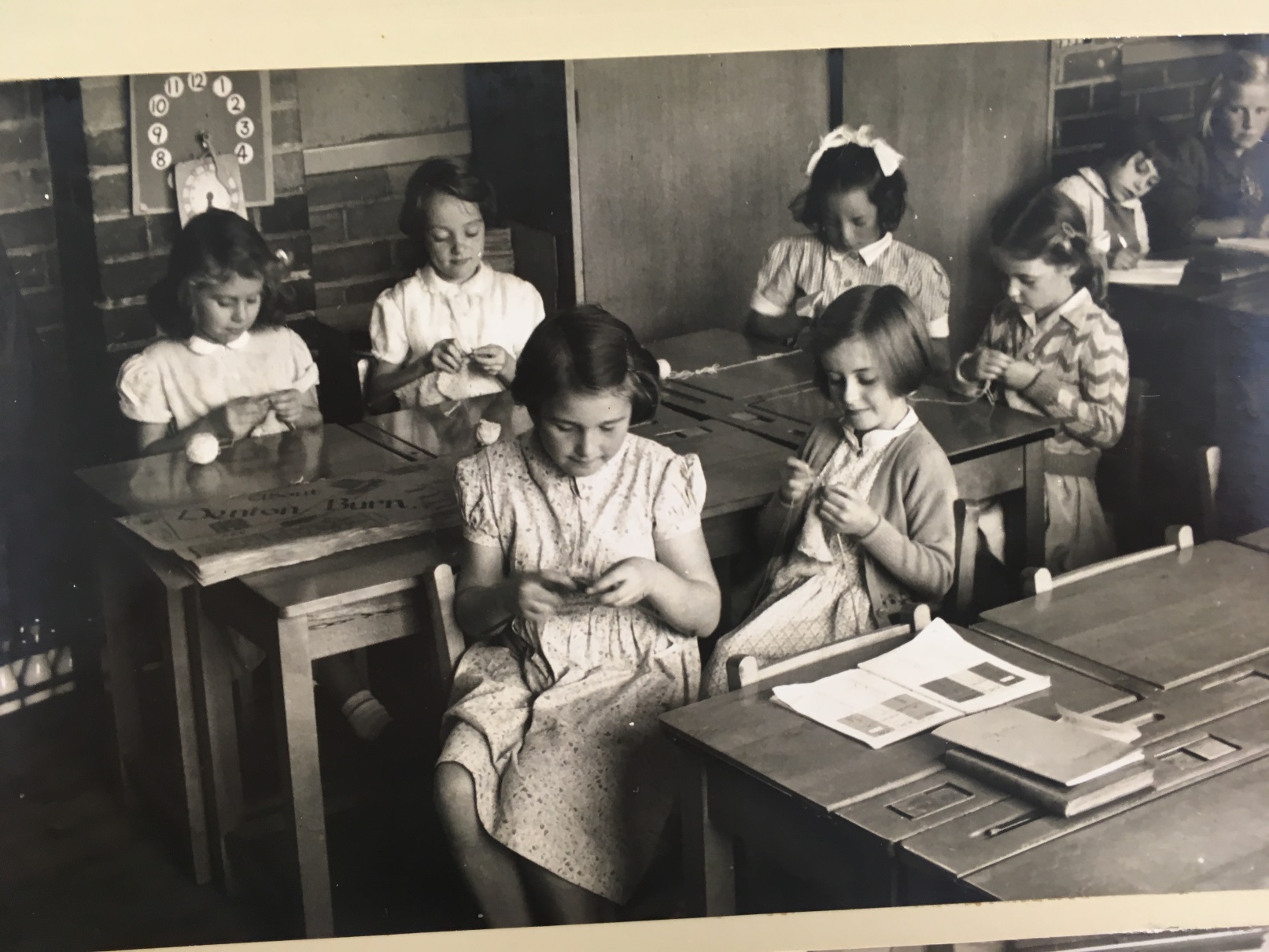 In the beginning …
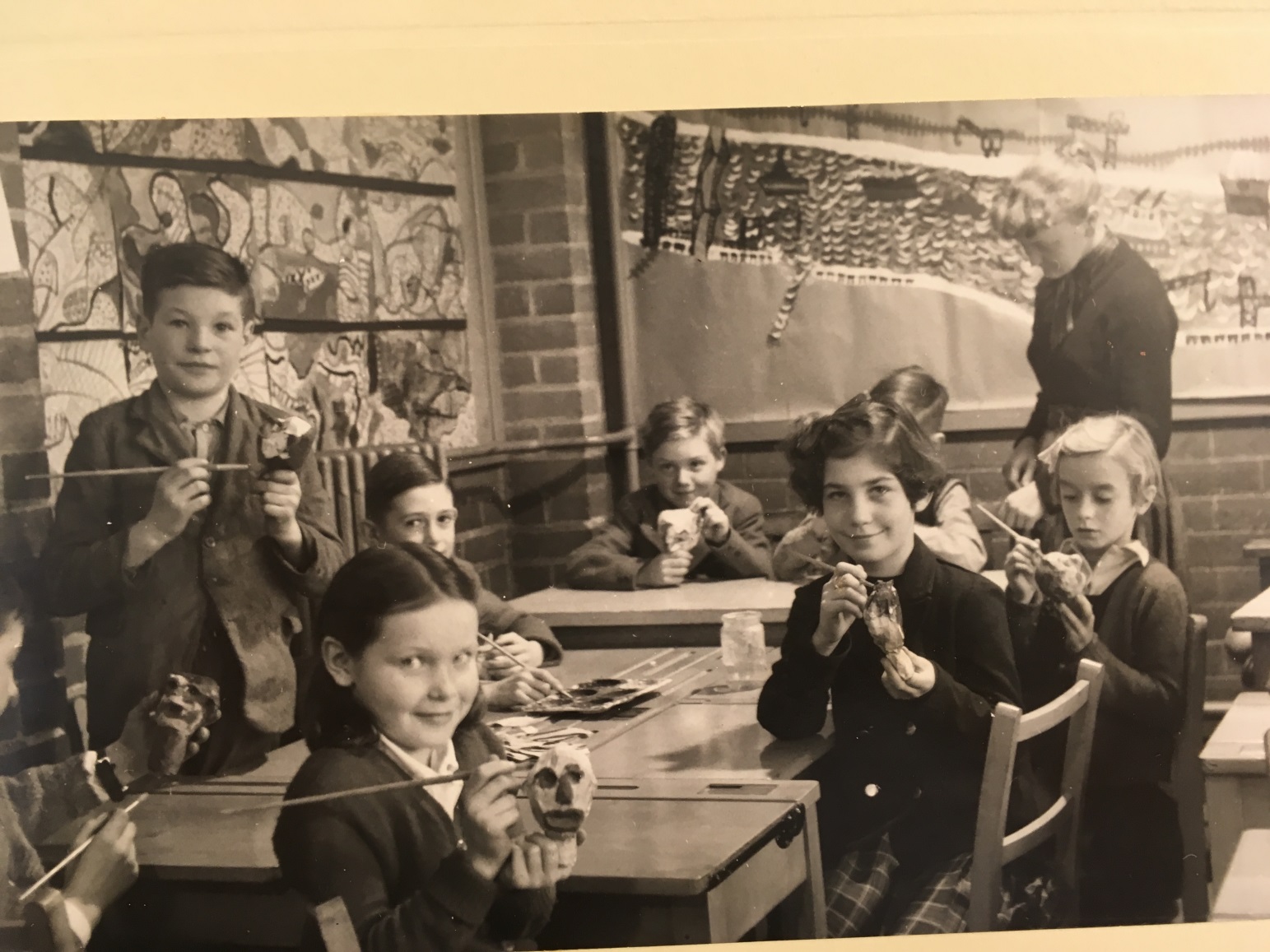 In the beginning …
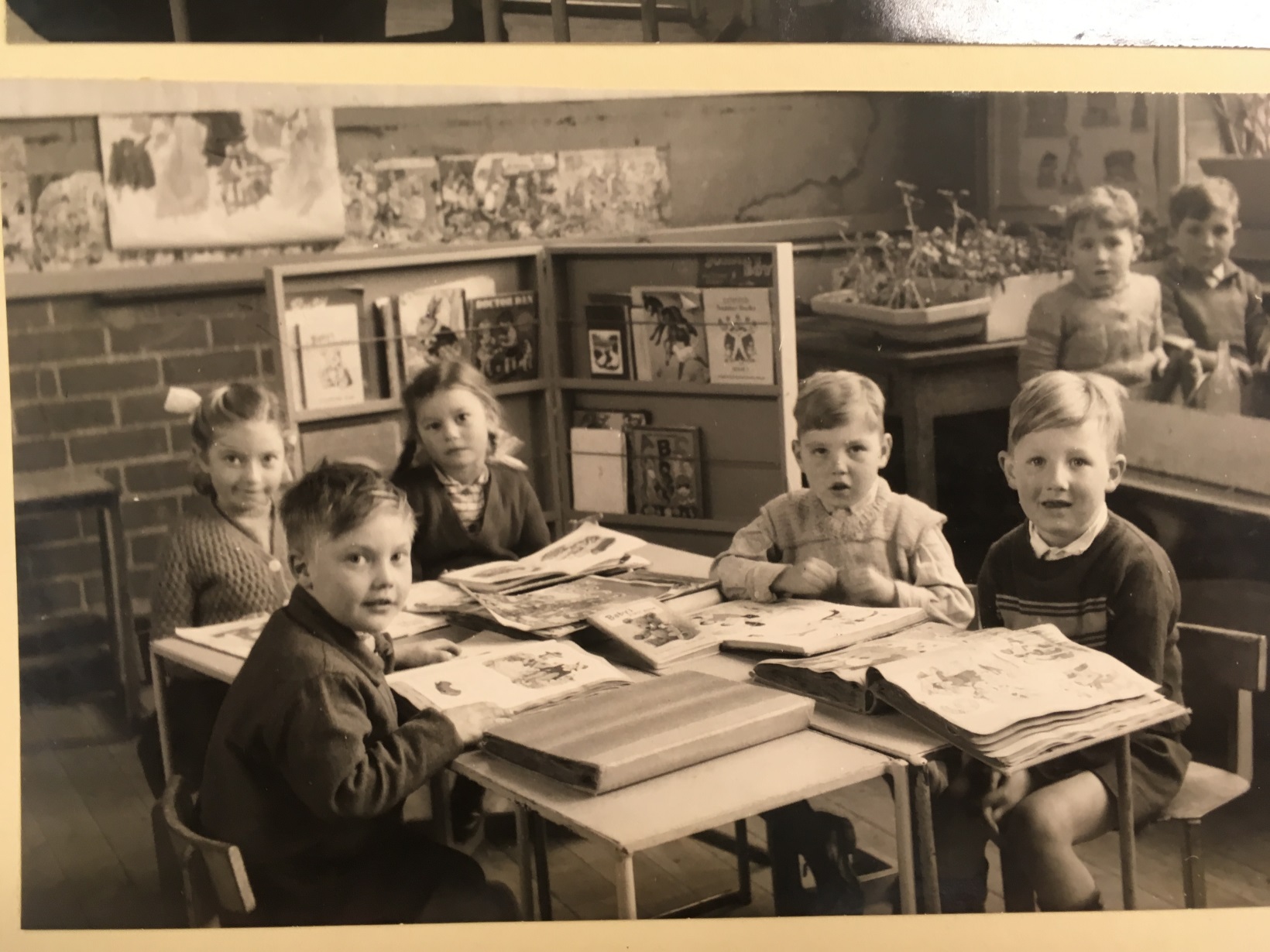 In the beginning …
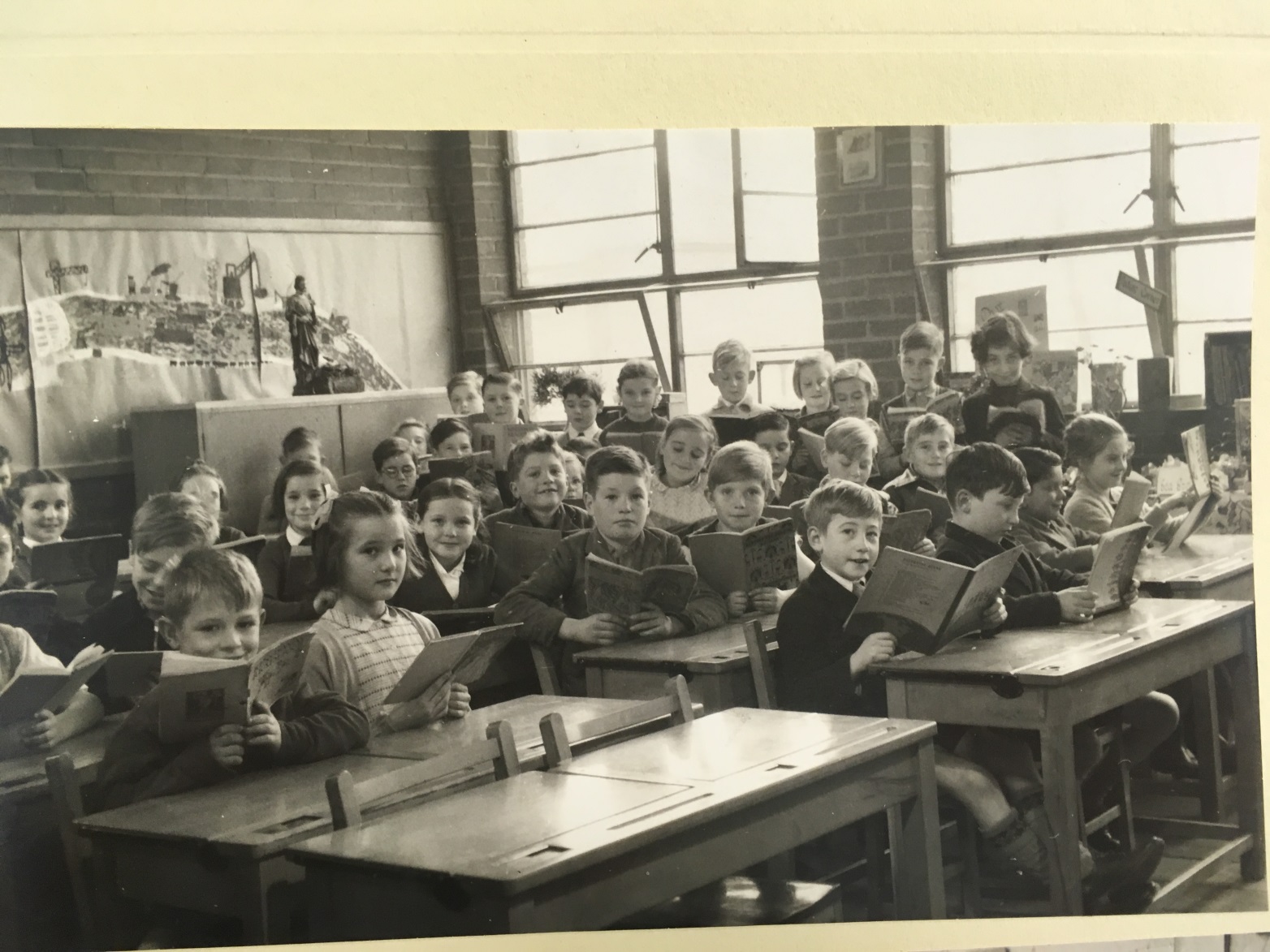 In the beginning …
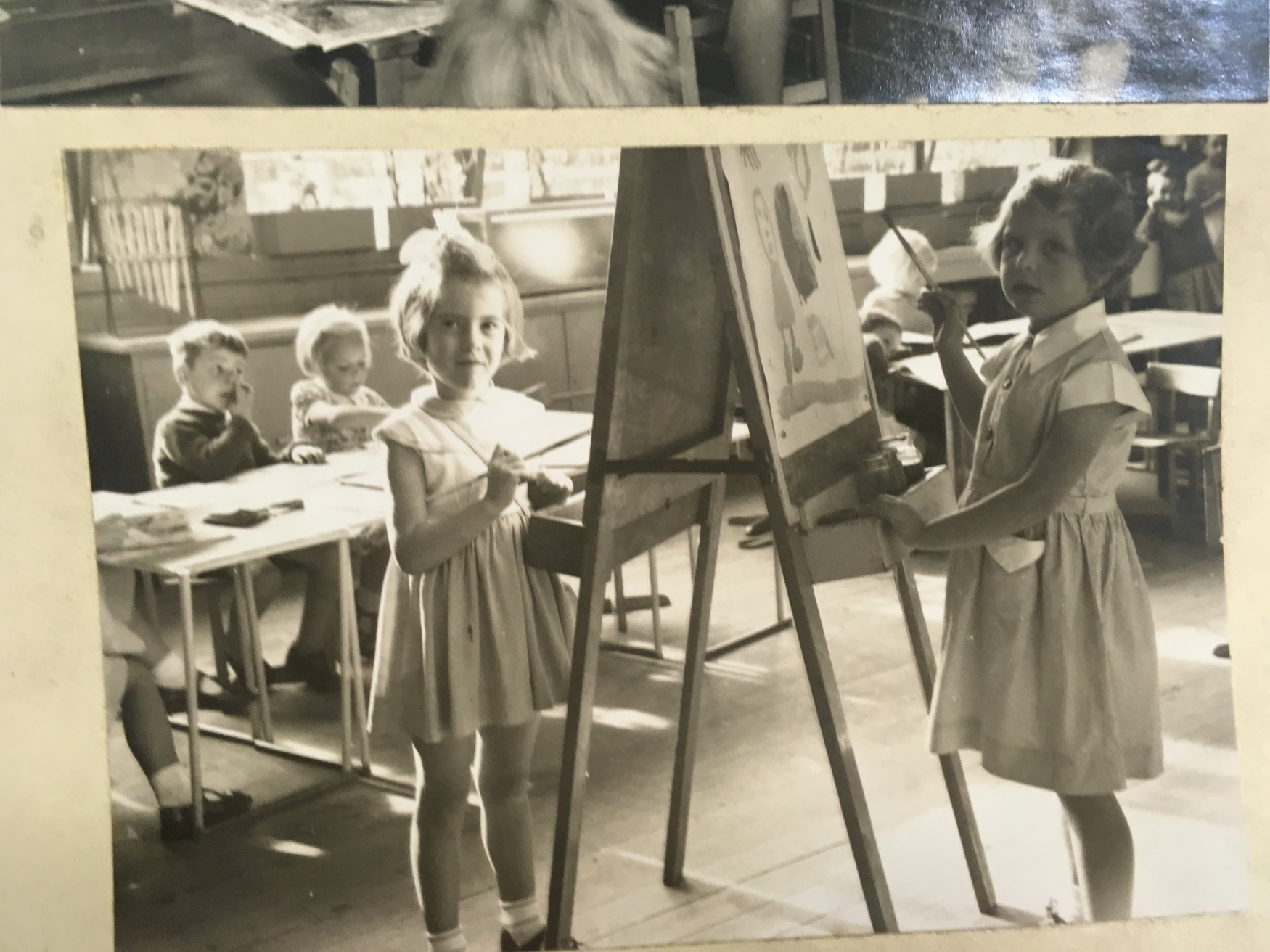 In the beginning …
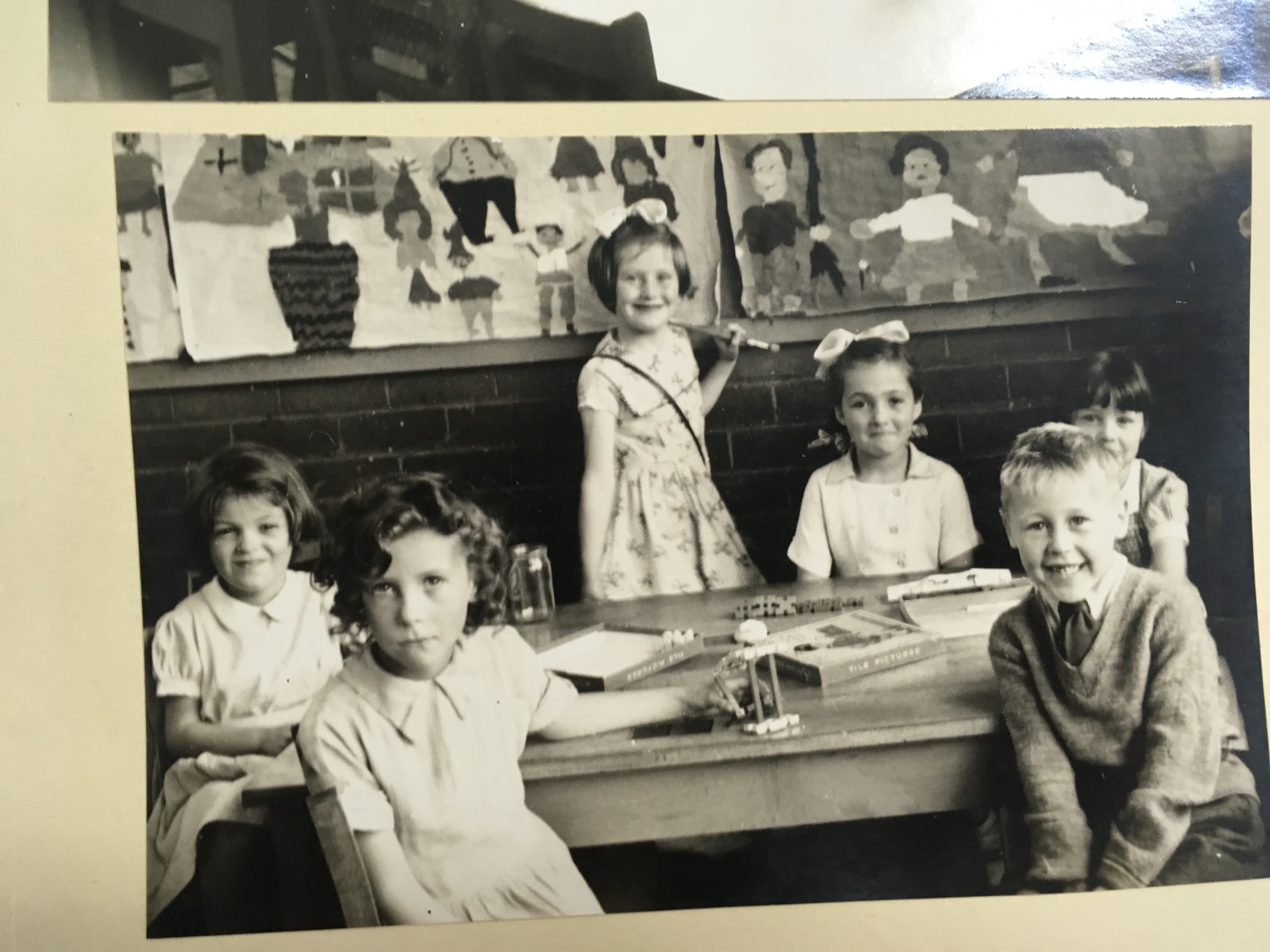 In the beginning …
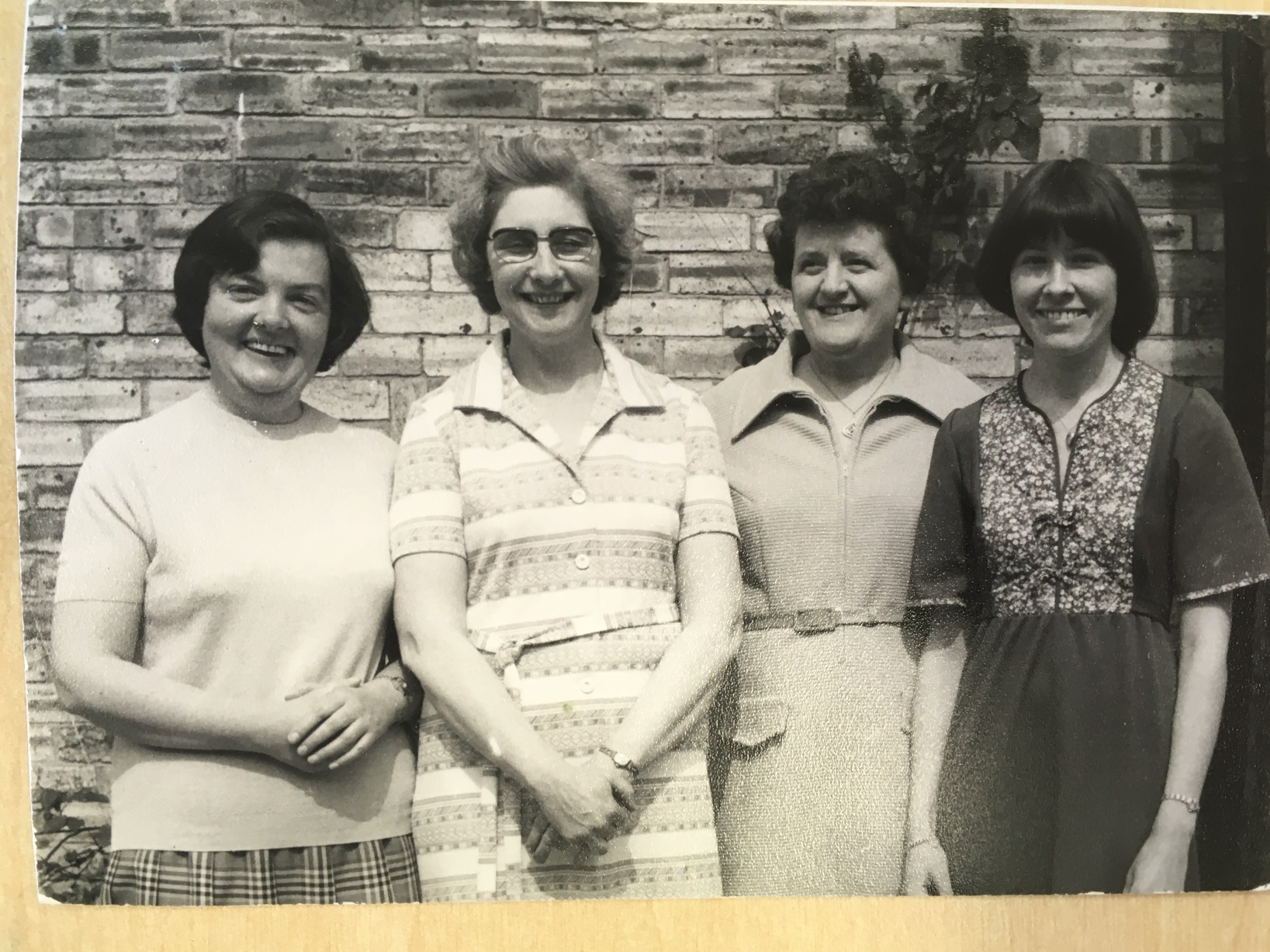 Some of the previous staff …
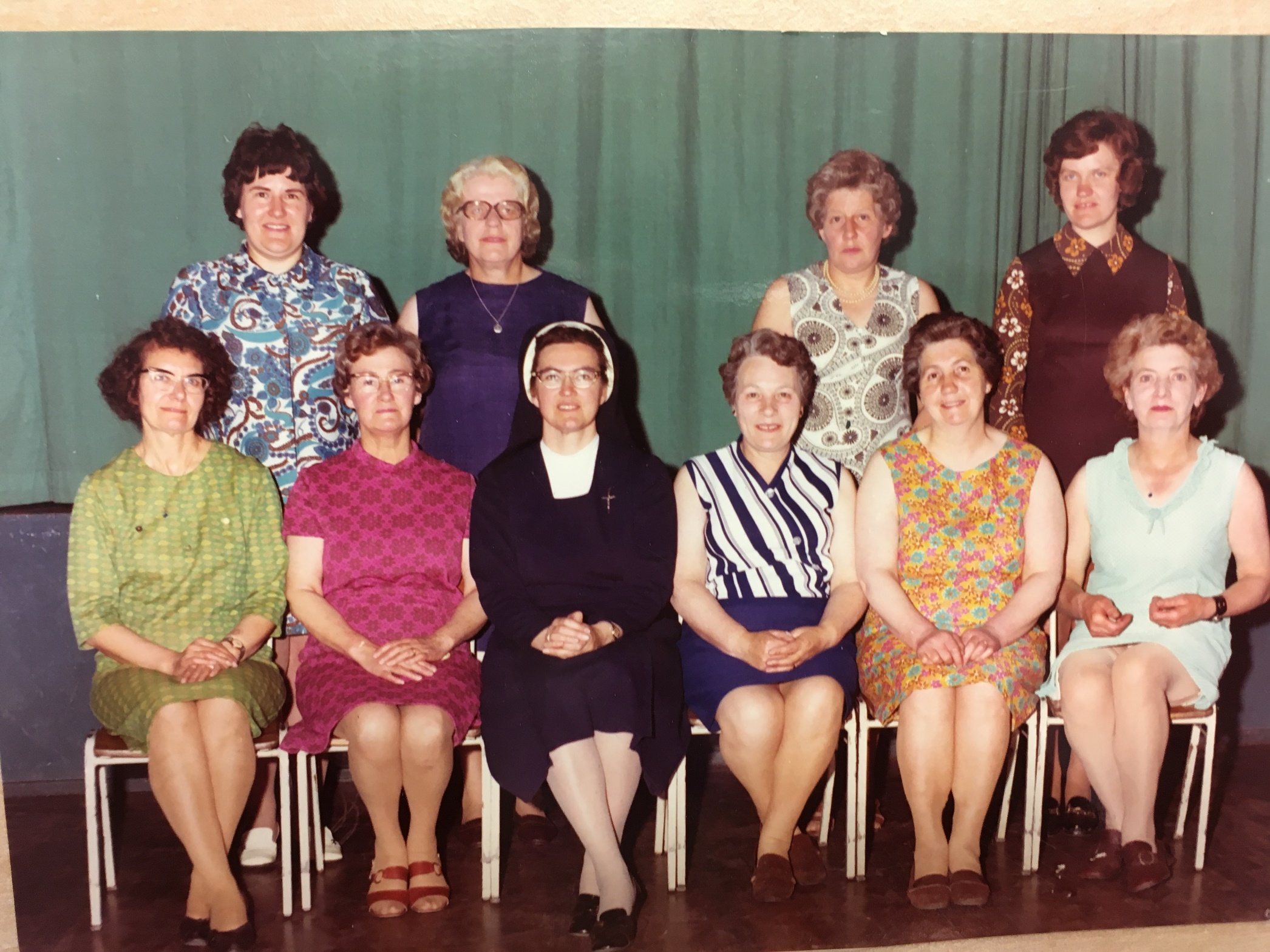 Some of the previous staff …
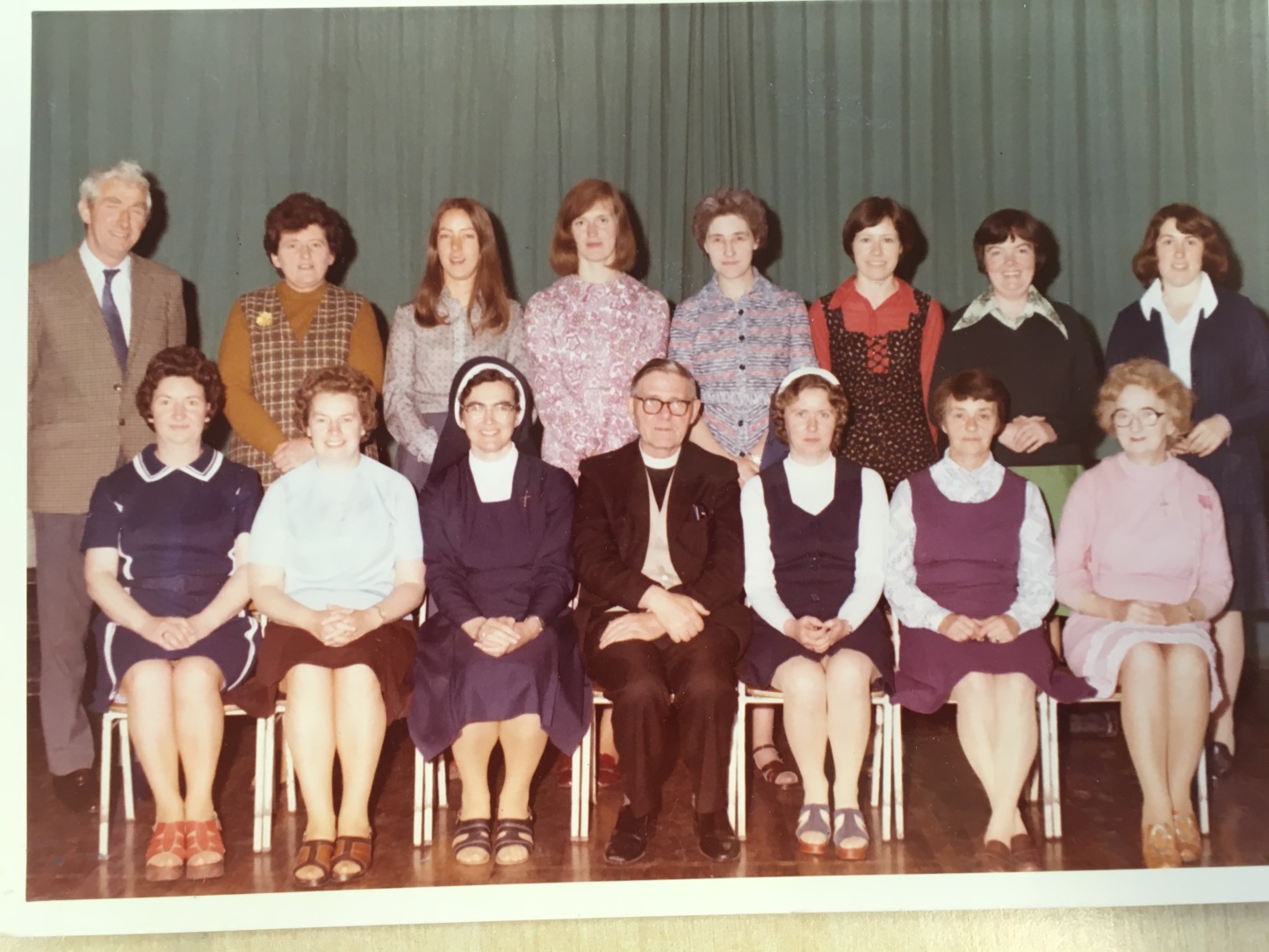 Some of the previous staff …
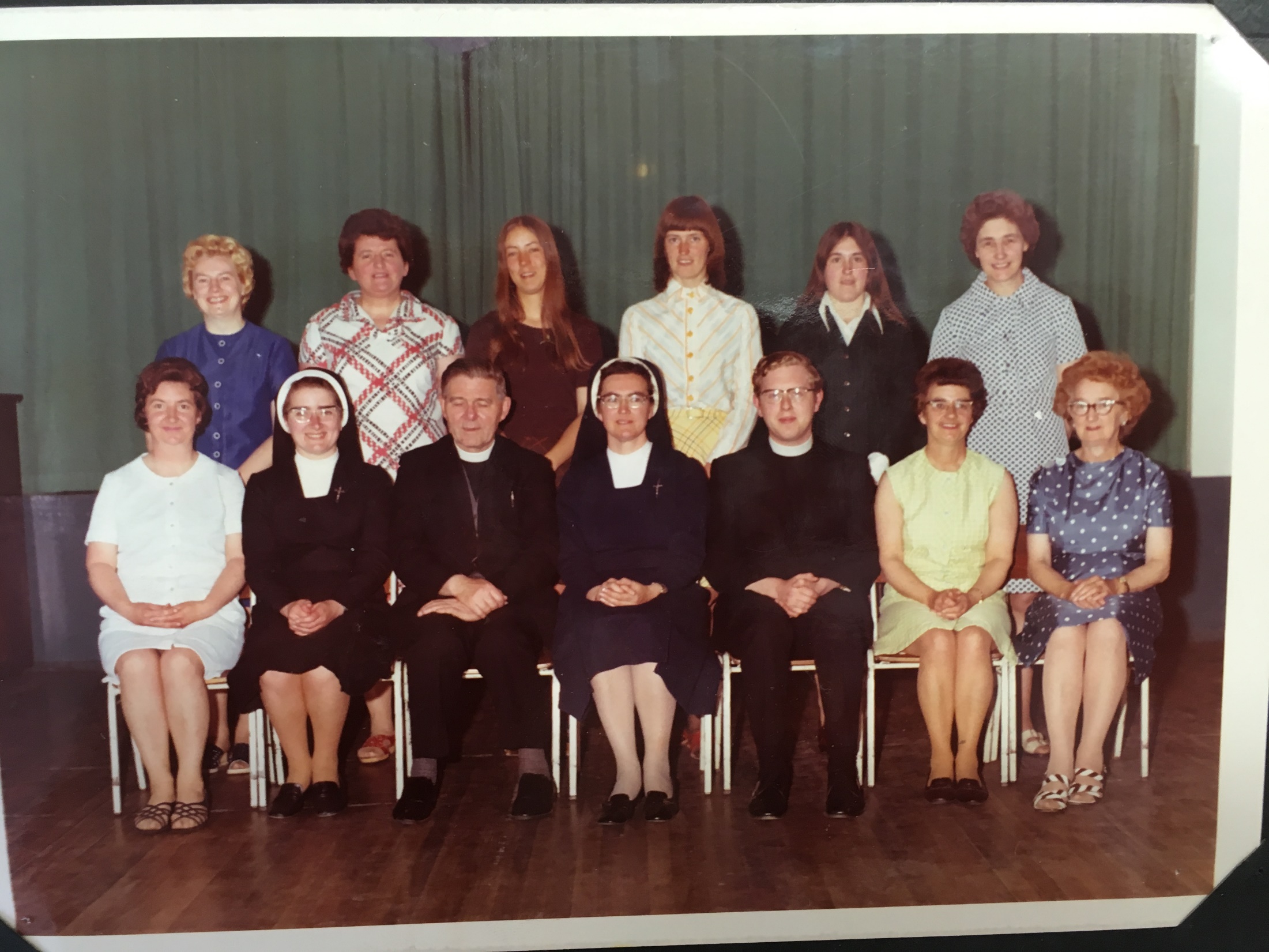 Some of the previous staff …
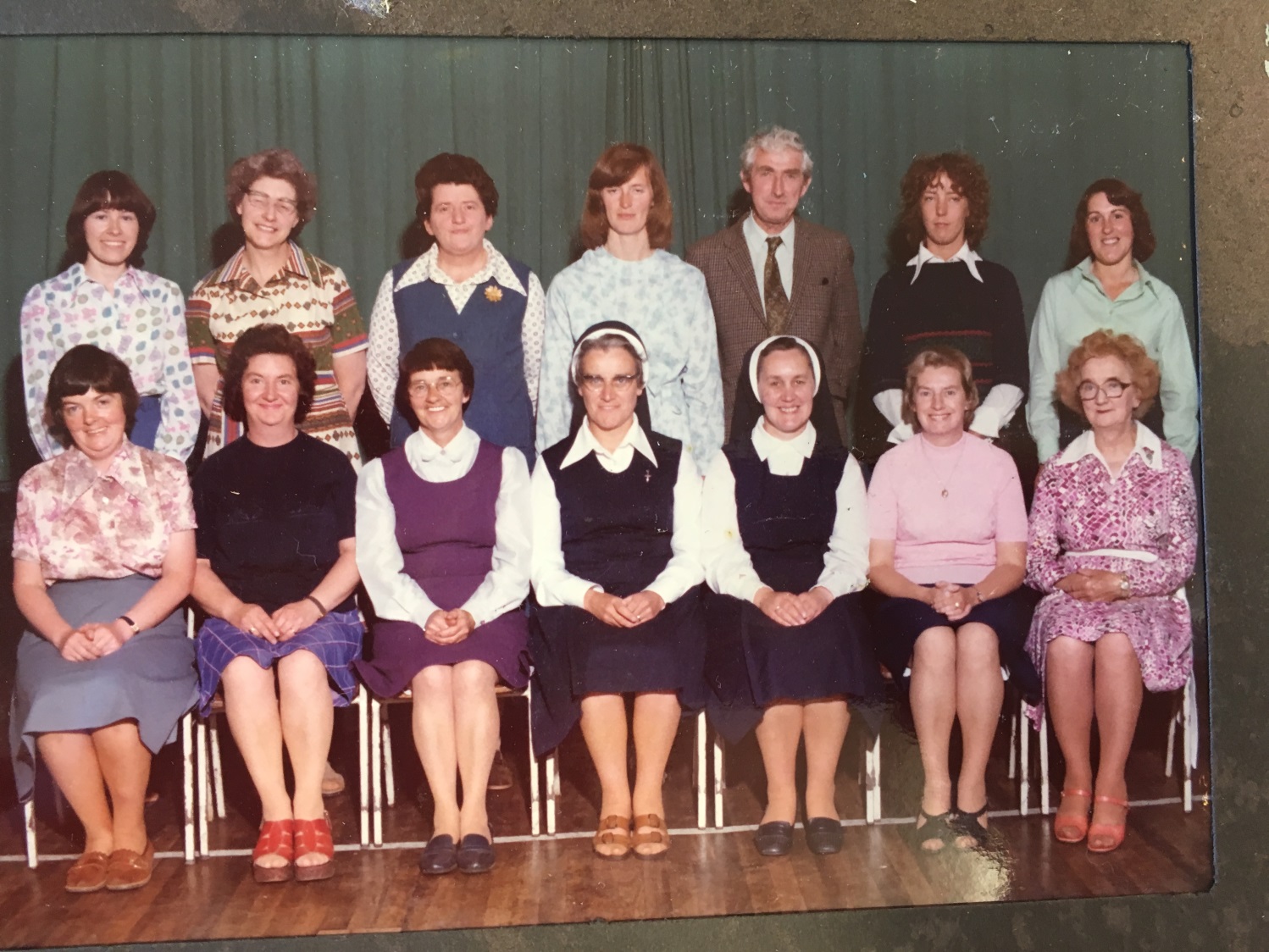 Some of the previous staff …
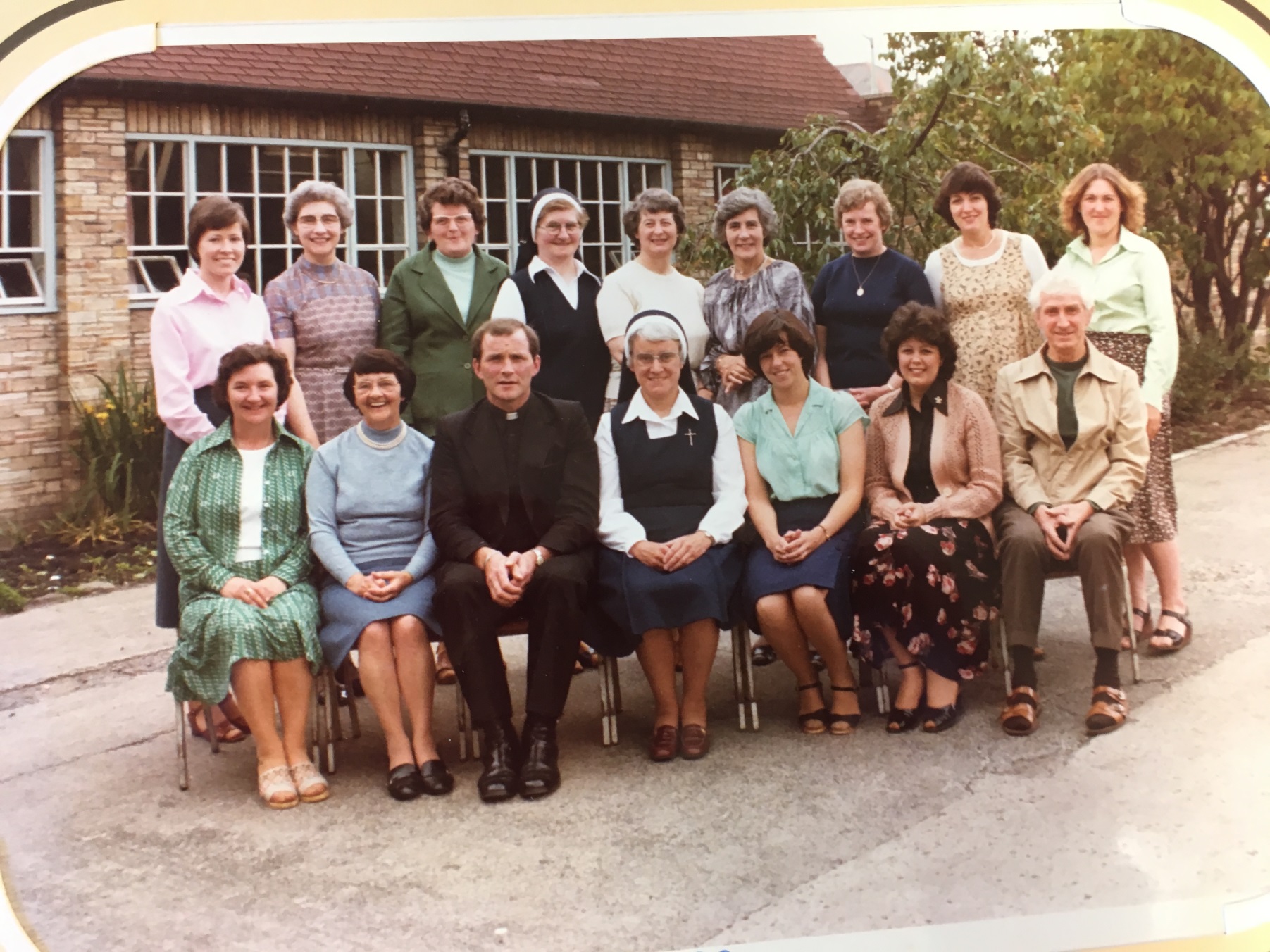 Some of the previous staff …
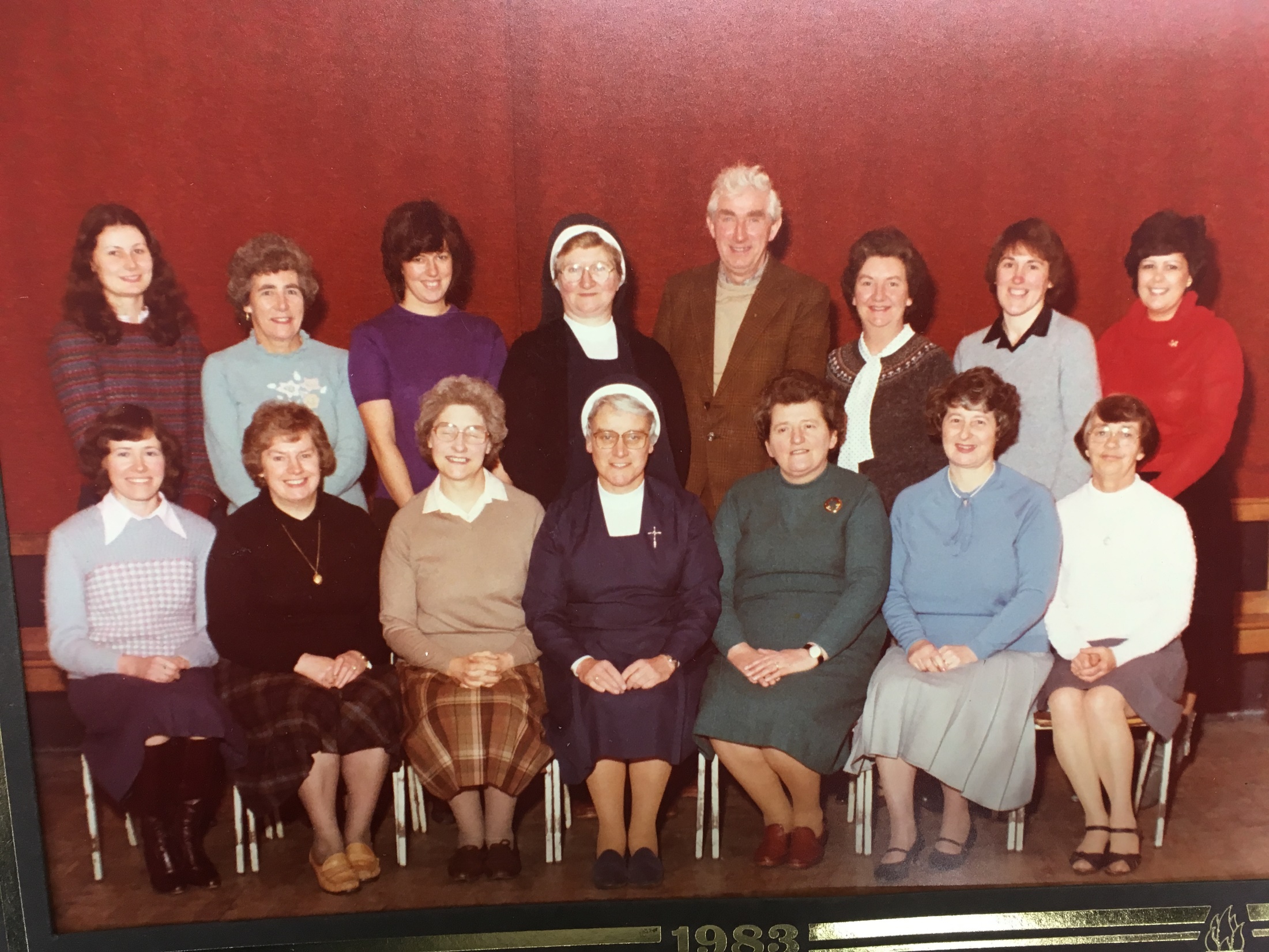 Some of the previous staff …
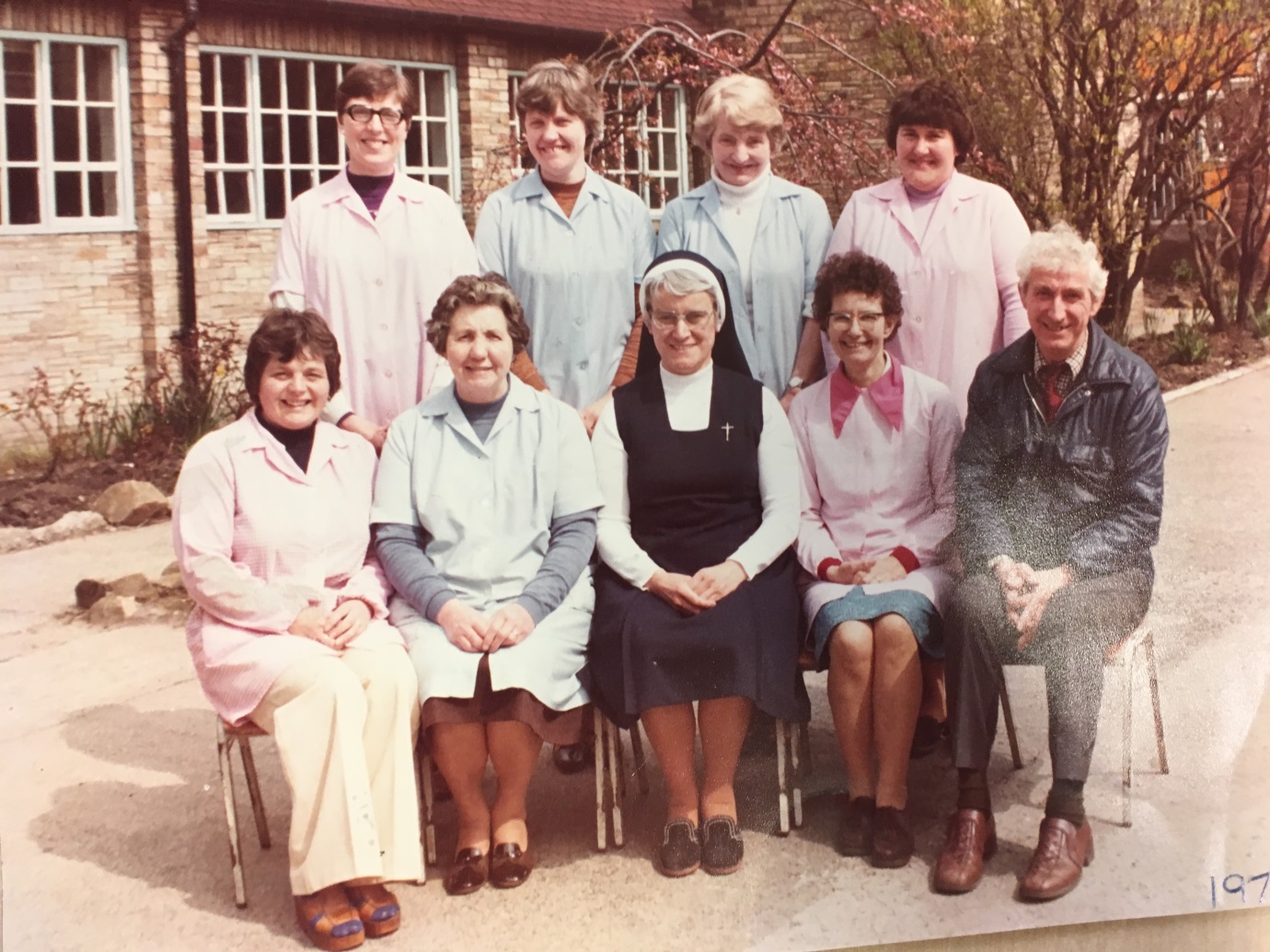 Some of the previous staff …
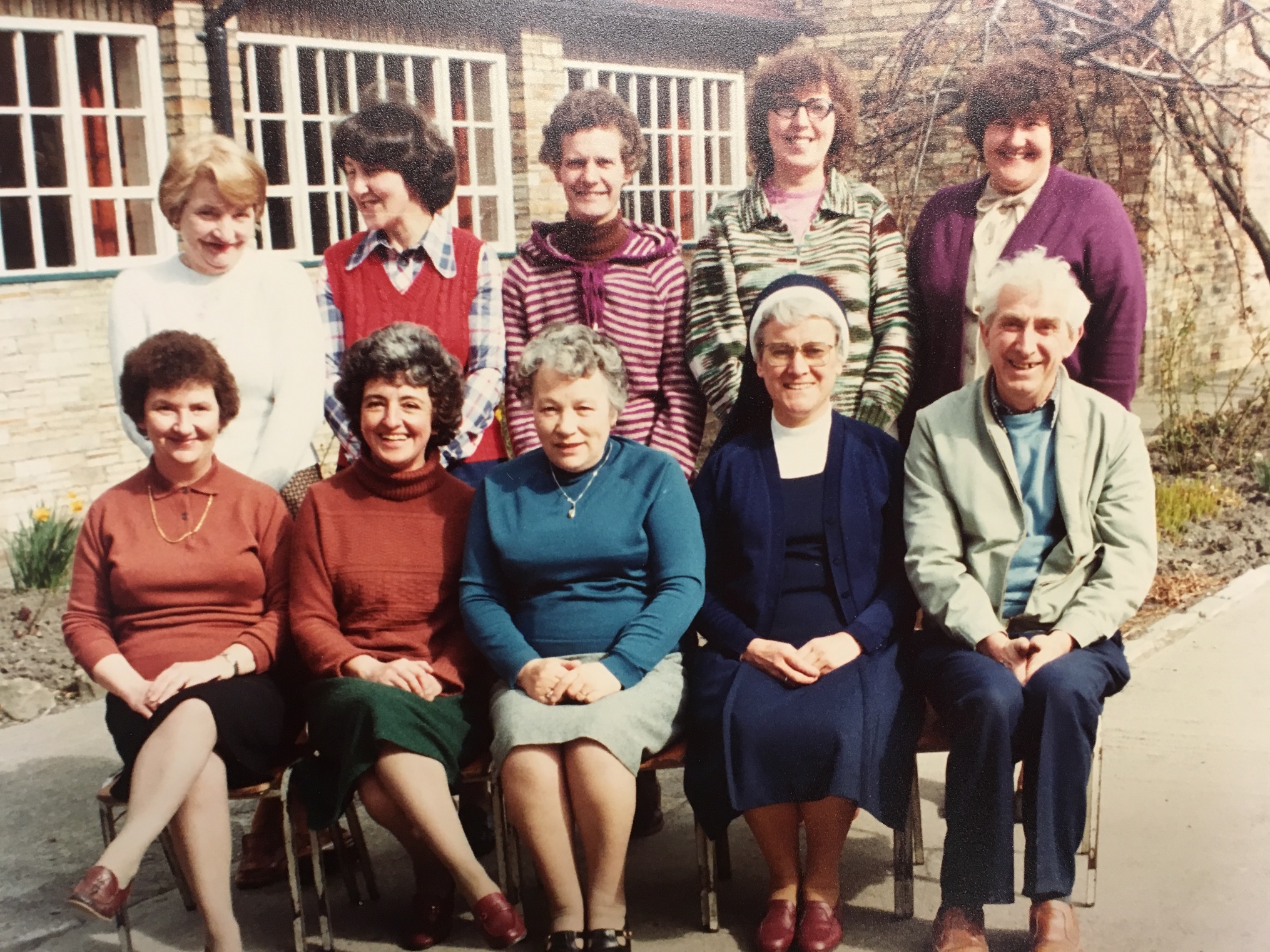 Some of the previous staff …
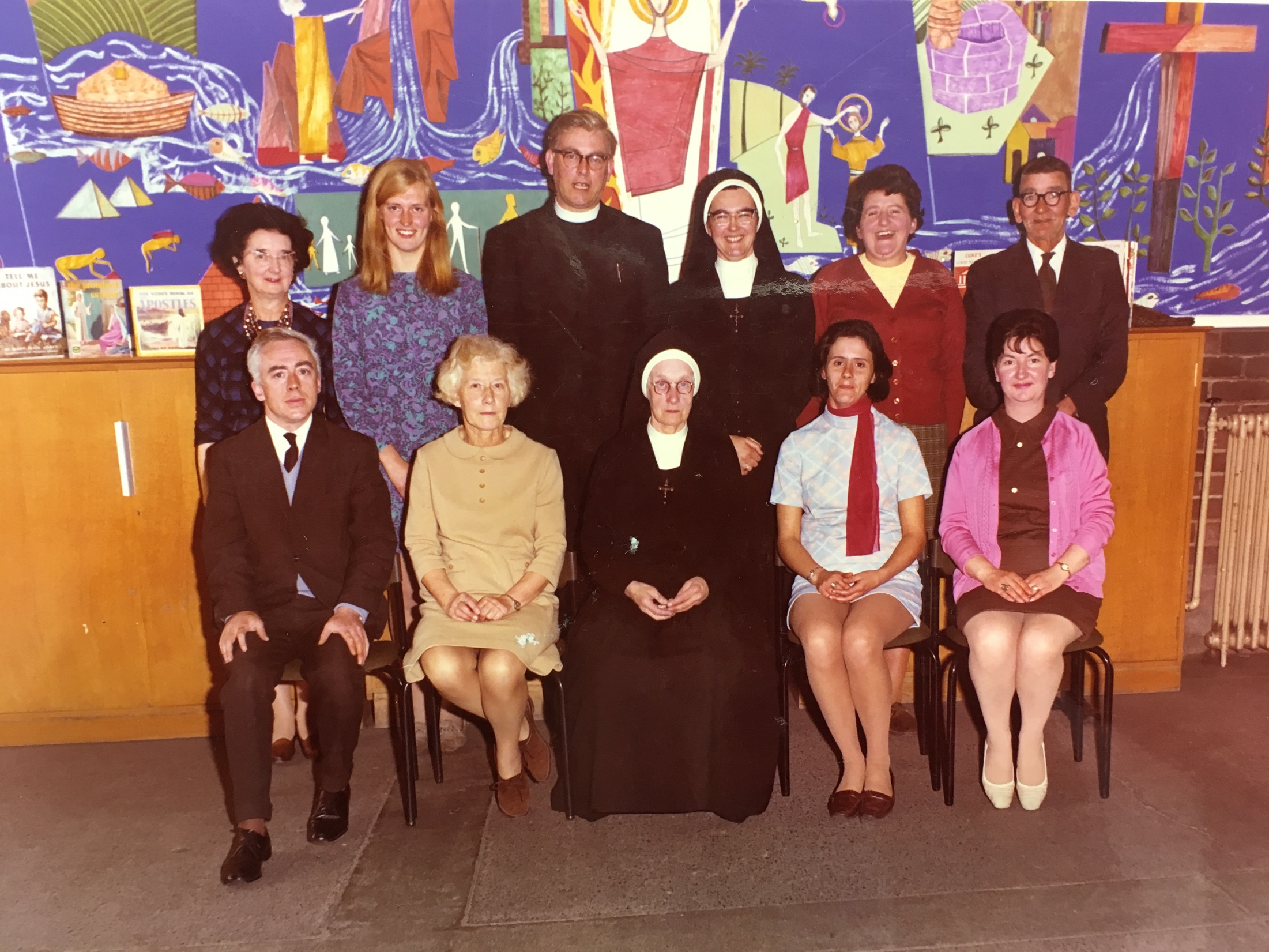 Some of the previous staff …
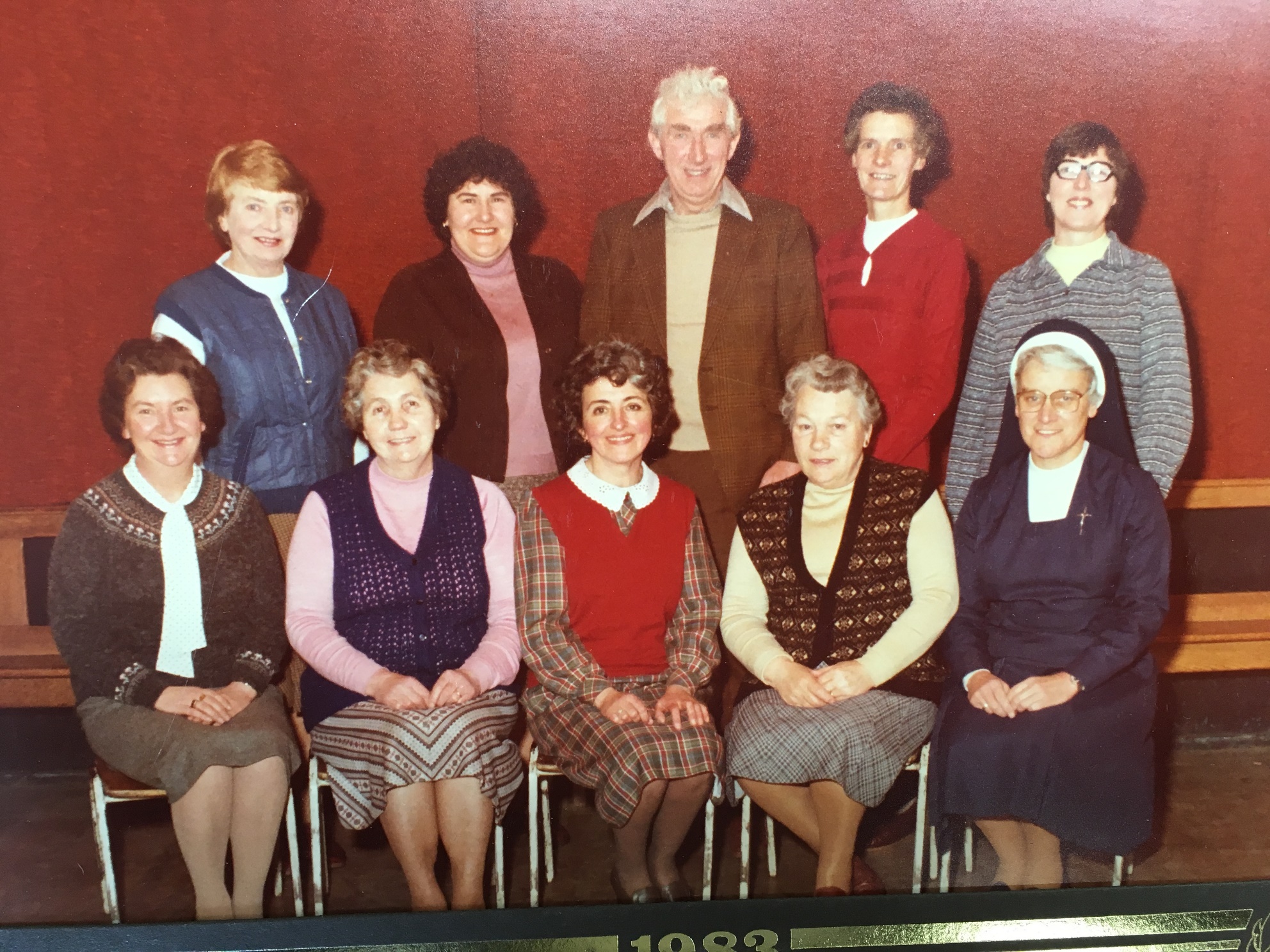 Some of the previous staff …
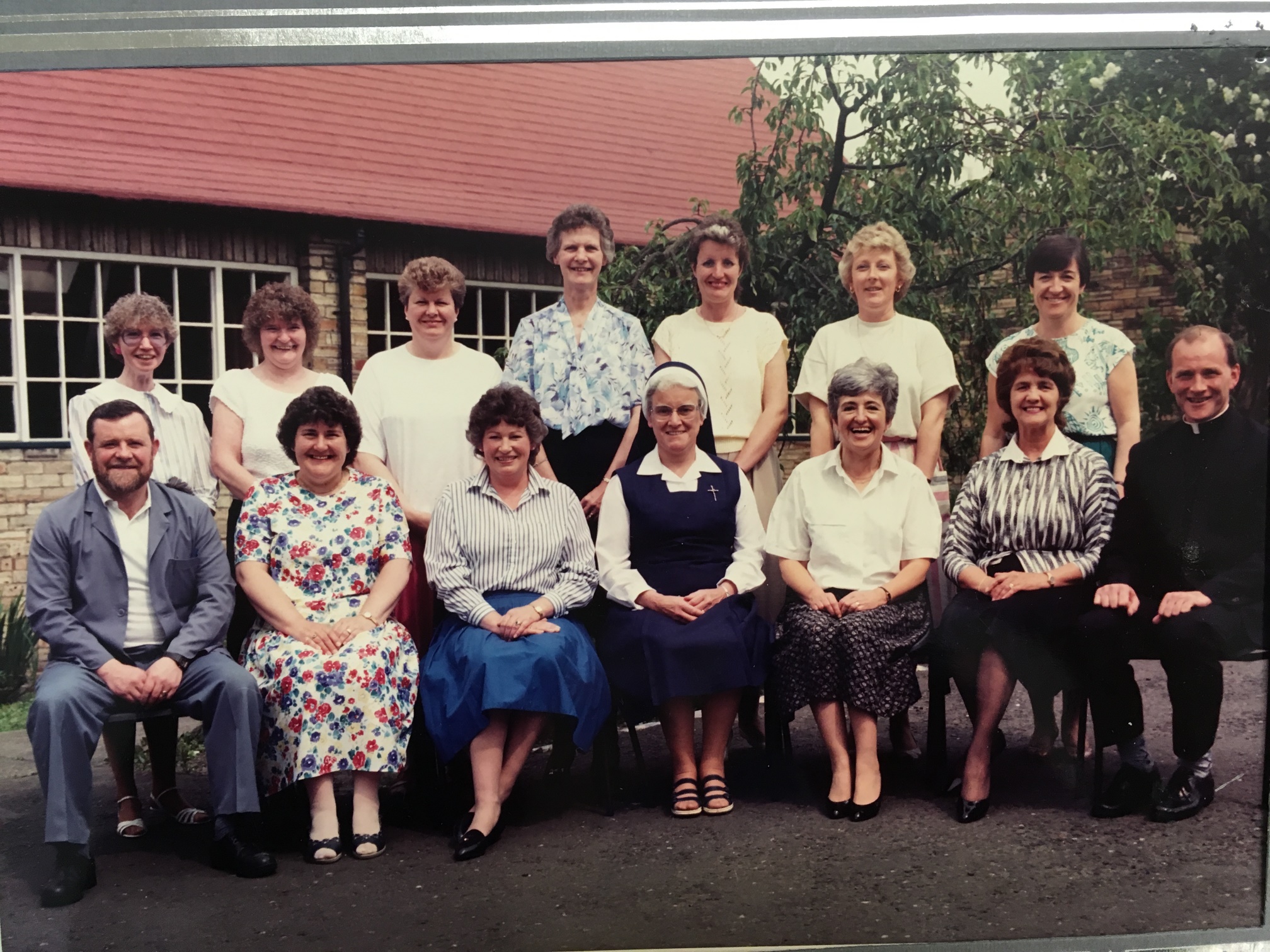 Some of the previous staff …
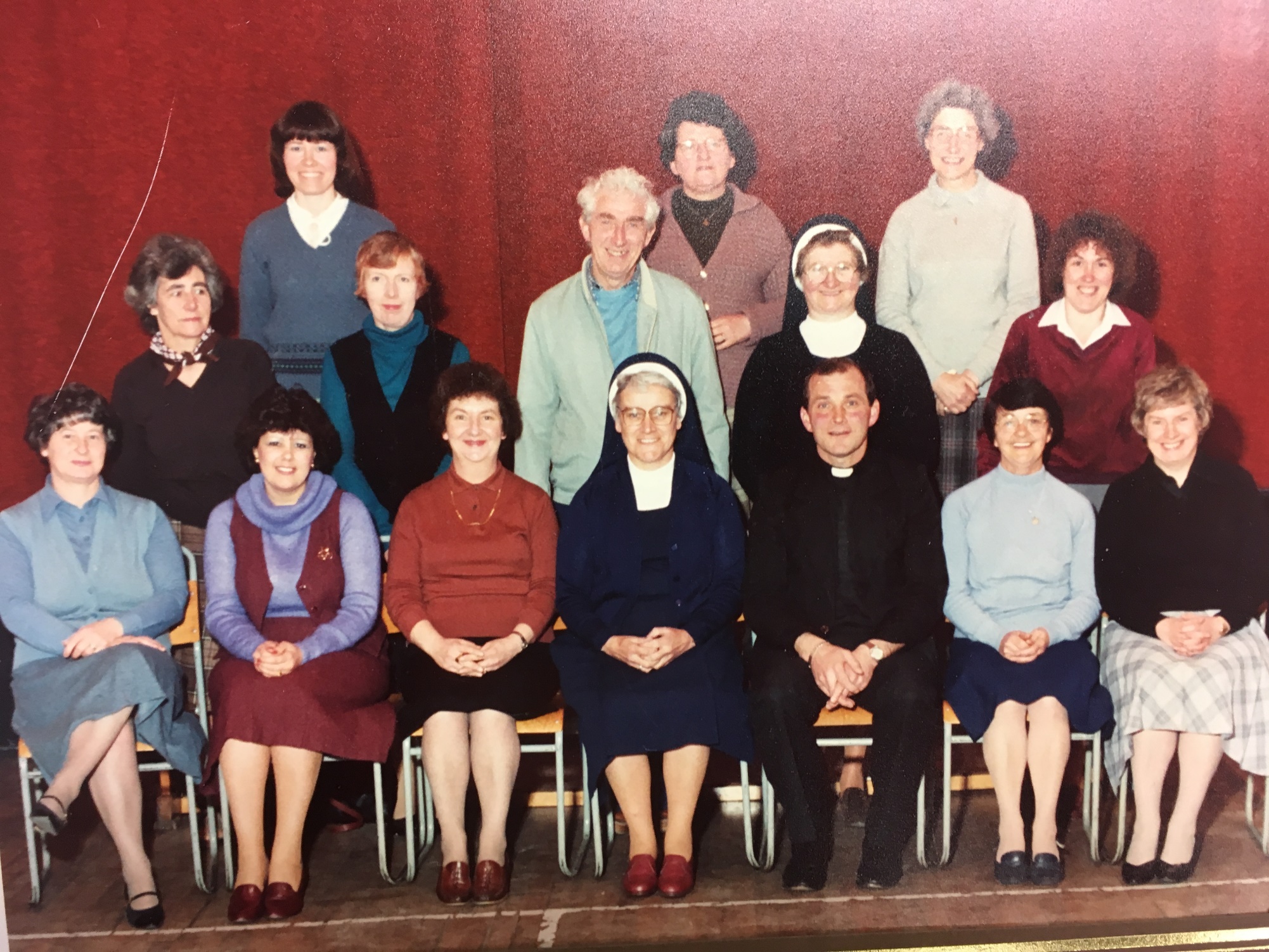 Some of the previous staff …
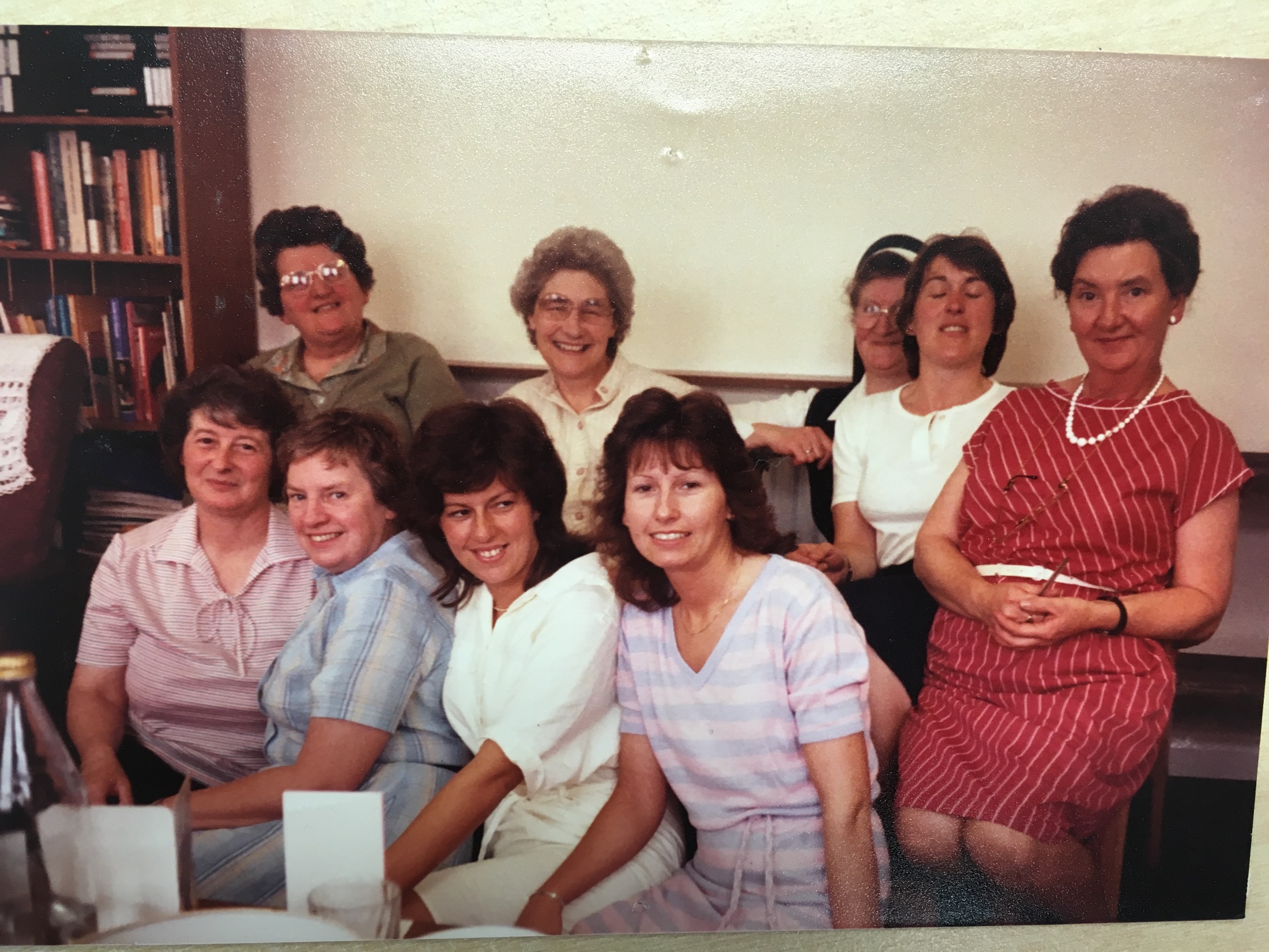 Some of the previous staff …
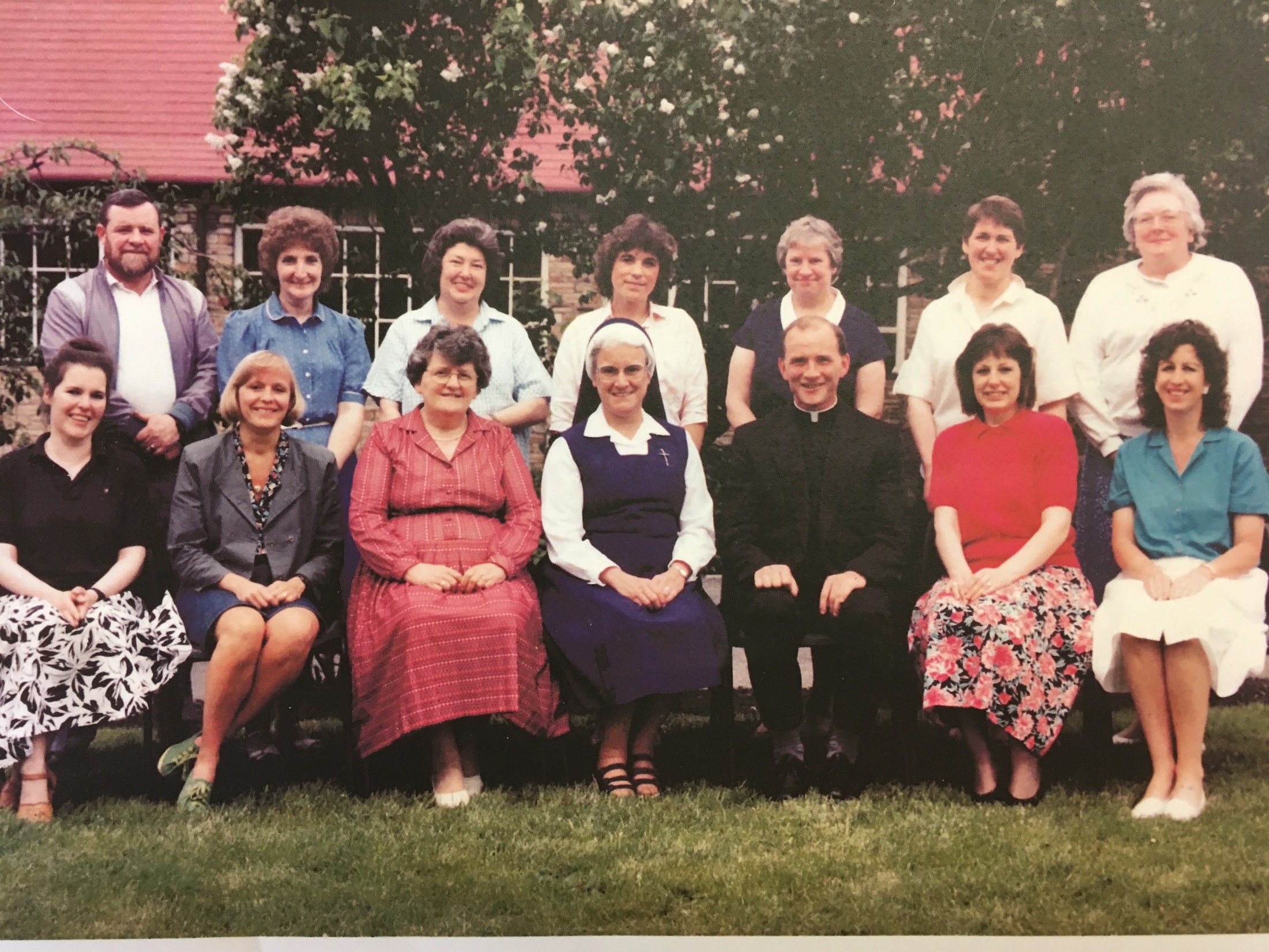 Some of the previous staff …
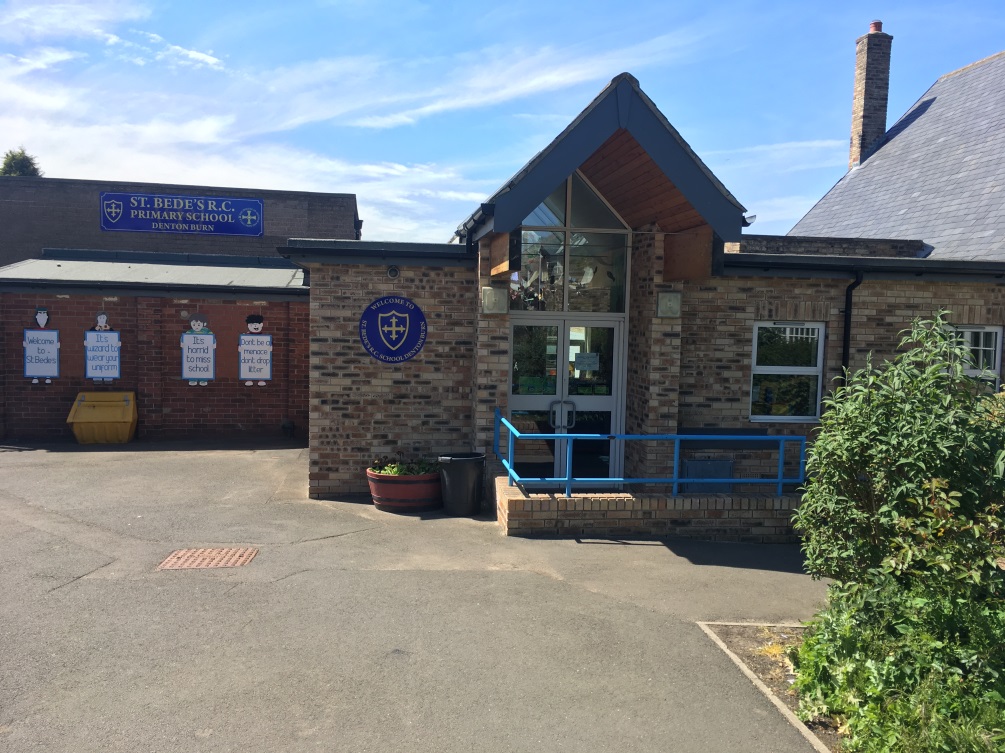 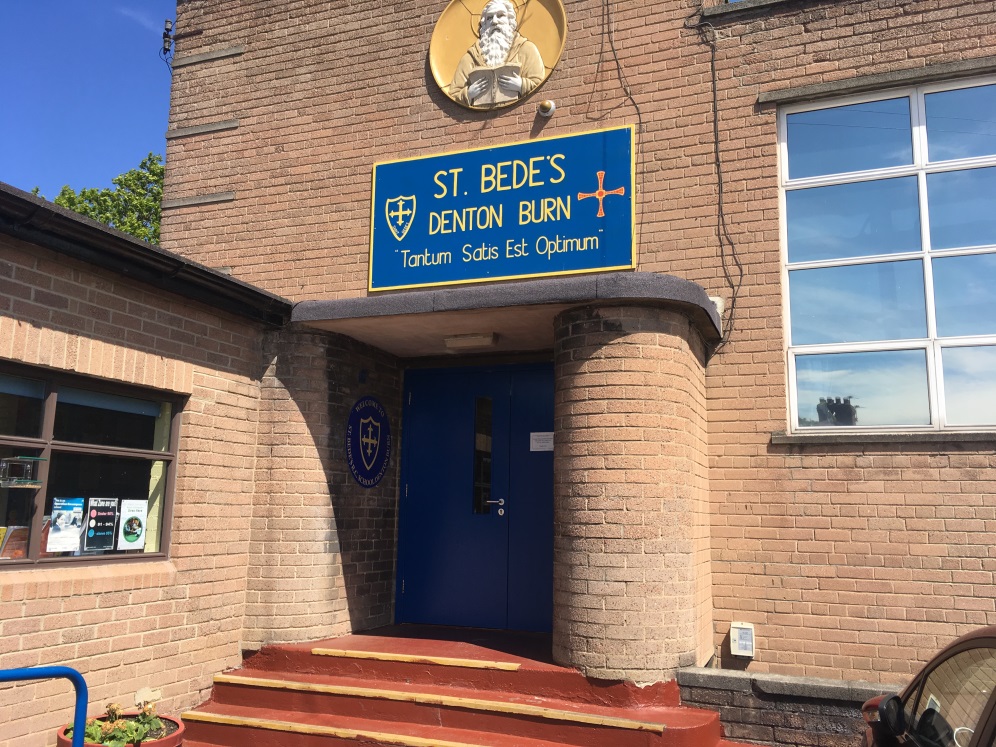 look at st bede’s in our time …
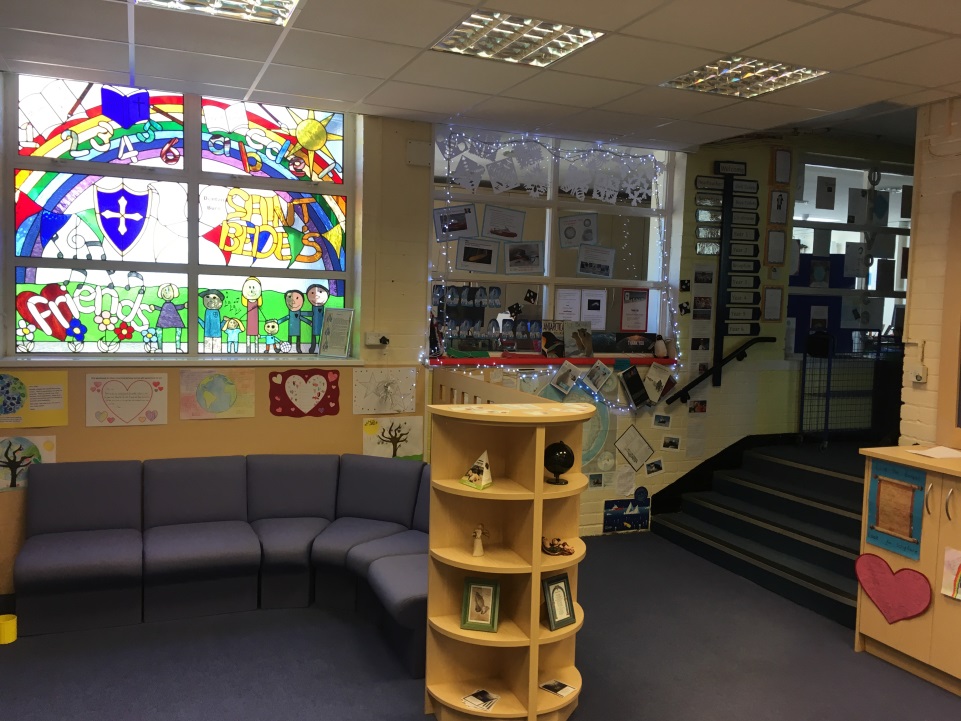 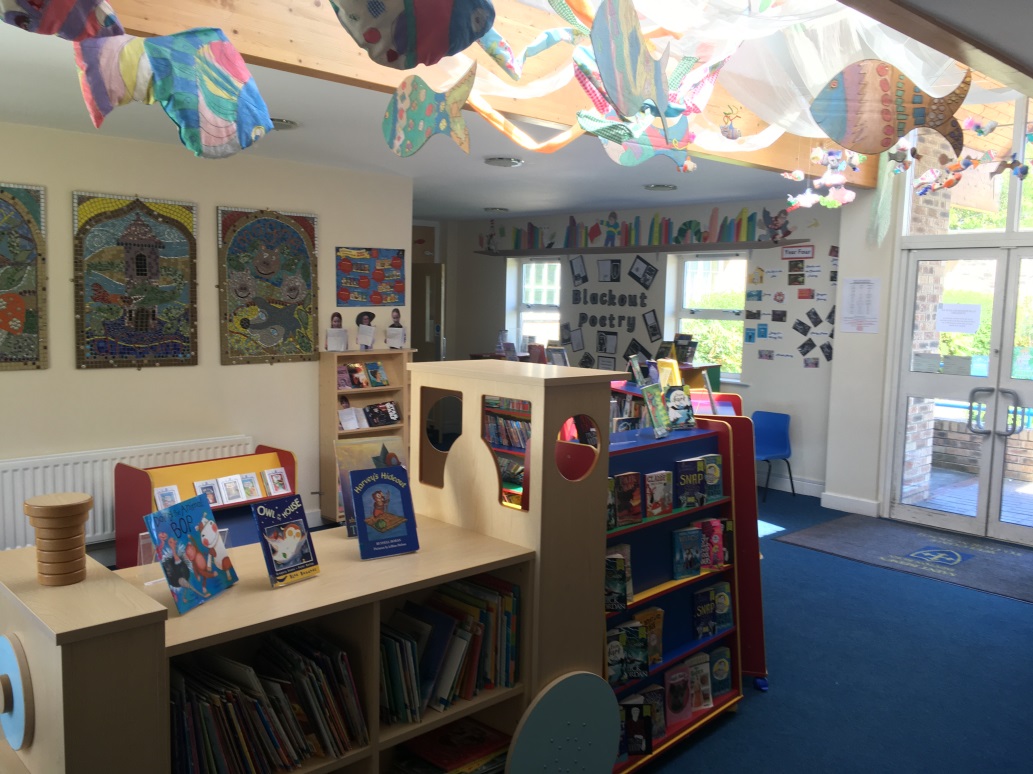 look at st bede’s in our time …
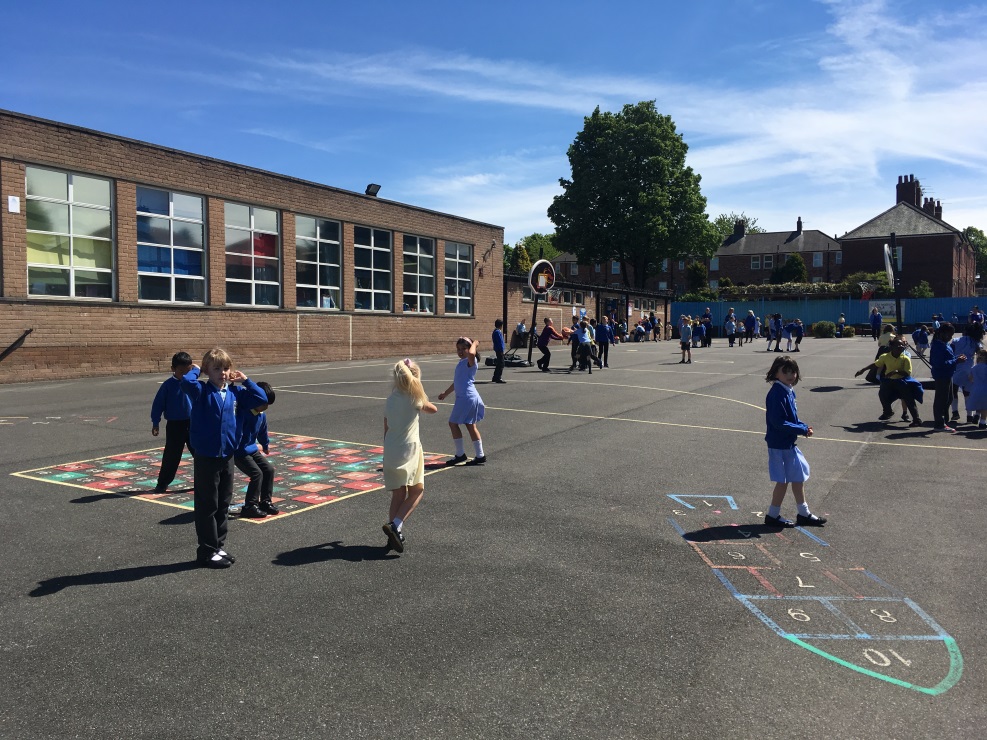 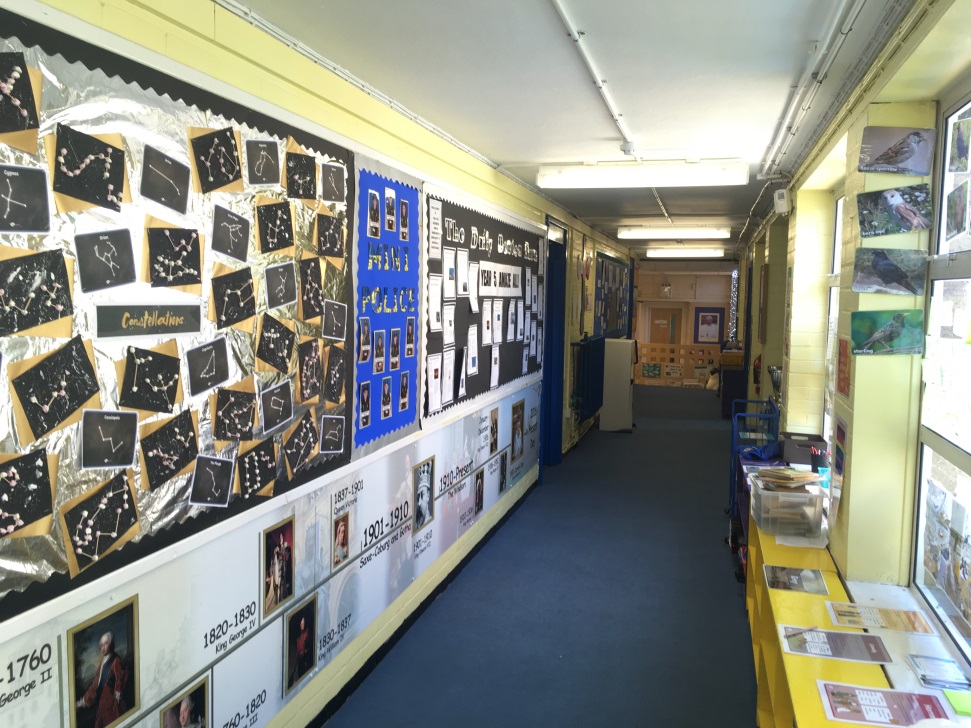 look at st bede’s in our time …
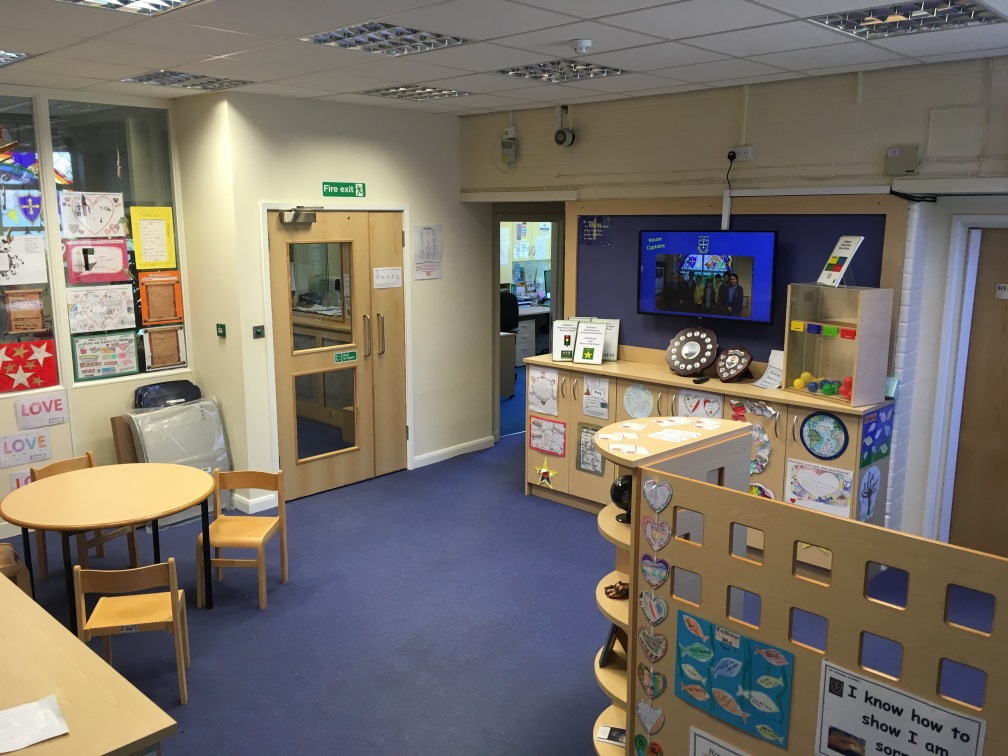 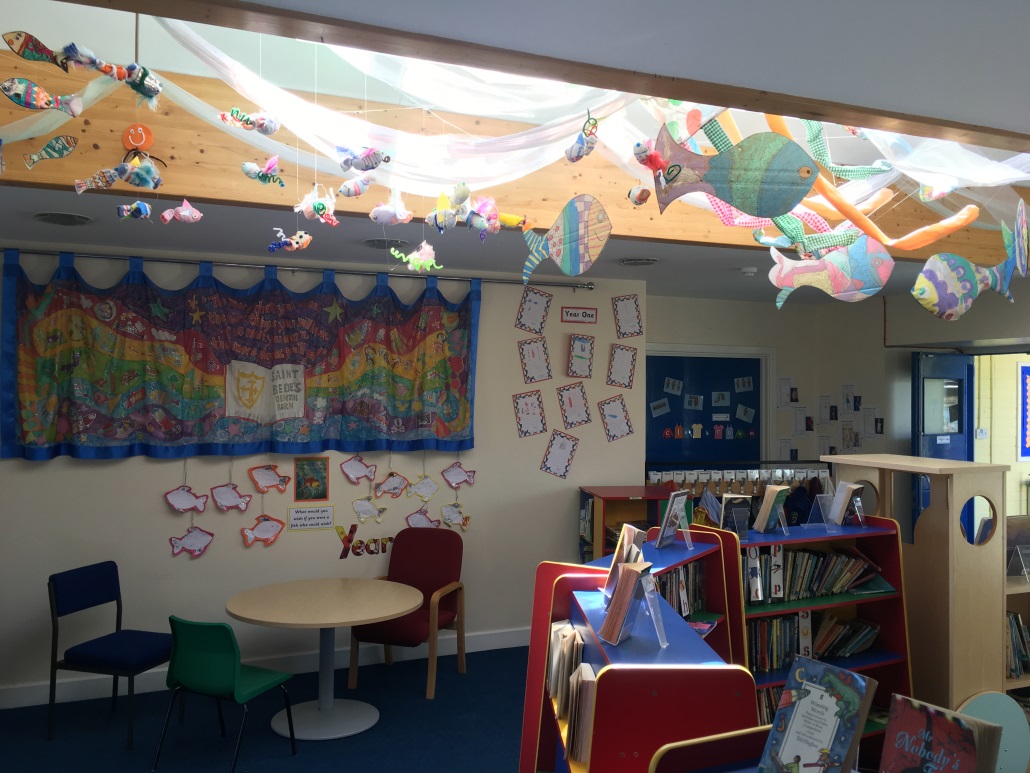 look at st bede’s in our time …
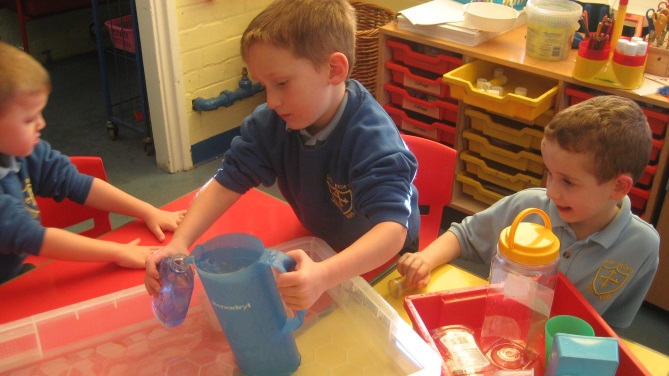 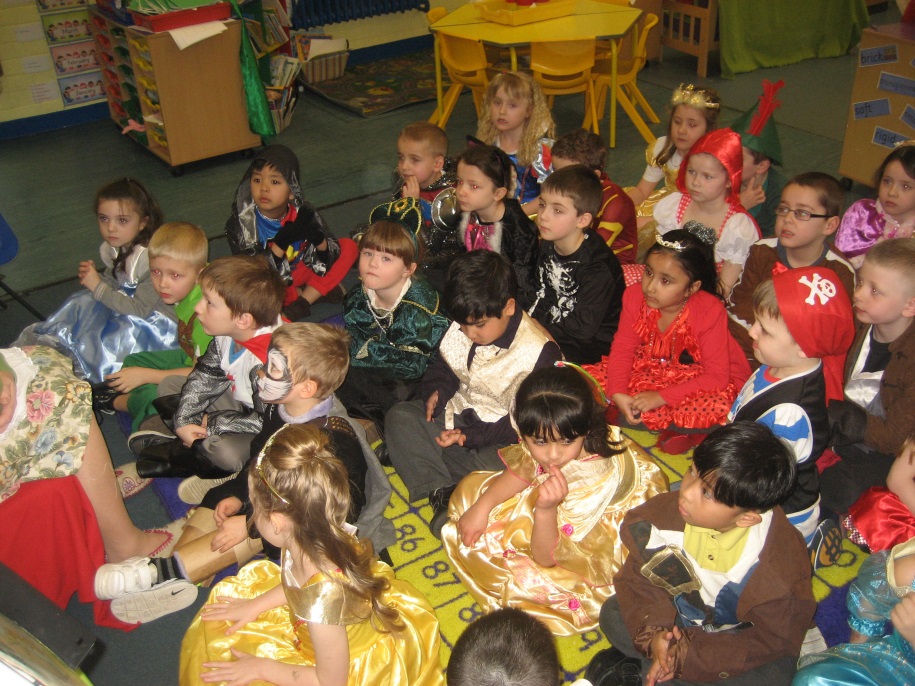 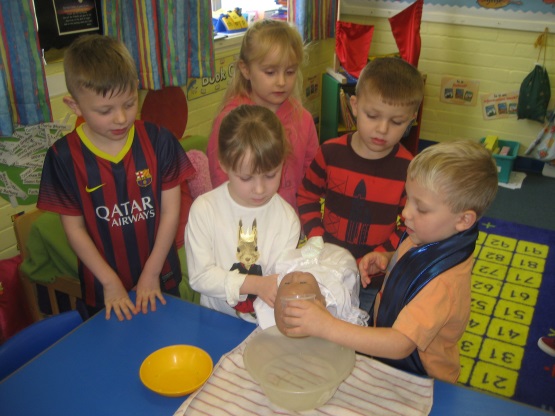 look at st bede’s in our time …
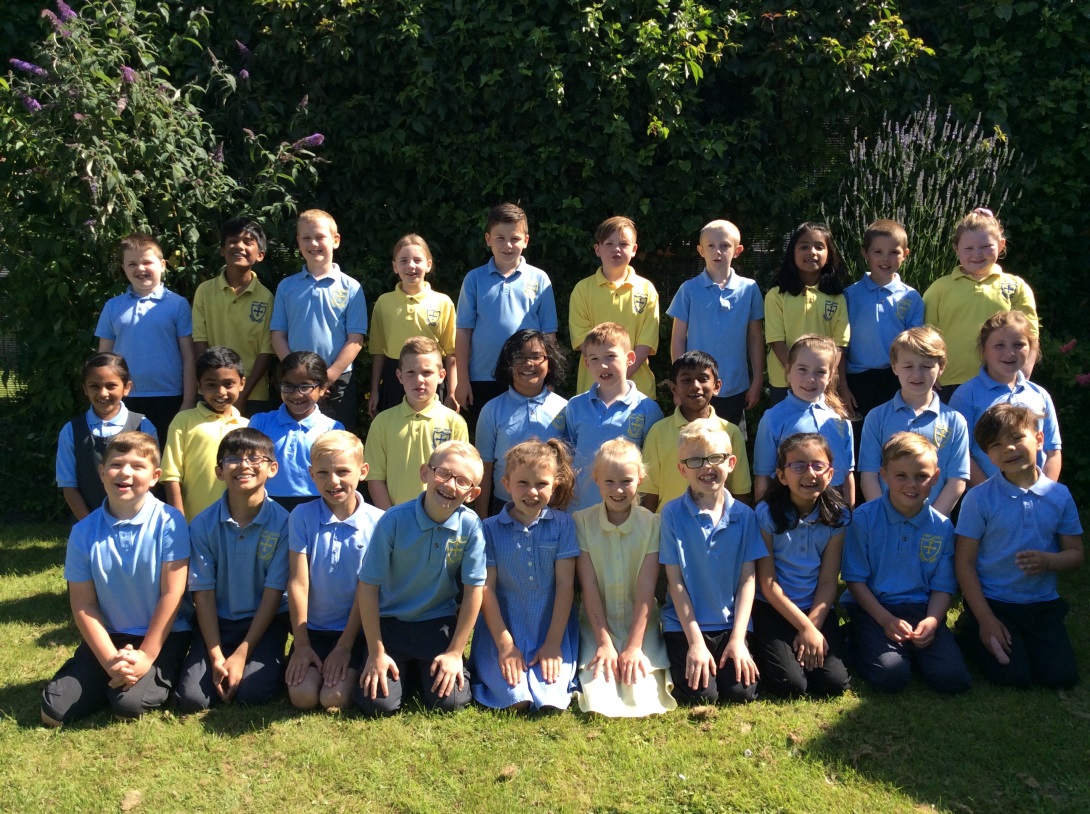 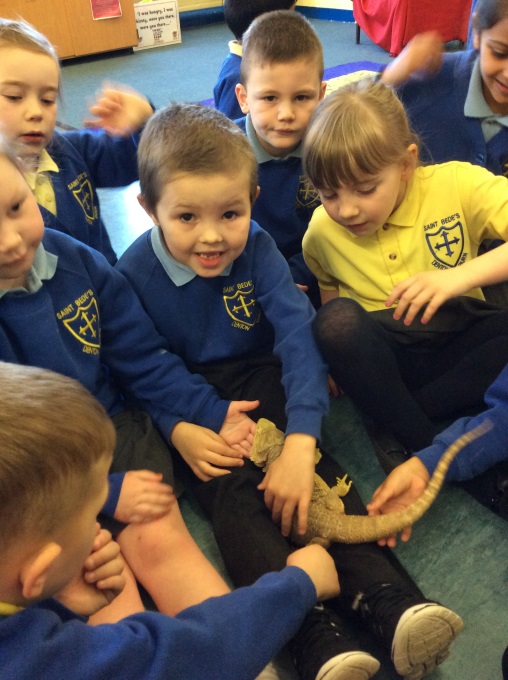 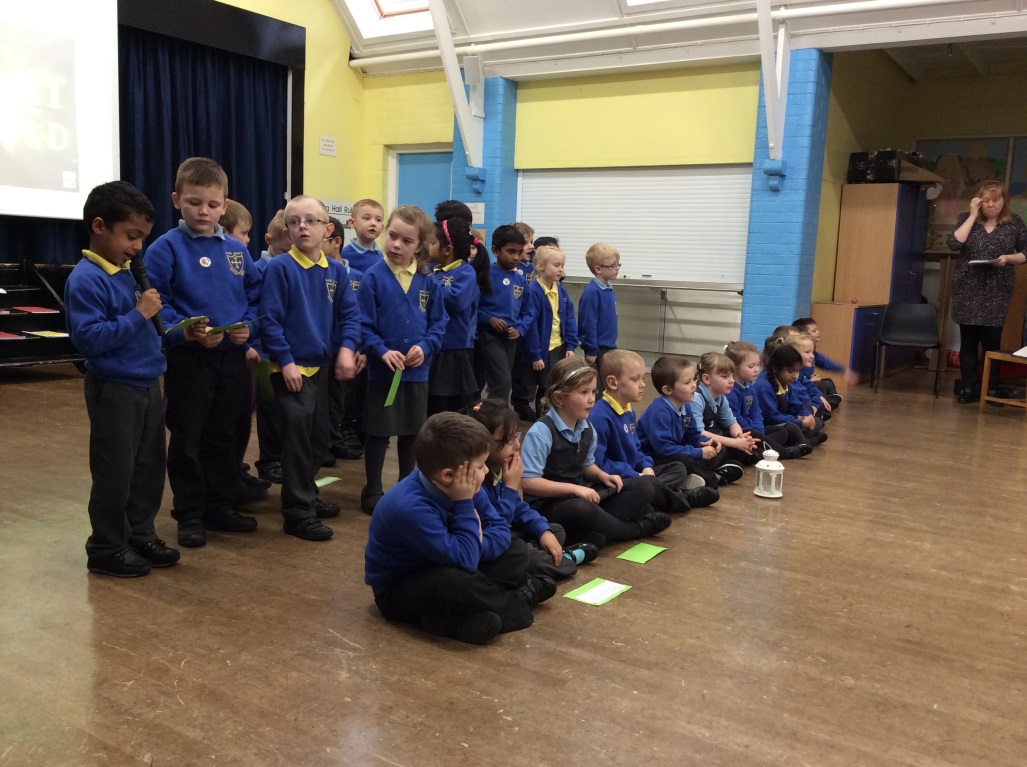 look at st bede’s in our time …
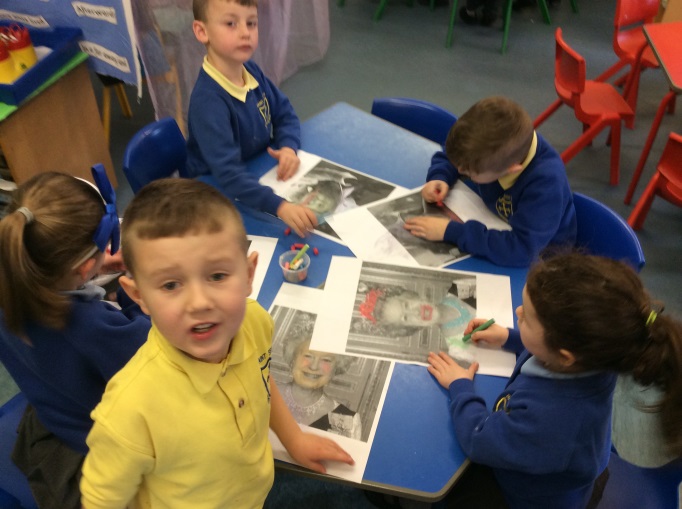 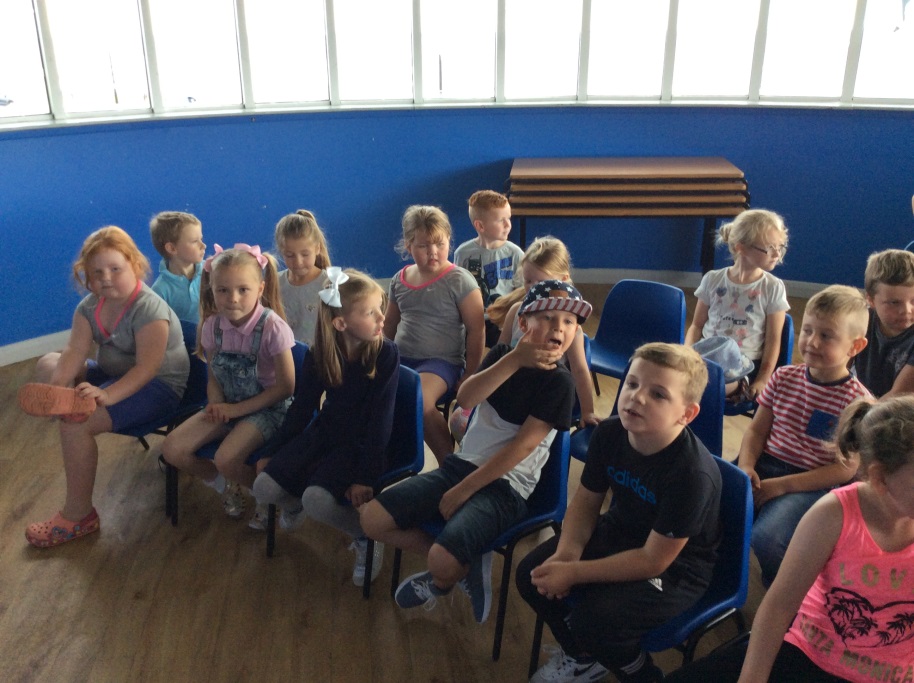 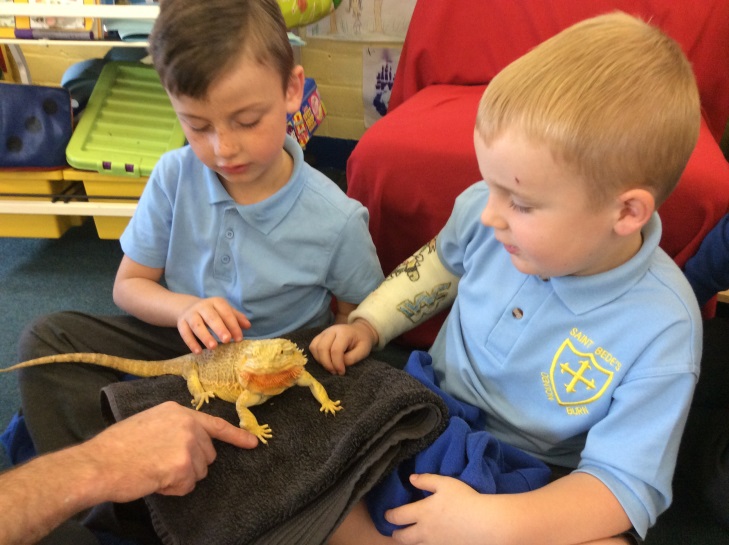 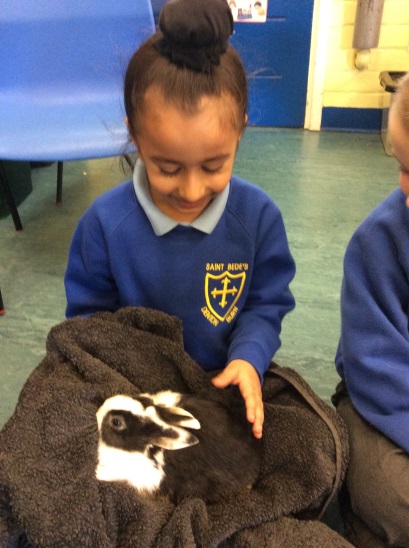 look at st bede’s in our time …
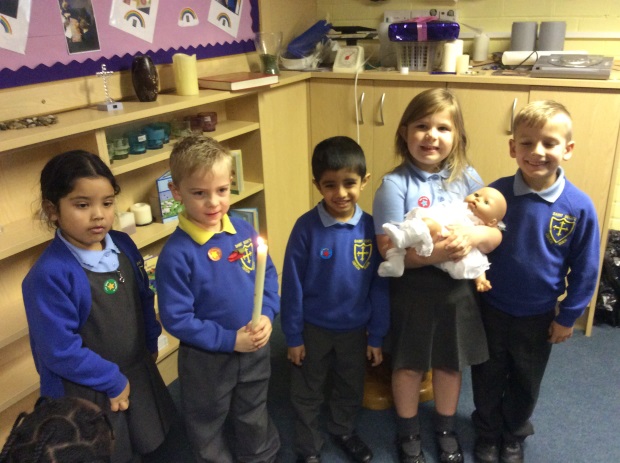 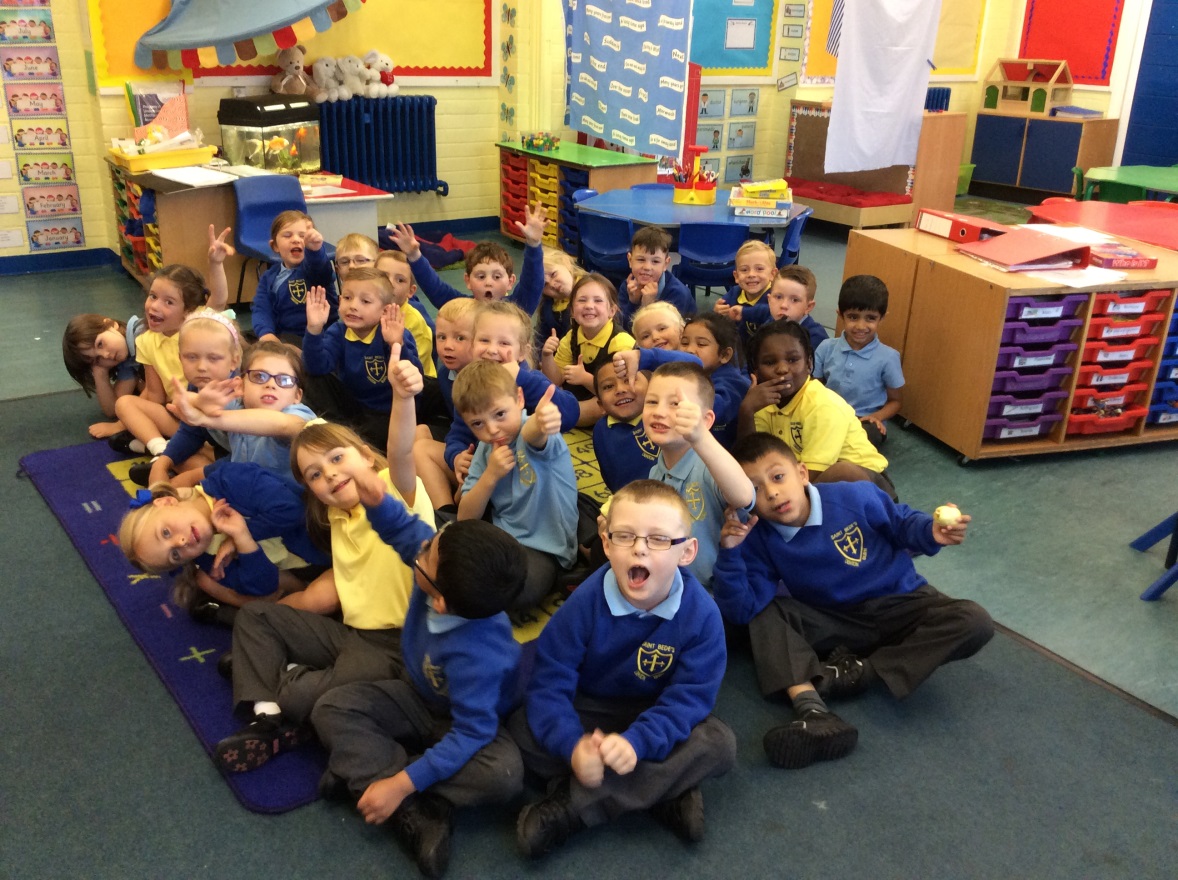 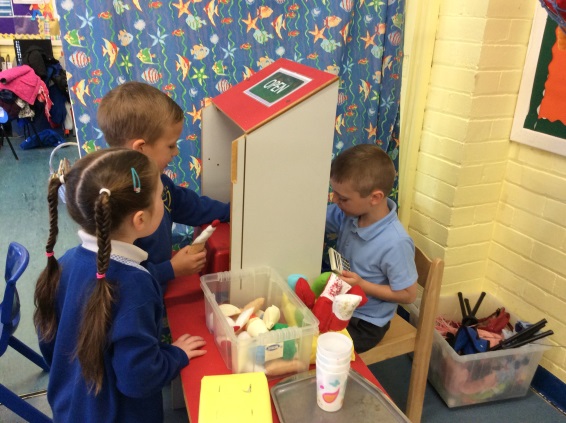 look at st bede’s in our time …
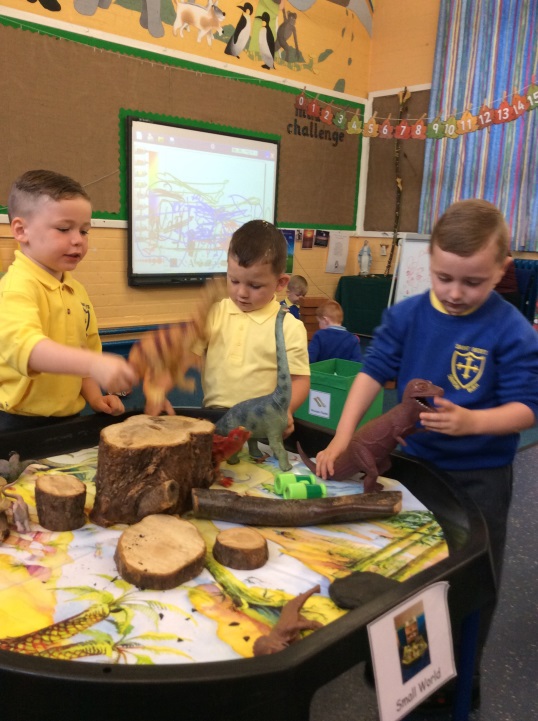 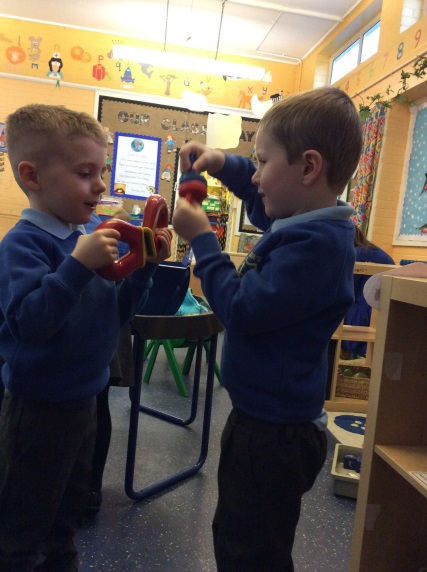 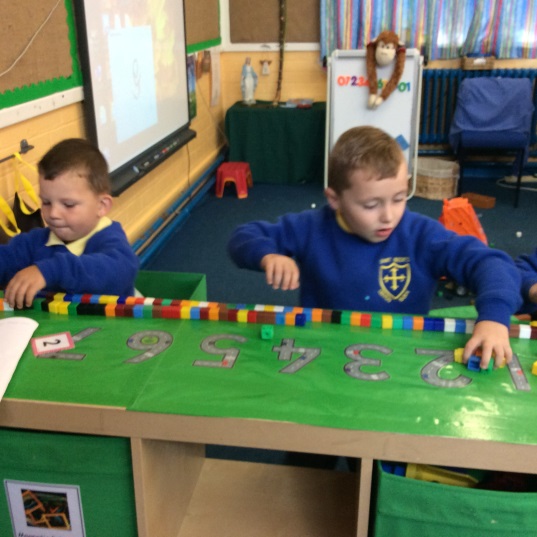 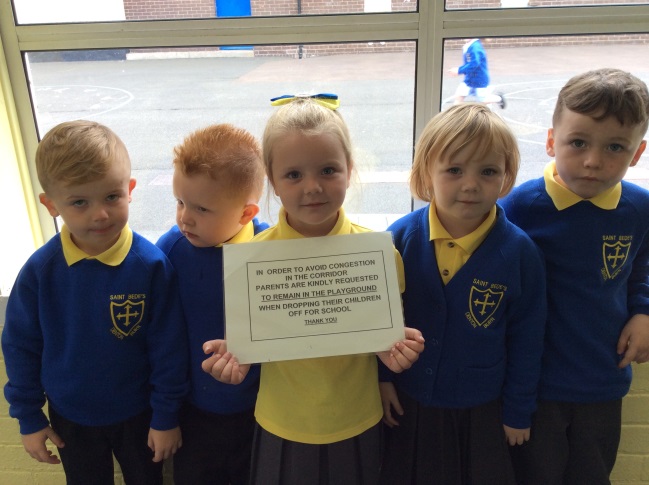 look at st bede’s in our time …
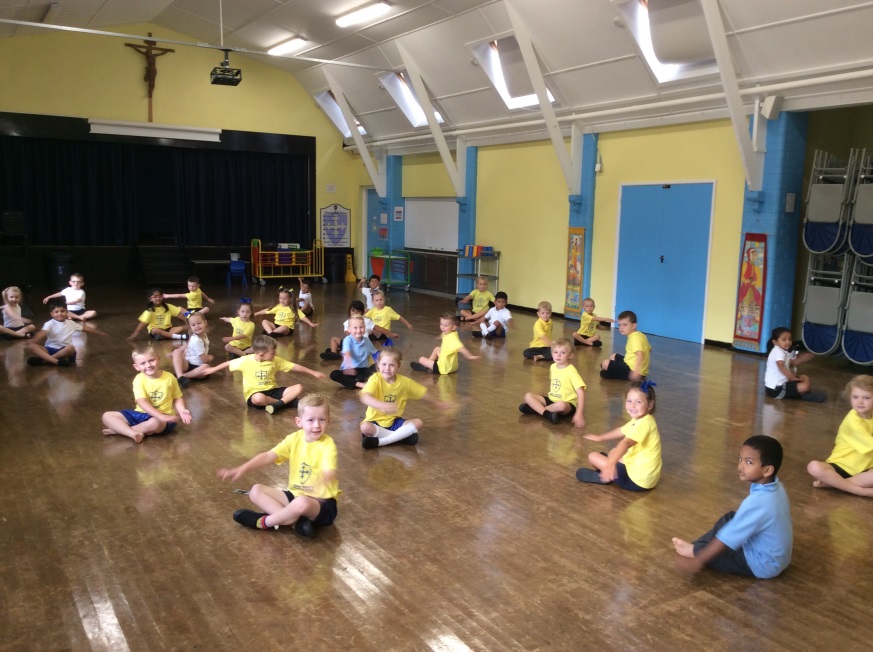 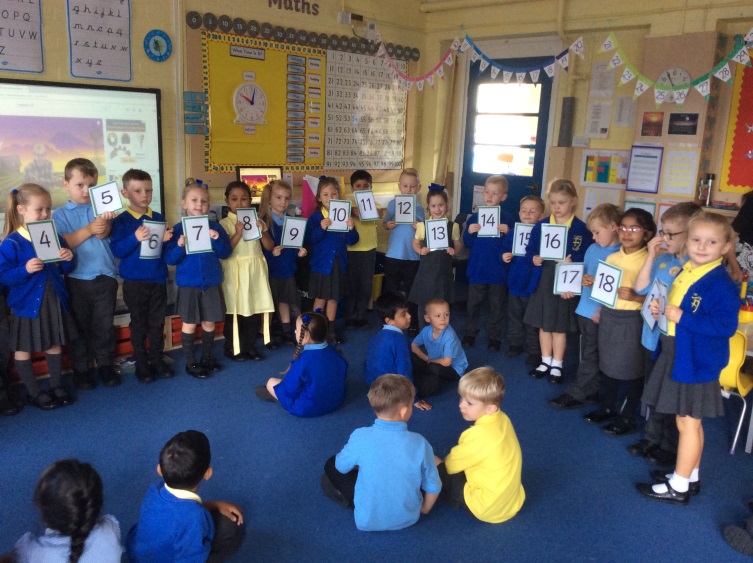 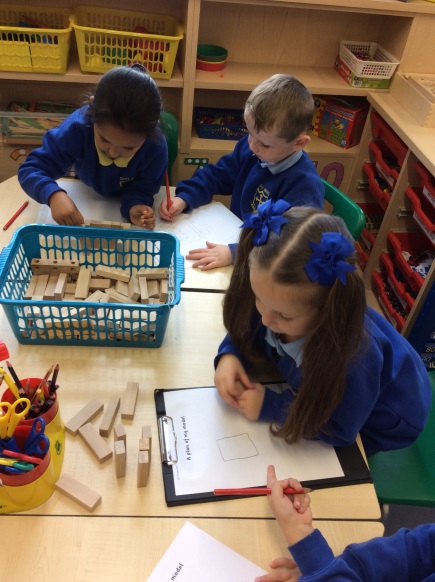 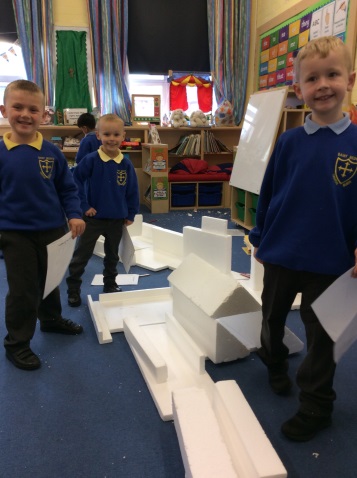 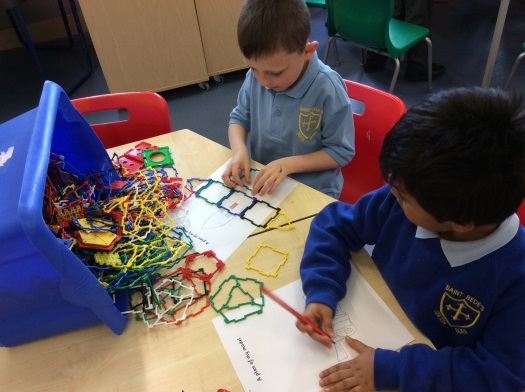 look at st bede’s in our time …
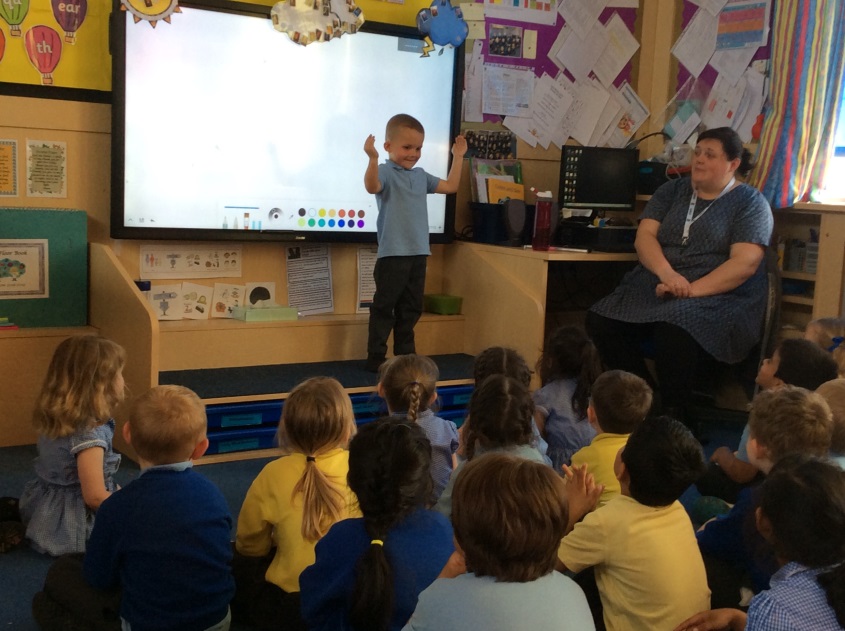 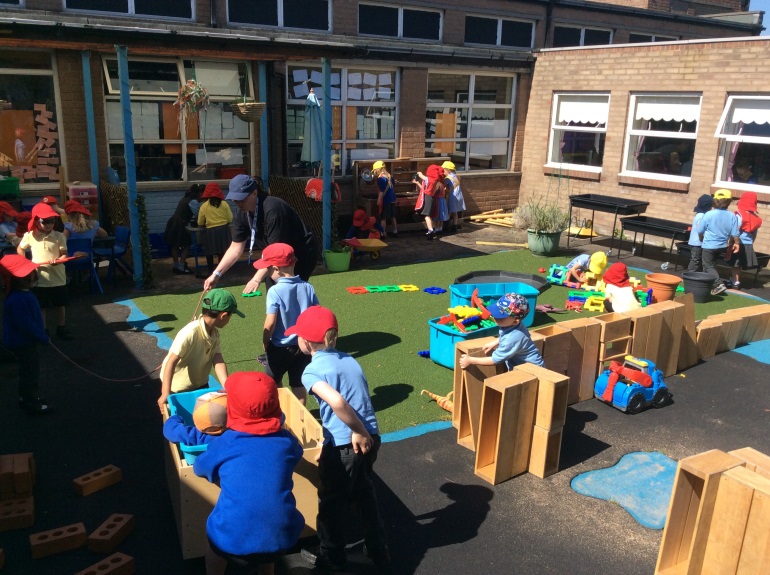 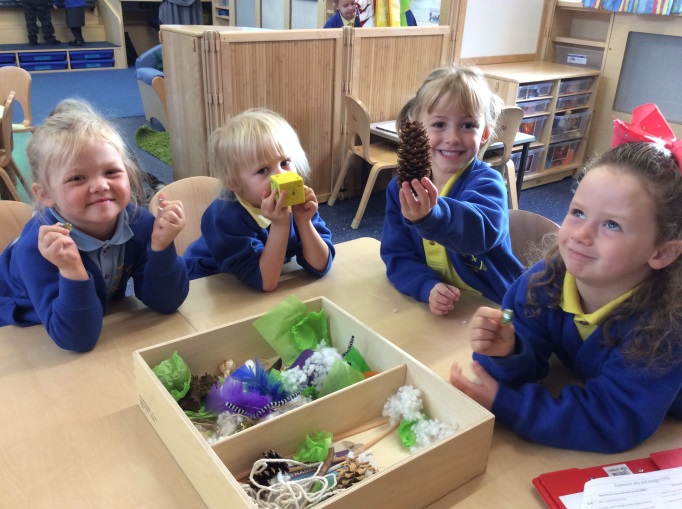 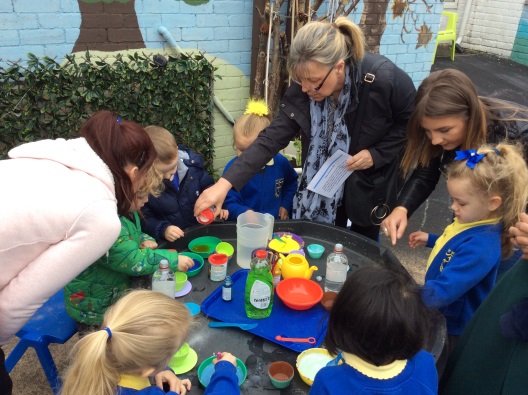 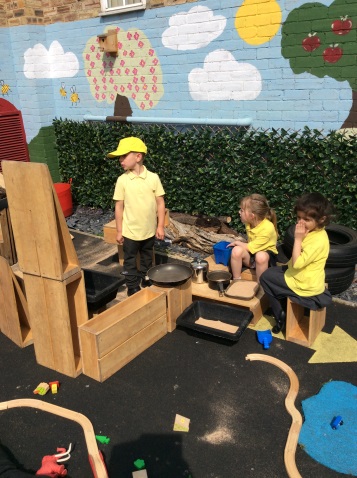 look at st bede’s in our time …
St Bede’s School Song In August 1939, St Bede’s opened its doors,200 boys and girls destined to walk its floors.World War II was in full swing, a threat to one and all,but unafraid to soldier on…St Bede’s answered its call.
Chorus80 years of history has passed,Students walking through the doors, their marks ready to cast.Today is just like yesteryear, a friendly welcome beckons,St Bede’s continues strength to strength of that we all do reckon.
So here’s to the next 80 years, may they be filled with joy,Learning new things every day for every girl and boy.Governors, staff and parents too – were all part of the team,Working hard together for our family supreme.
Chorus80 years of history has passed,Students walking through the doors, their marks ready to cast.Today is just like yesteryear, a friendly welcome beckons,St Bede’s continues strength to strength of that we all do reckon.
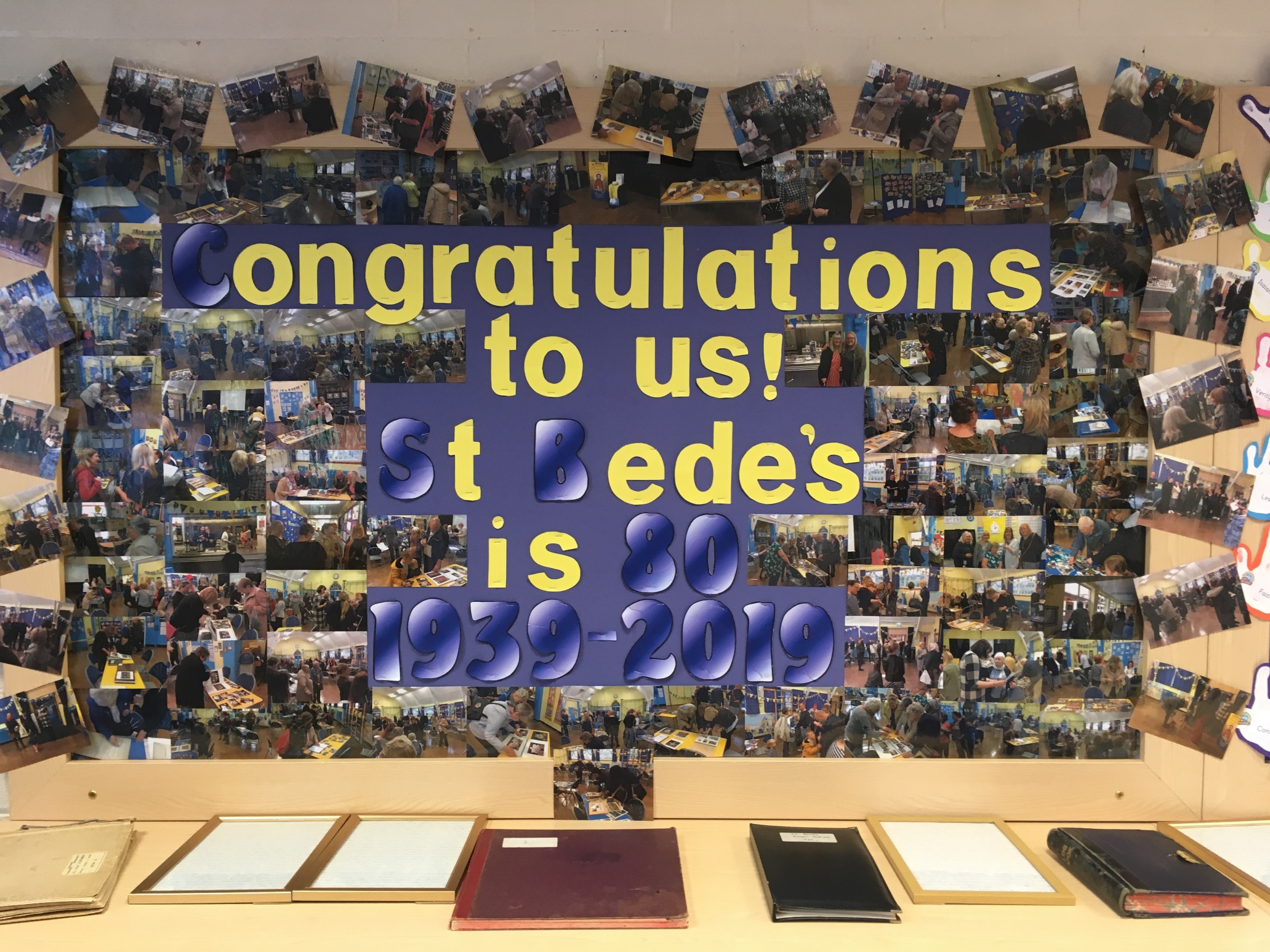